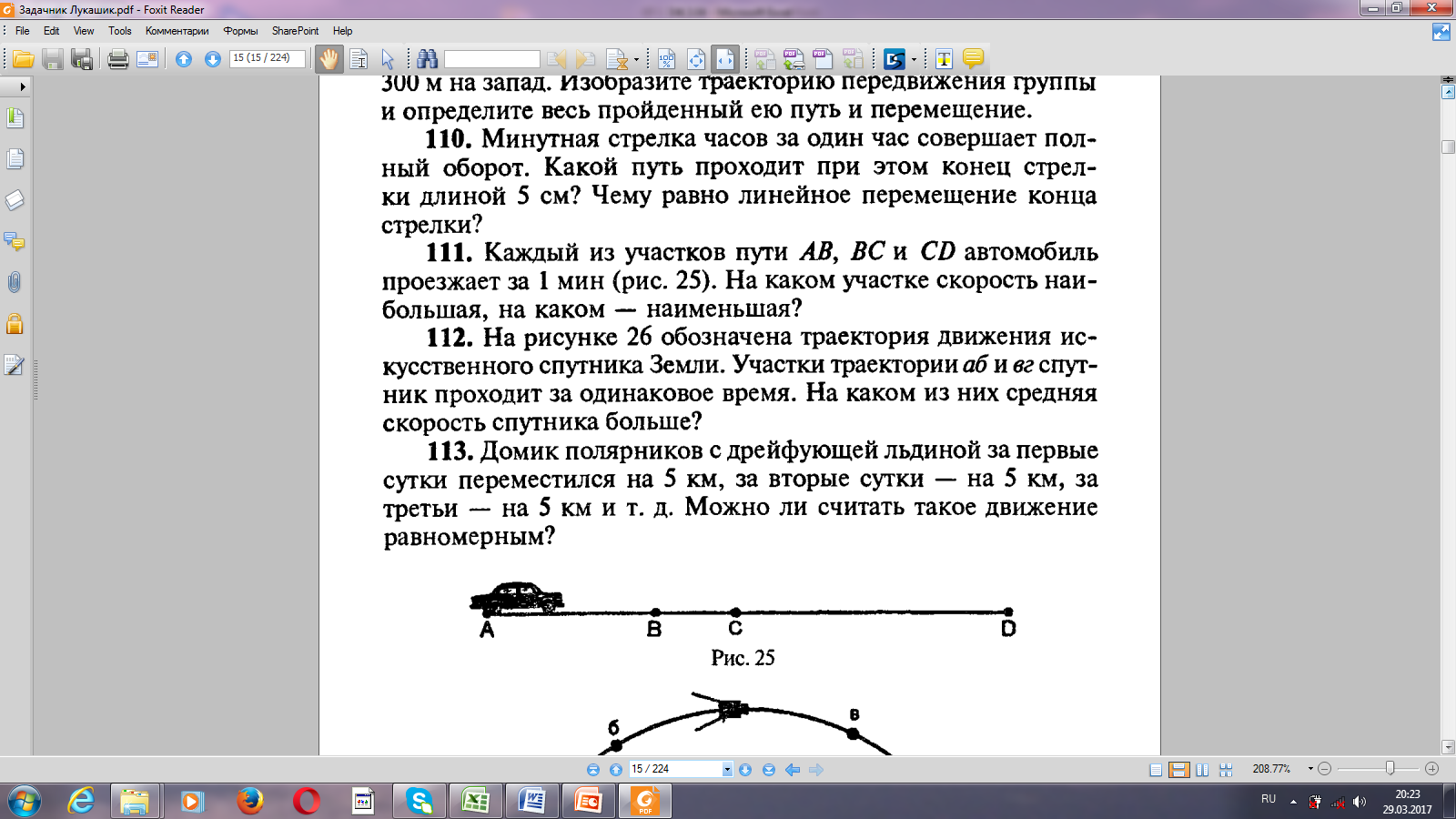 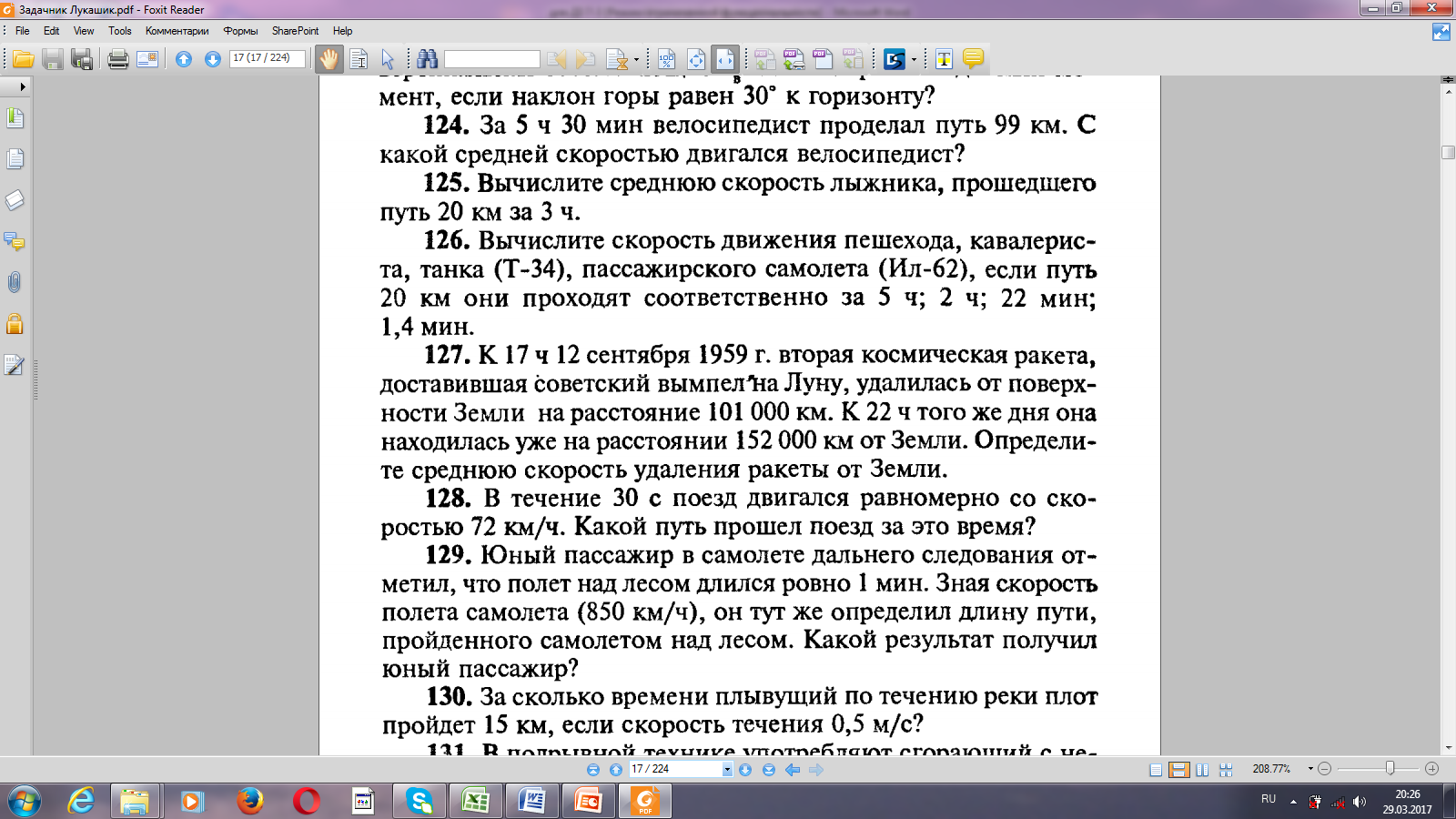 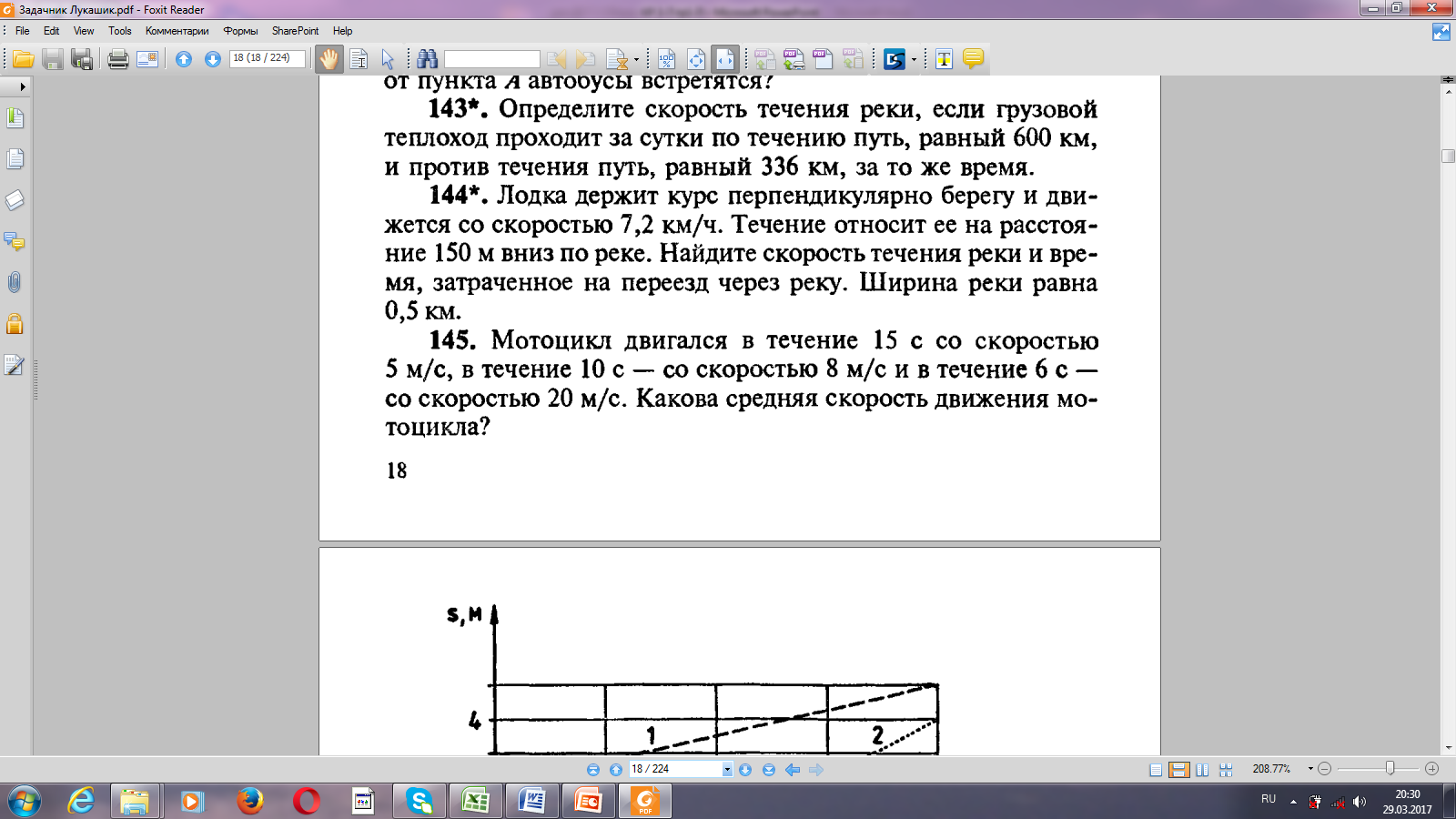 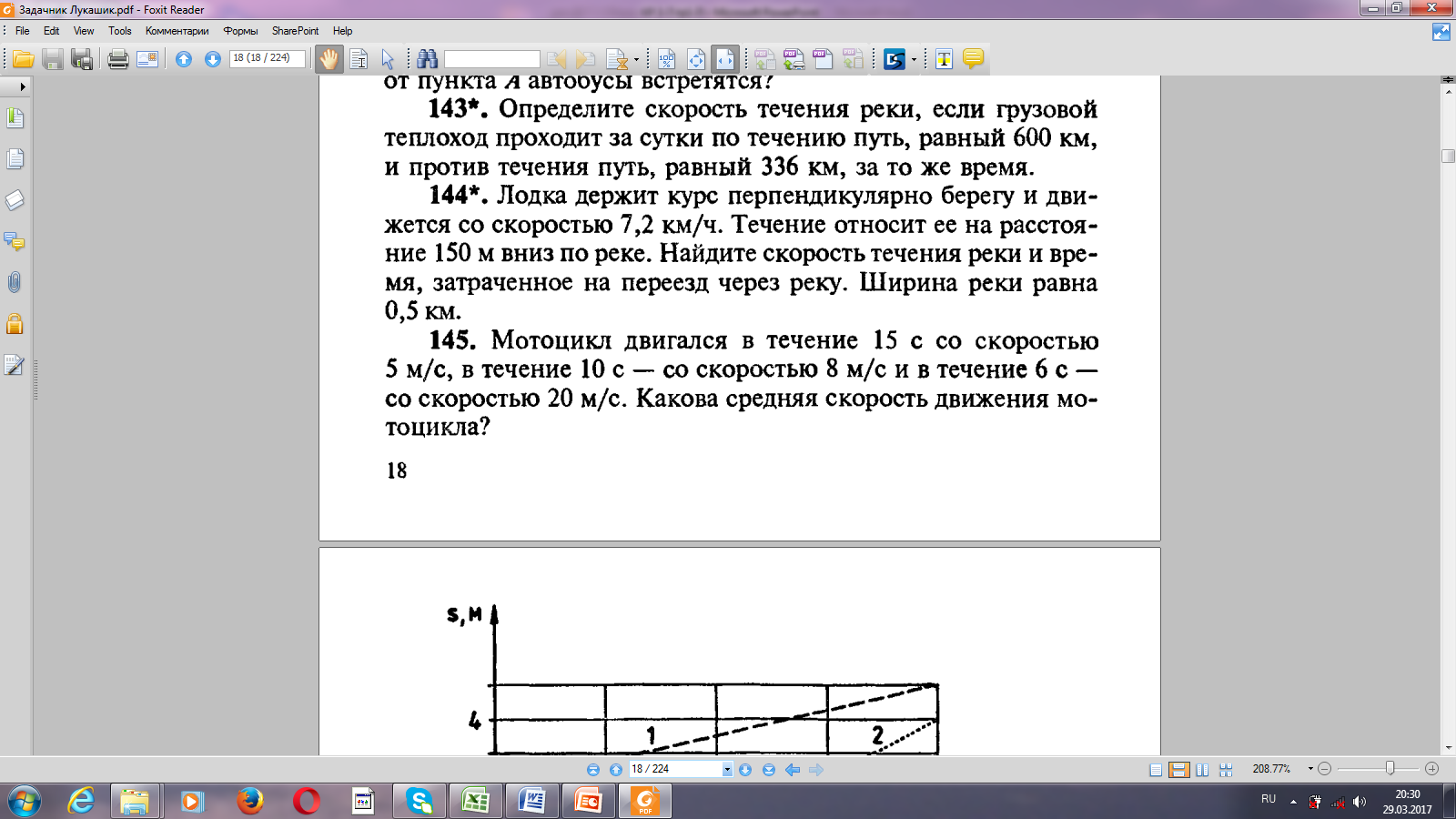 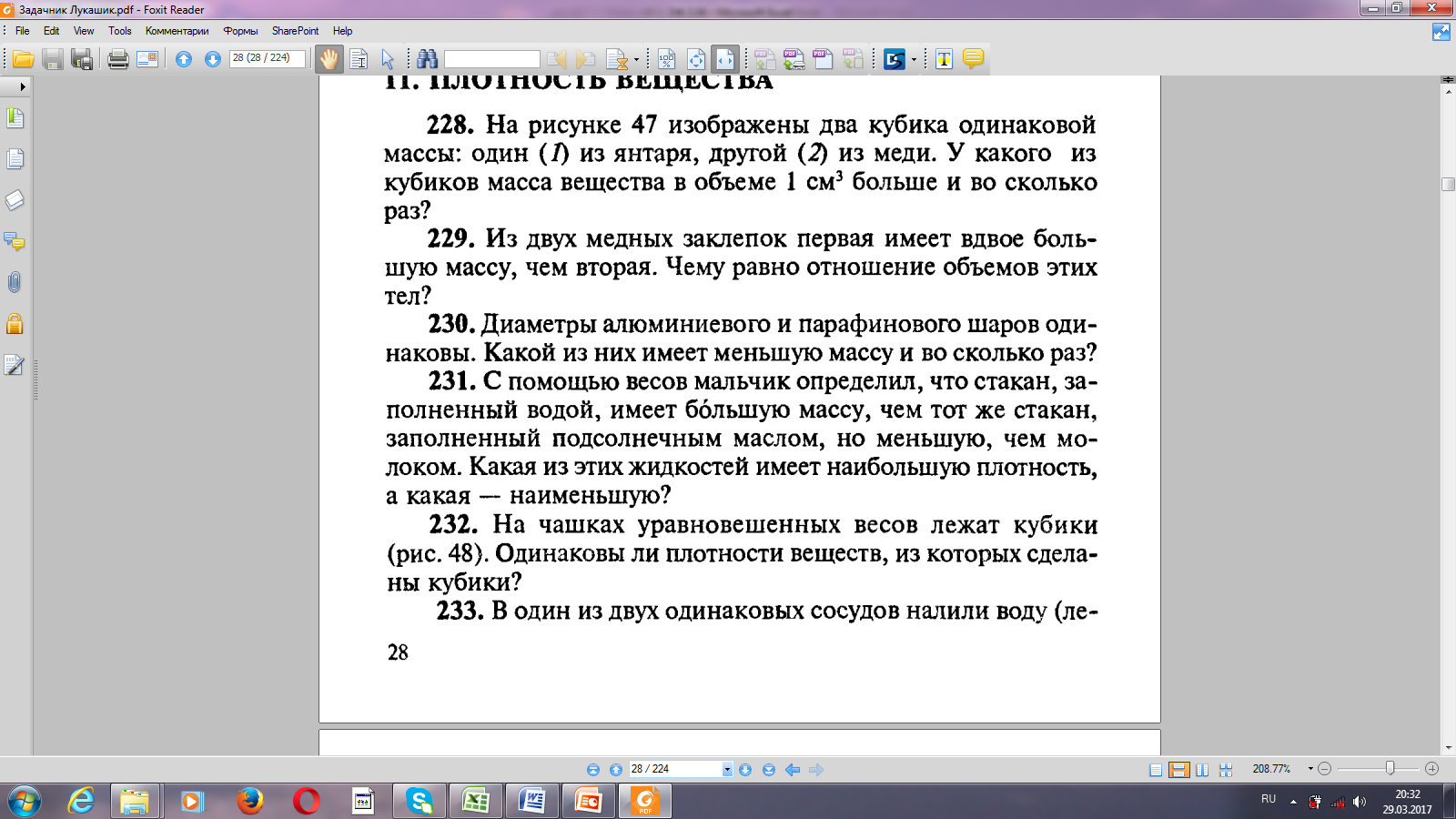 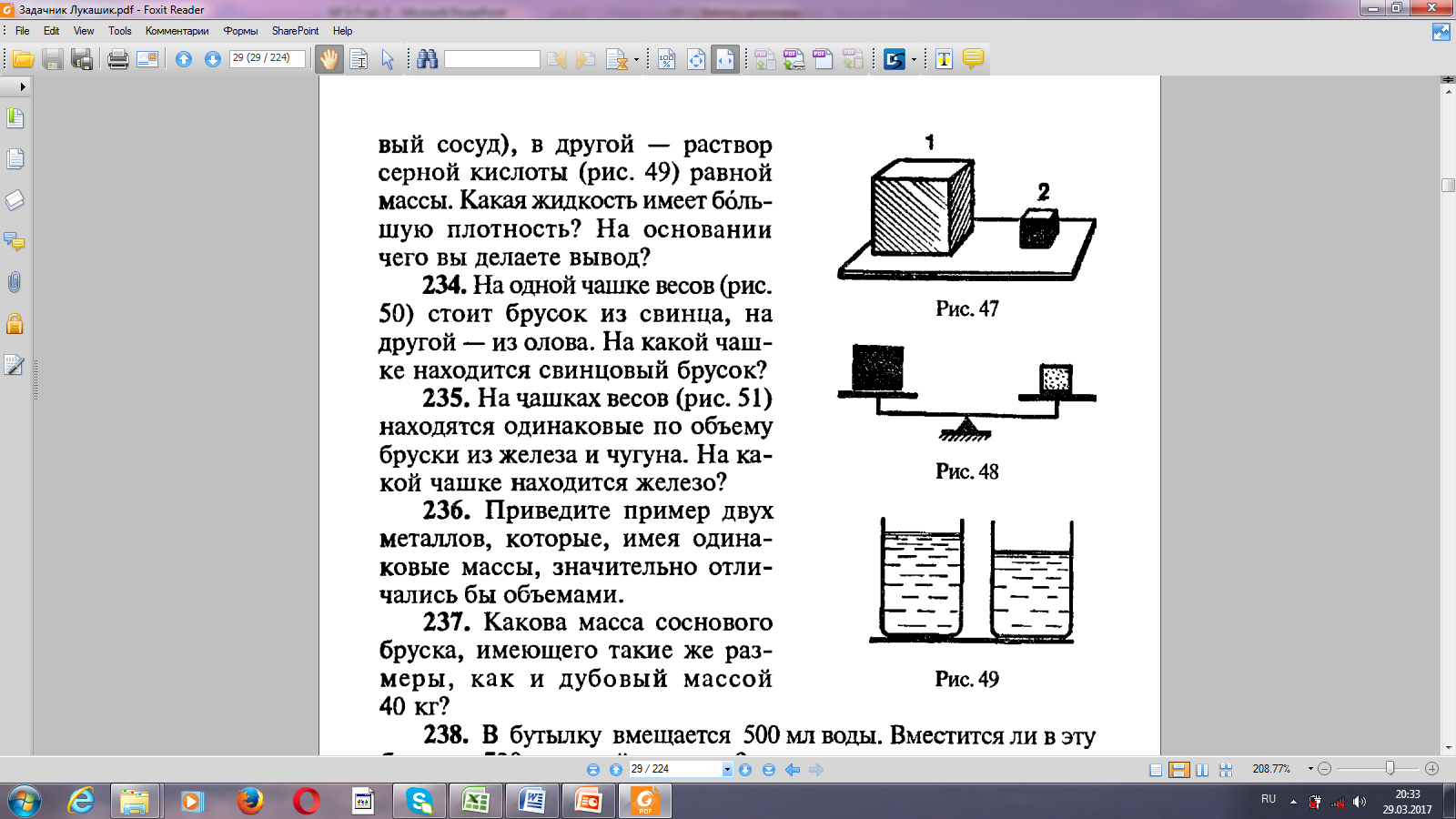 график скорости
                                                
            10

         20
        30                     
                                                     
        40
-5           0        1        2         3        t (с)
V, (м/с)
30
график
   движения
S = vt
90м
площади
t,с
3
перемещение
10 (м/с)
32,5м
S=10+30+10-2,5-15=
30 (м/с)
S=10+30+10+2,5+15=
67,5м
быстрее
y (м)
v, (м/с)
Путь, спидометр
Равномерно 3с
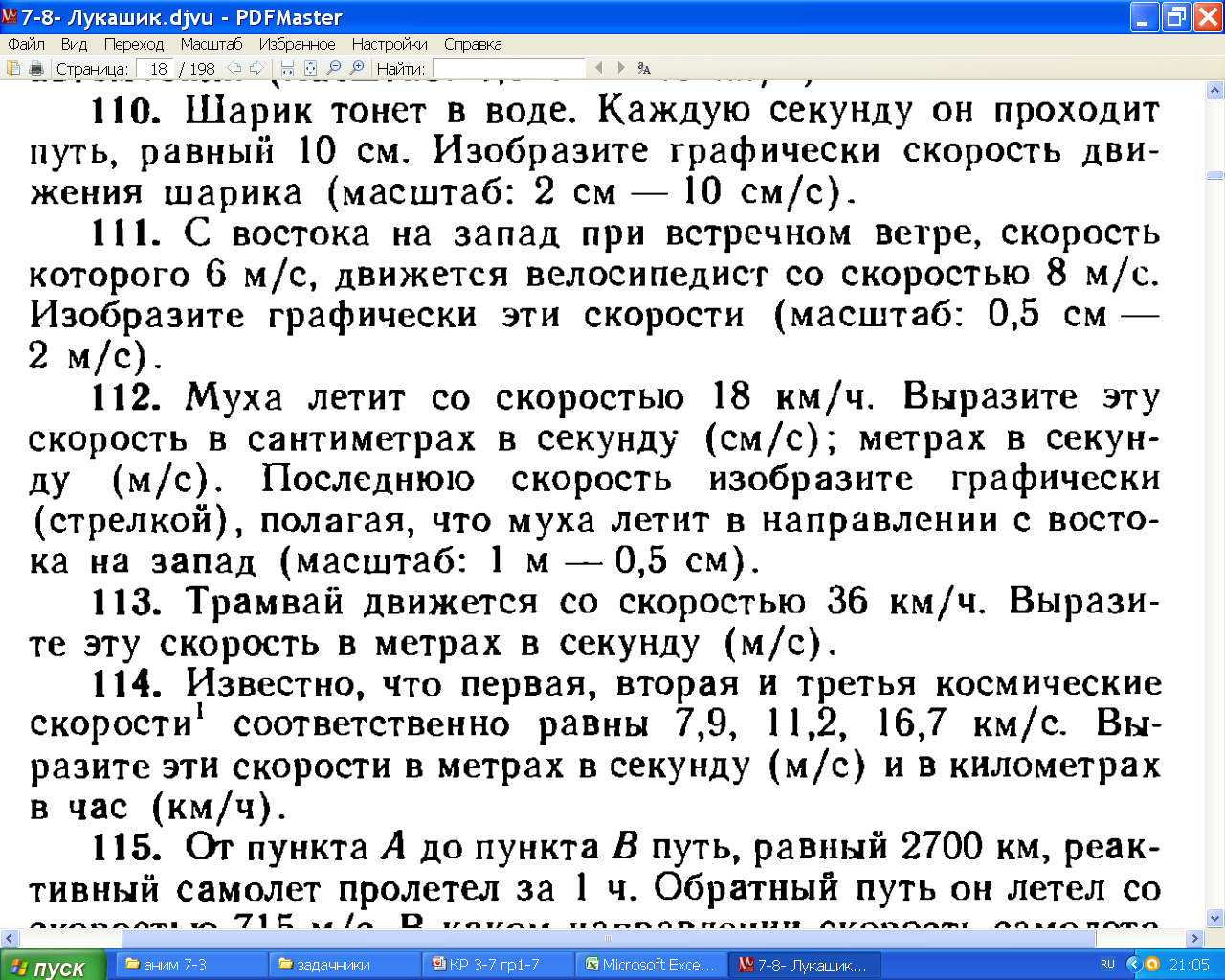 10
30м
разгон
разгон против ОX 1с
10м
10м
t,с
7
8
0
5
11
2
-2,5м
-15м
Тормозил 2с
равномерно против ОX 3с
«3» – краткое условие, эскиз, 
описано движение  и записаны законы равномерного движения (покоя)!
«4» выписаны все закономерности задачи
«5»- все вычисления и полный 
развёрнутый ответ
Алгоритм решения задач .
1.Какое тело Вы описываете?    
2. Как оно движется?
3. Почему так? Расставить силы!  //эскиз// 
Сила – действие другого тела.  
                     Сколько других тел, столько и сил!
4. Записать уравнение 
                       условия равновесия
FA –Р- Mg = 0  (условие равновесия)
Посчитать все силы
водыgVпогр–Р- Mg = 0
Домашнее задание.
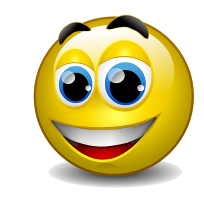 гр1 кр3
  110 118 130 123 226 
т4 v
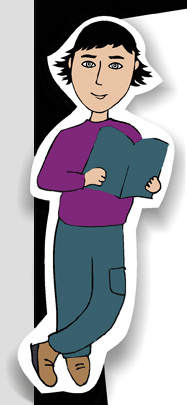 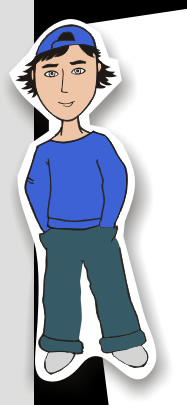 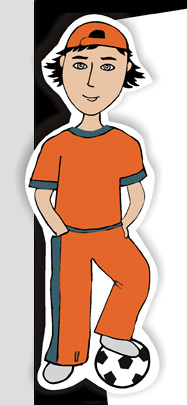 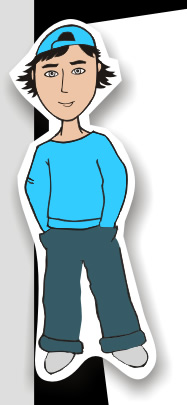 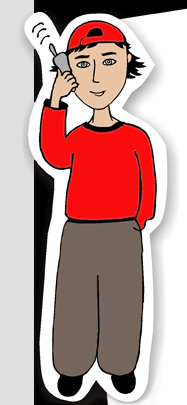 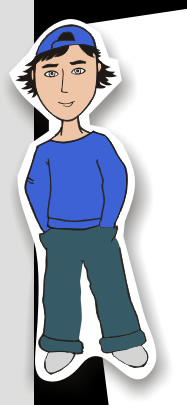 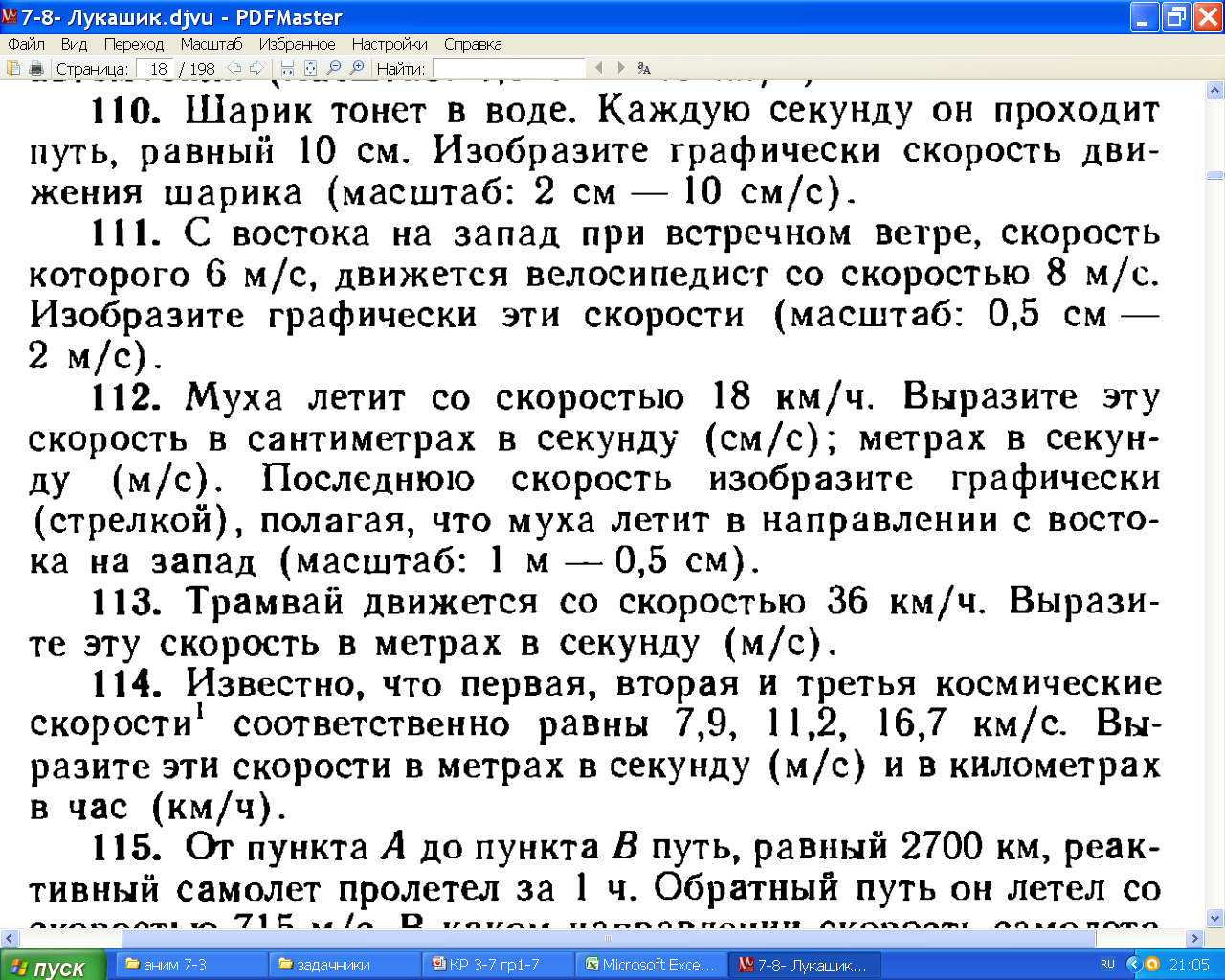 11
t = 1с
s = 10cм
v - ?
s1
v=
s1
v1
t1
Ответ: скорость  шарика 0,1м/с
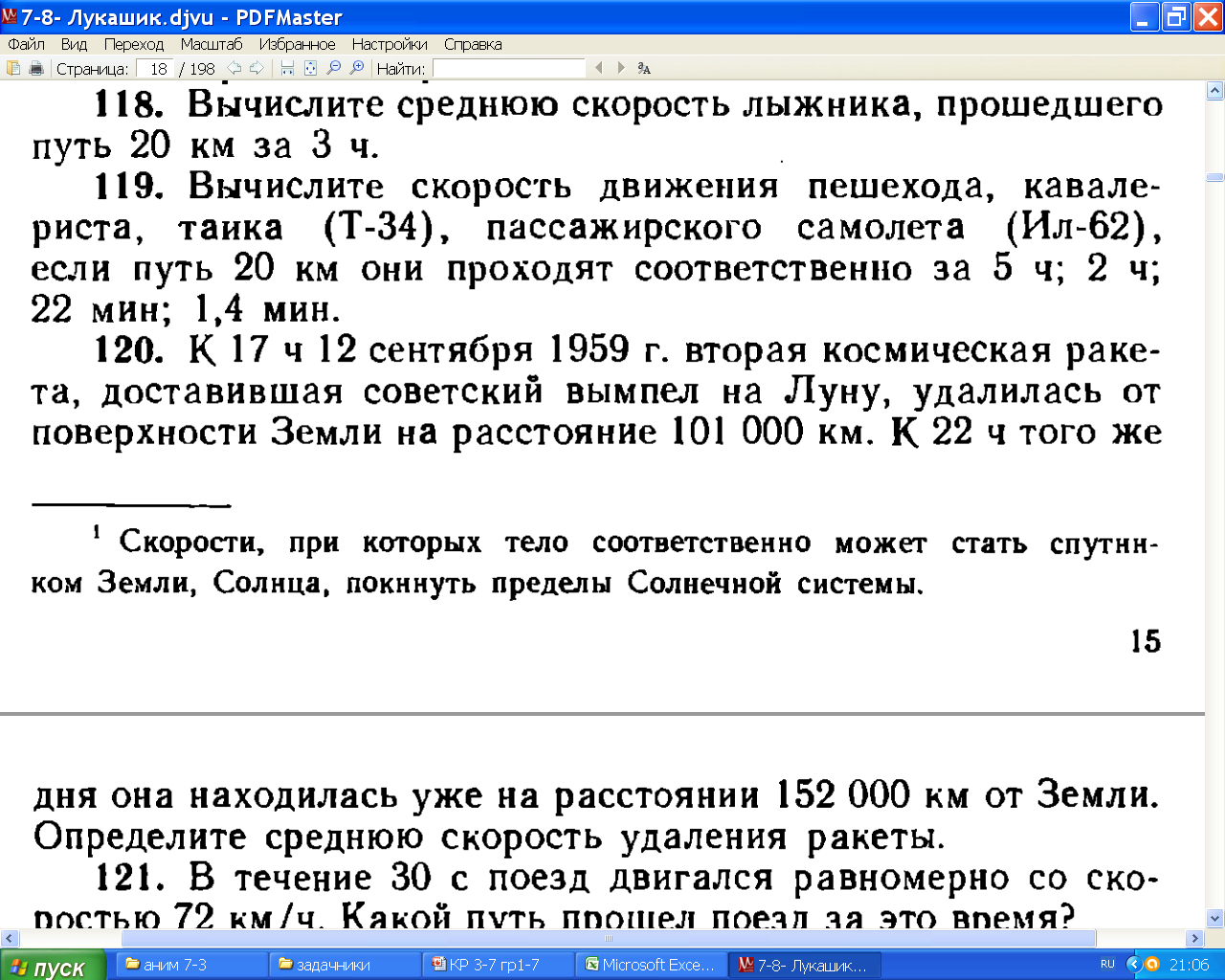 12
t = 3ч
s = 20км
v - ?
s1
v=
s1
v1
t1
20км
км/ч
=
6,7
v=
3ч
36км/ч = 10м/с
6,7км/ч – x м/c
м/с
=
1,85
Ответ: скорость  лыжника  1,85 м/с
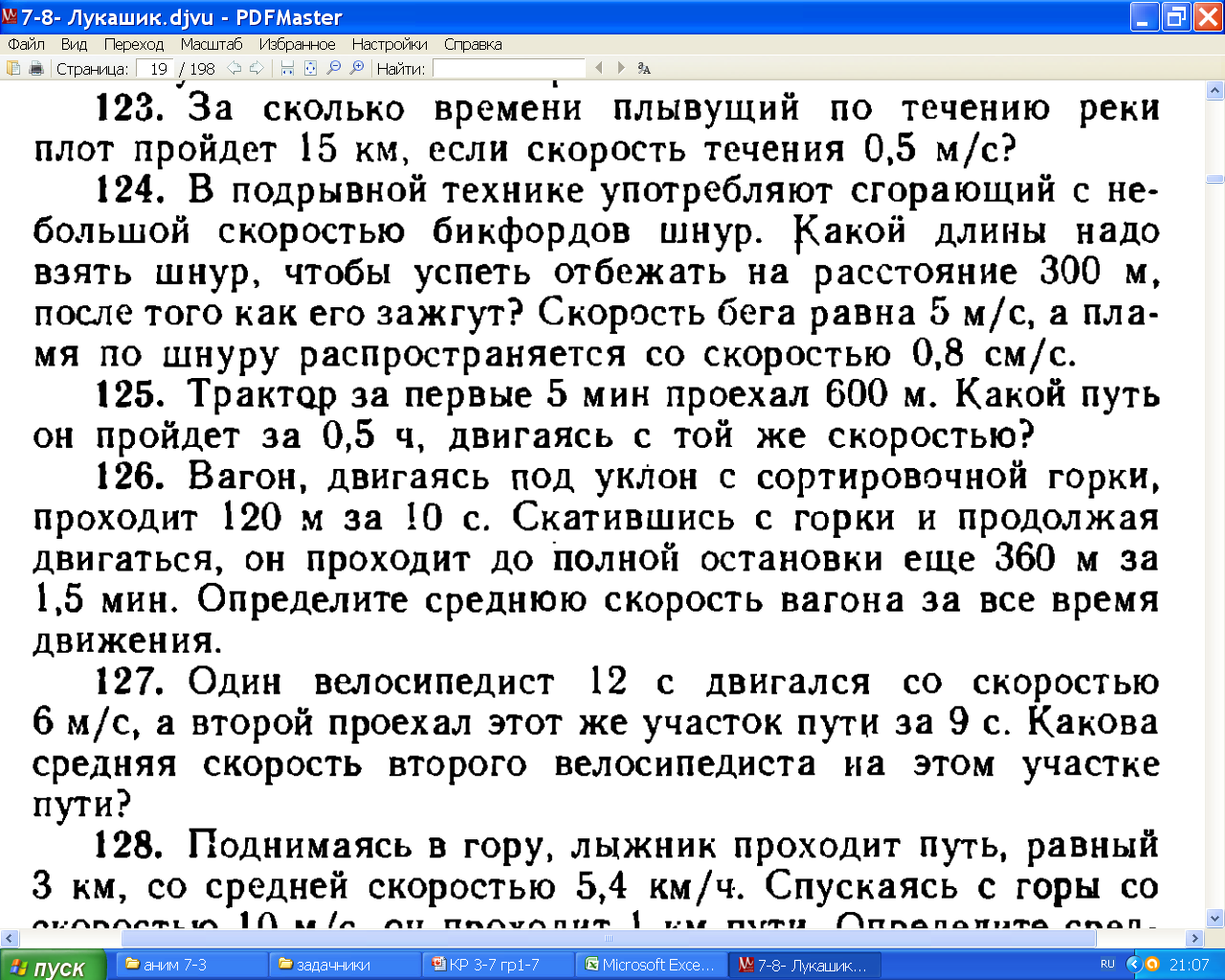 12
t - ?
s = 15км
v =0,5м/с
s1
s1
v =
t =
t1
v
s1
v1
15000м
t =
=
30000
с
0,5м/с
36км/ч = 10м/с
6,7км/ч – x м/c
=
8,3ч
Ответ: расстояние в 15км плот пройдёт за 8,3ч
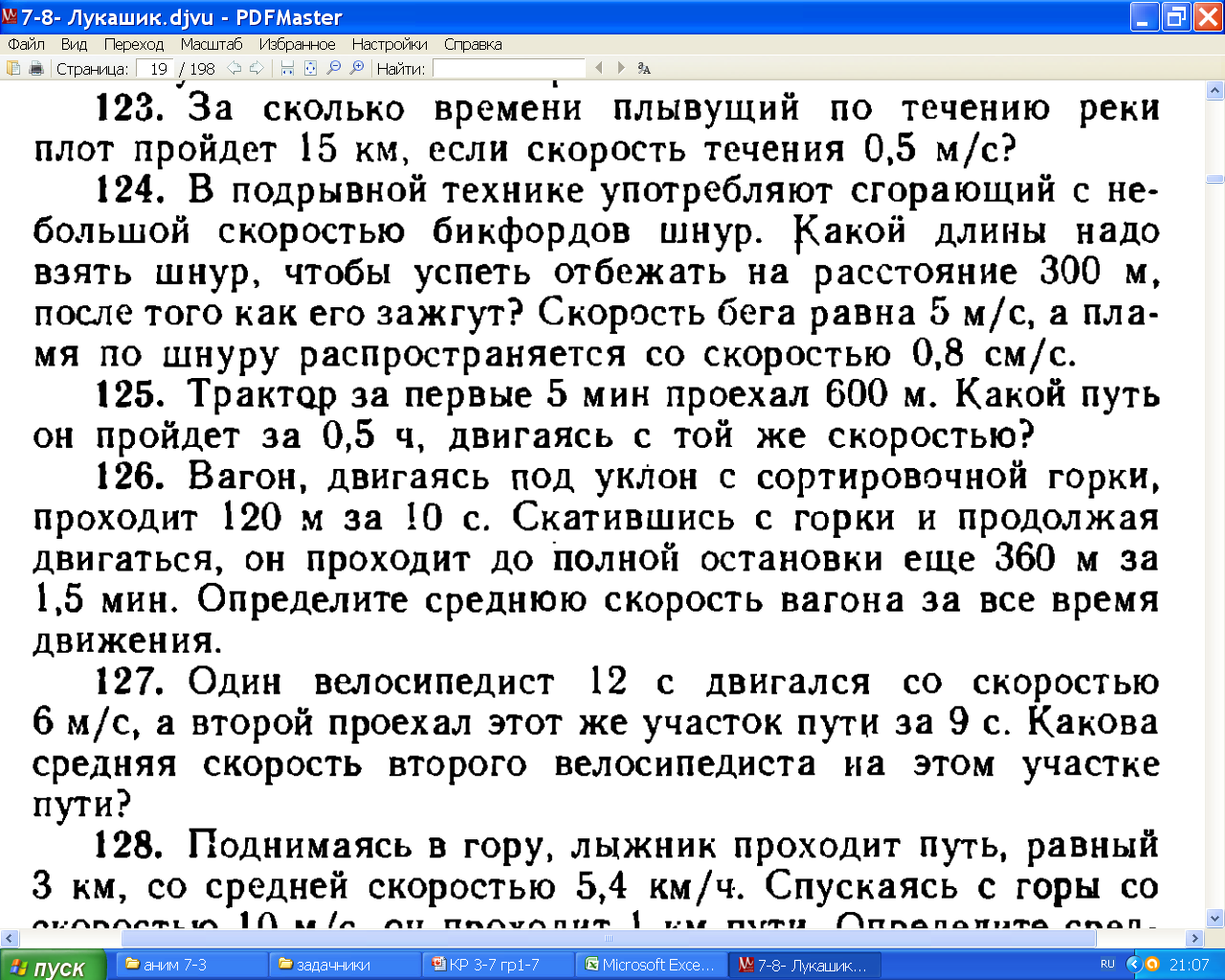 13
t1 = 10с
s1 = 120м
s2 = 360м
t2 =1,5мин= 90с
vср - ?
s1
v1
s2
v2
S1 + S2
vср=
t1 + t2
Чтобы найти среднюю скорость надо весть путь поделить  на всё время
120м+360м
=4,8м/с
vср=
10с+90с
Ответ: средняя скорость вагона 4,8м/с, т.е ….км/ч
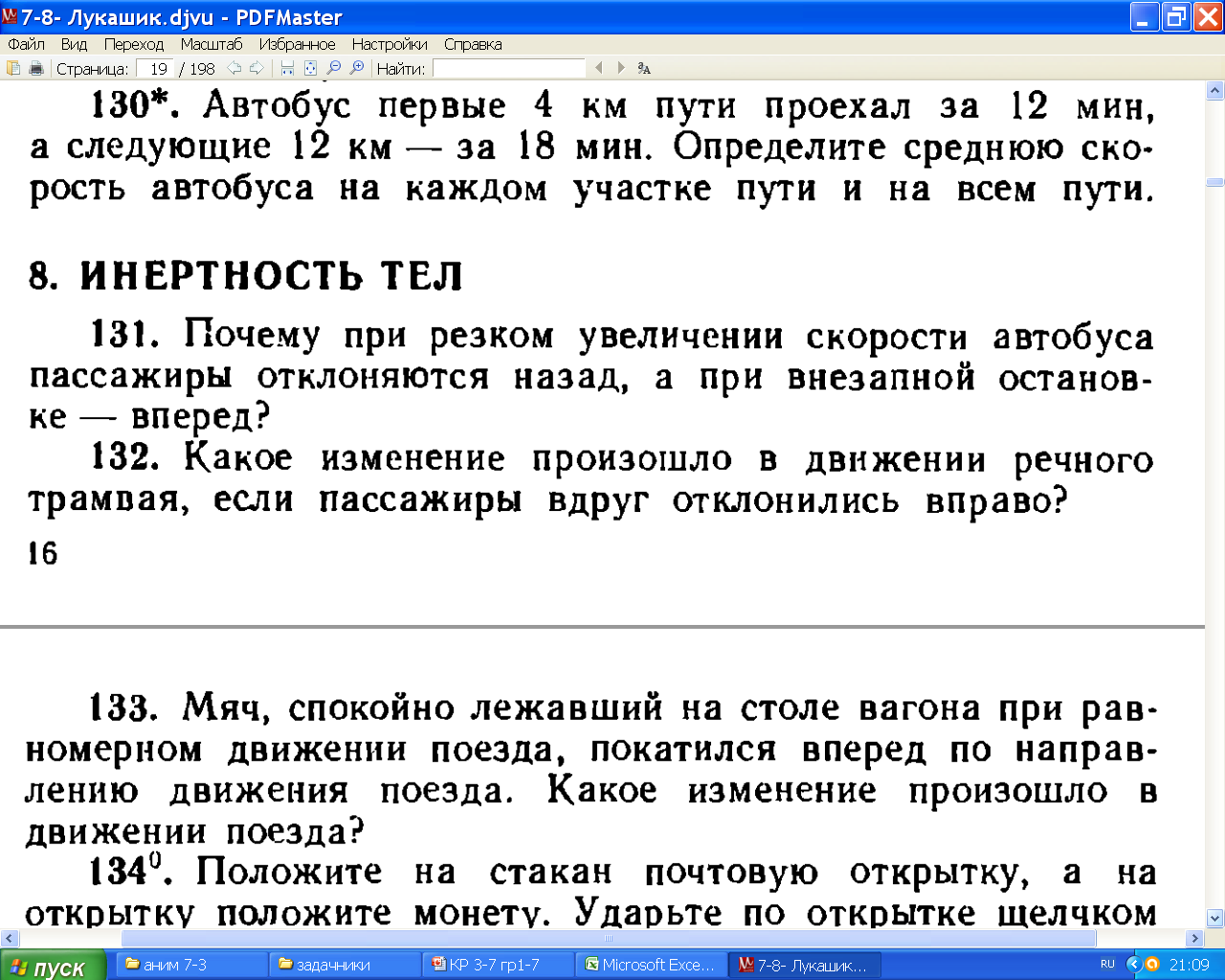 14
t1 = 1260с
s1 = 4000м
s2 = 12000м
t2 =1860с
vср - ?
s1
v1
s2
v2
S1 + S2
vср=
t1 + t2
Чтобы найти среднюю скорость надо весть путь поделить  на всё время
Ответ: средняя скорость ….
№229
15
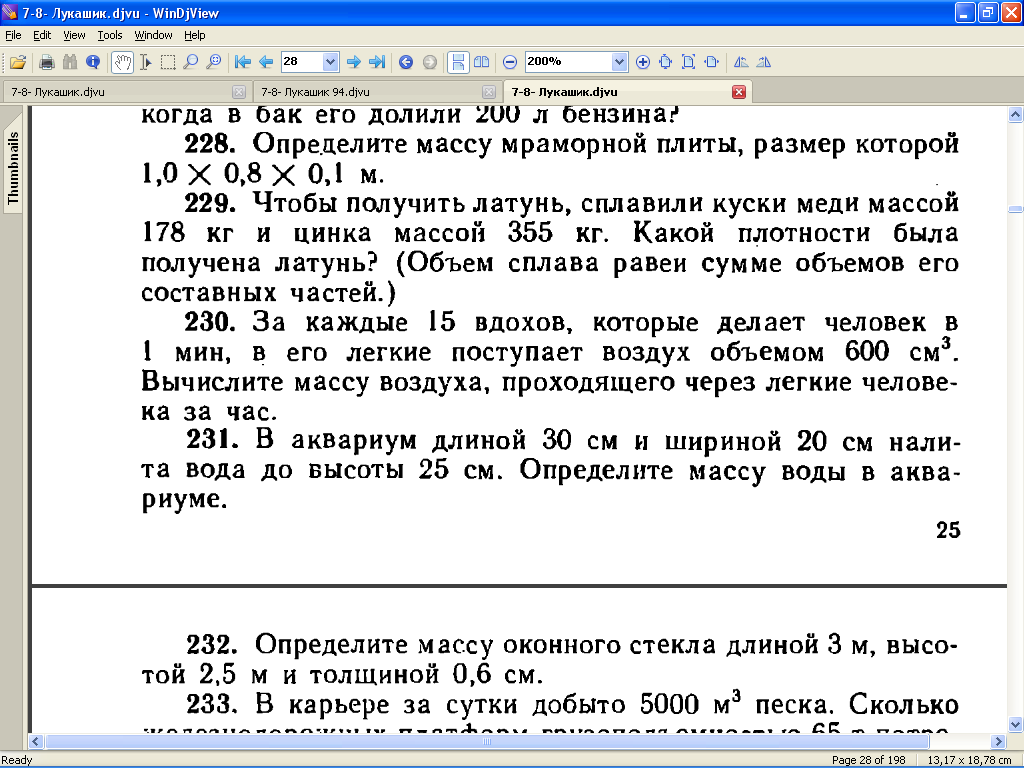 Cu
Zn
Чтобы найти среднюю плотность надо общую массу  разделить на общий объём
mме =
ρме=
mцн =
ρцн=
ρср -?
+
mме + mцн
=
ρср =
ρср =
+
Vме + Vцн
Чтобы найти объём надо  массу  разделить на   плотность
m цн
mме
=
=
=
=
Vцн =
Vме=
ρ цн
ρме
Ответ:   латунь имеет плотность …
Домашнее задание.
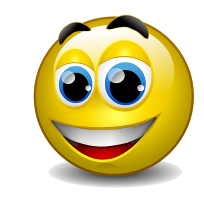 гр2
 391*411,404*383* 374- 
10 pгаза
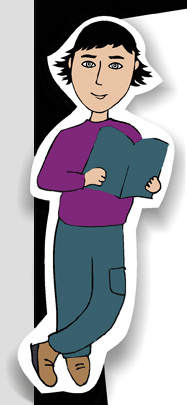 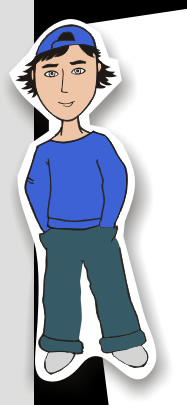 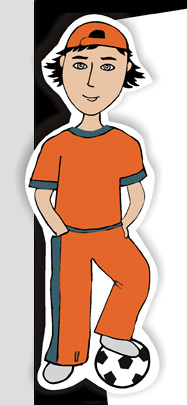 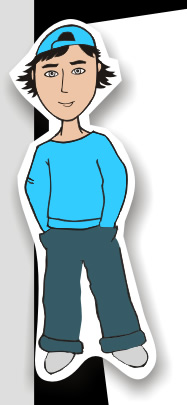 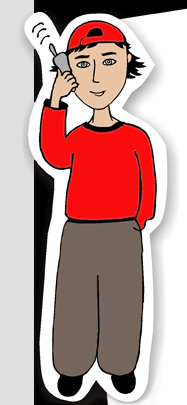 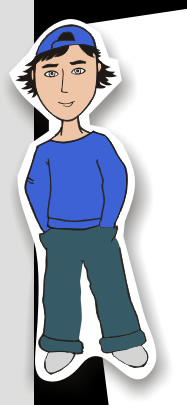 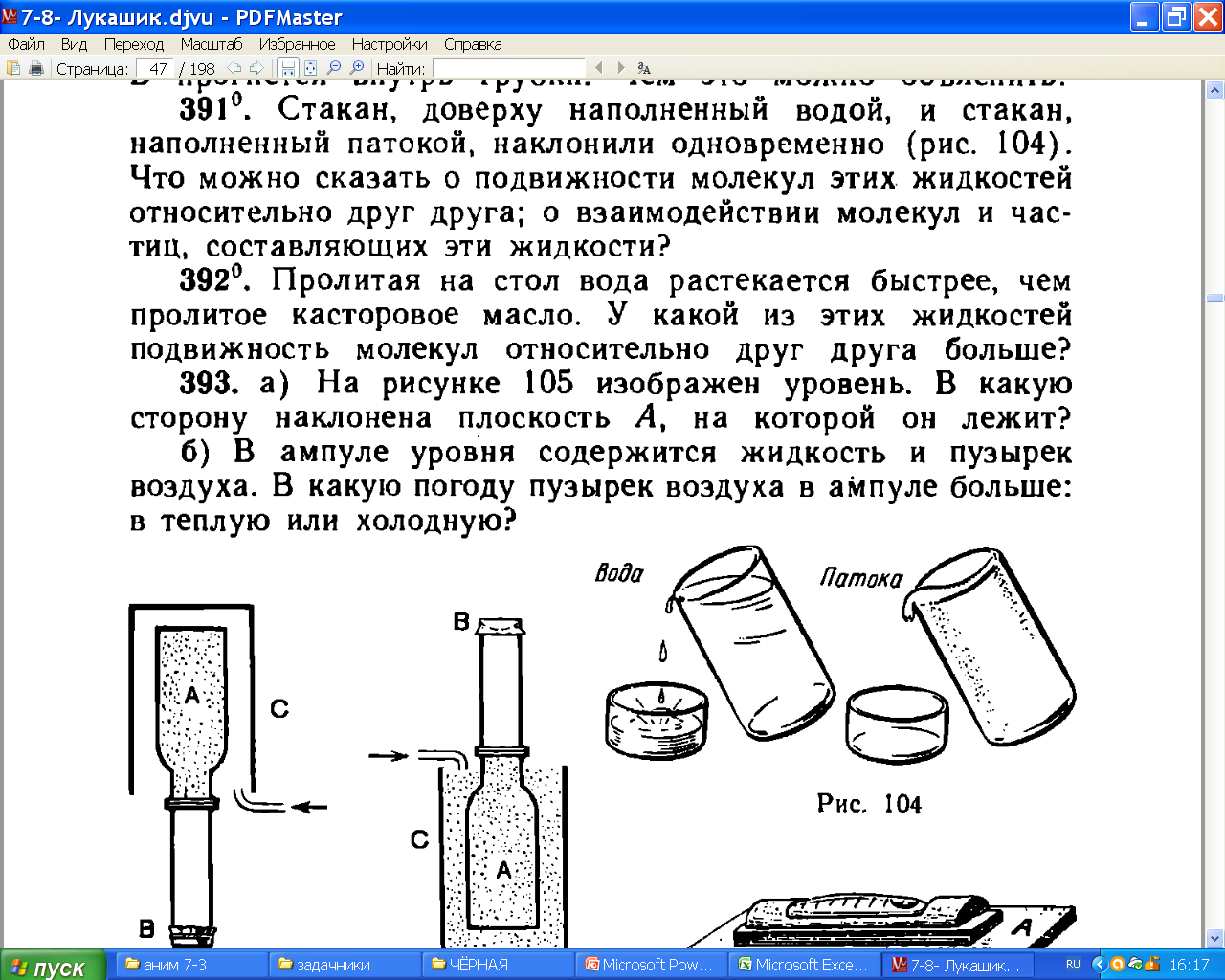 21
… состоят из молекул
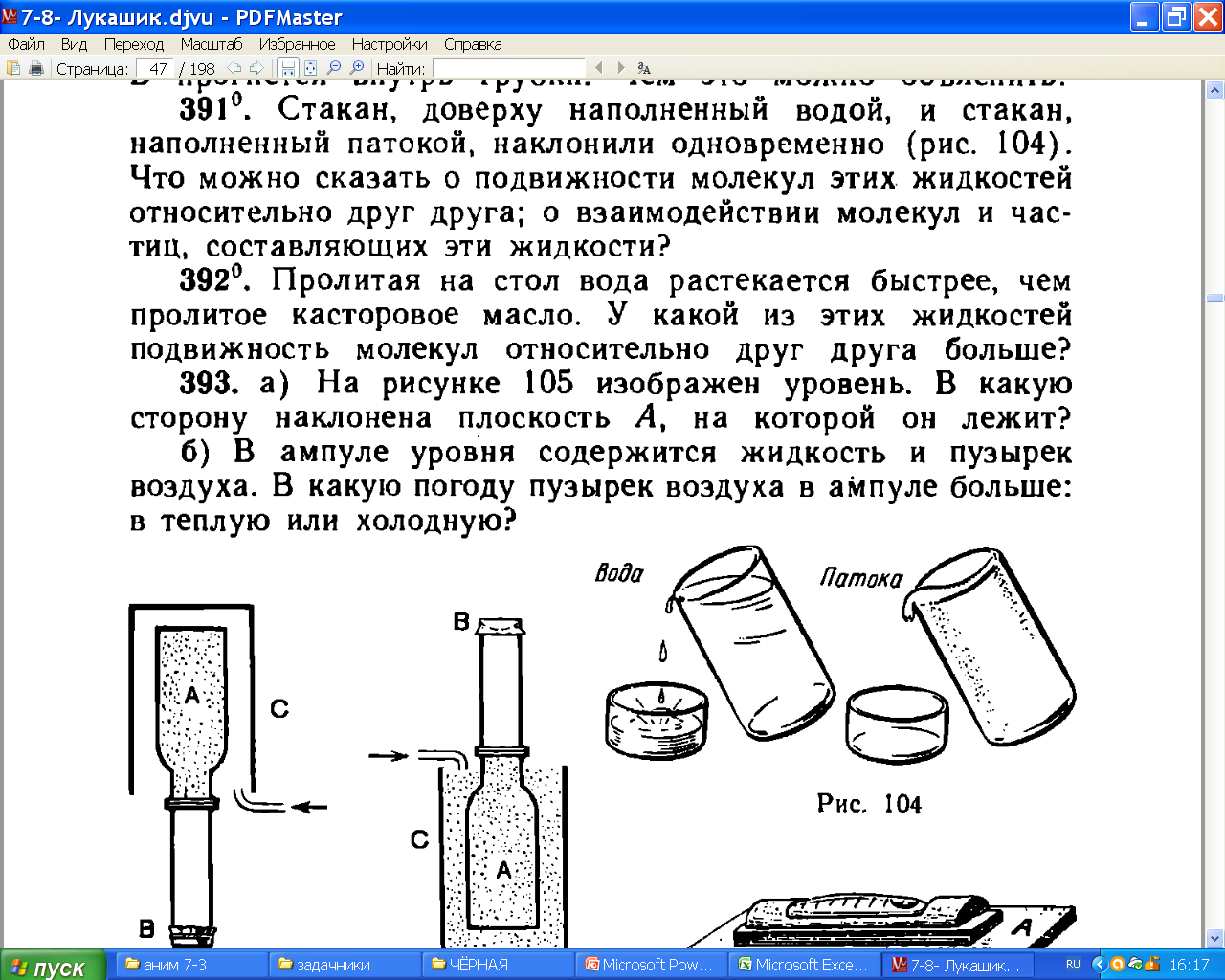 …хаотически движутся
…взаимодействуют
Ответ: молекулы воды слабее взаимодействуют друг с другом, чем молекулы патоки, поэтому они легче расстаются друг с другом
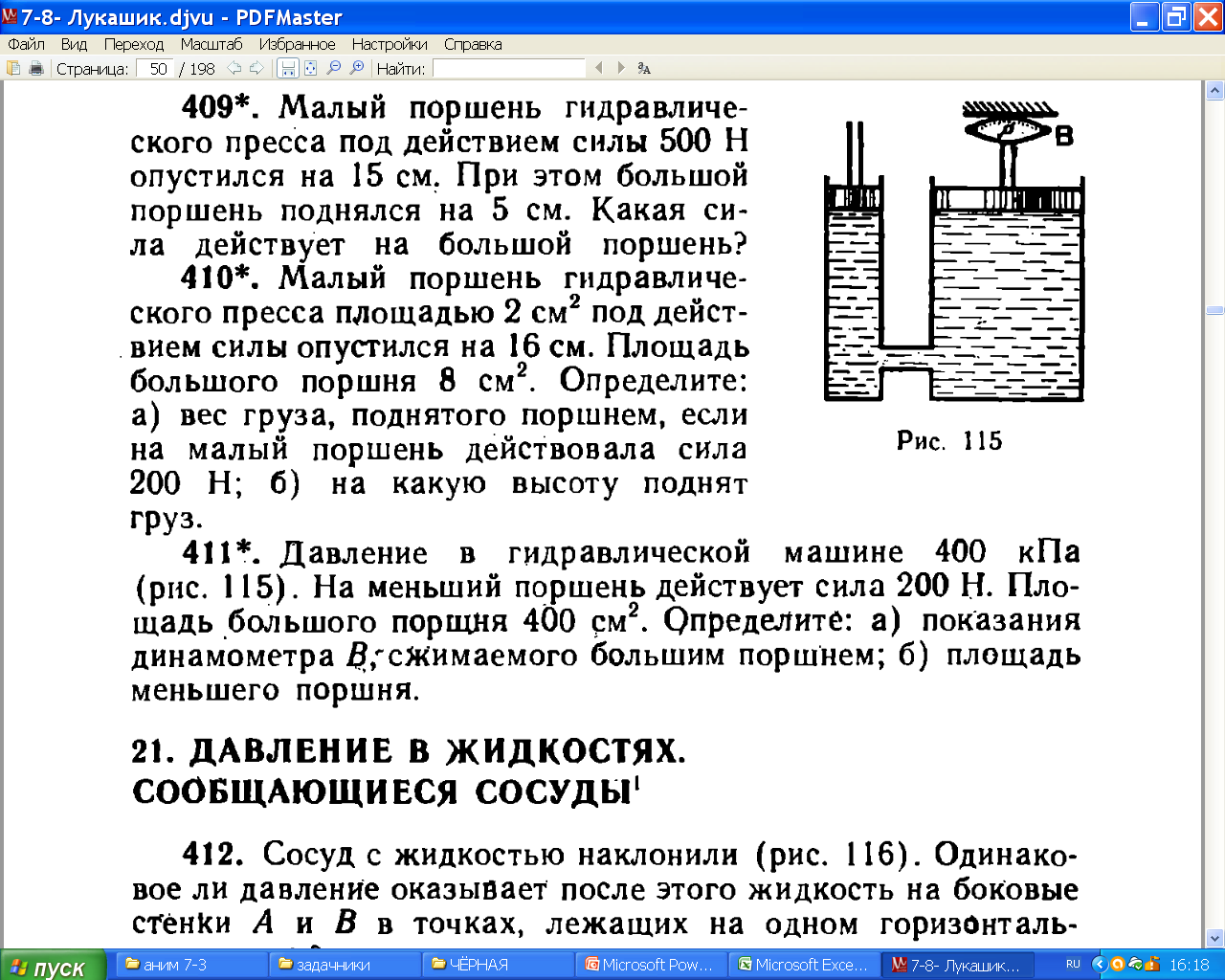 22
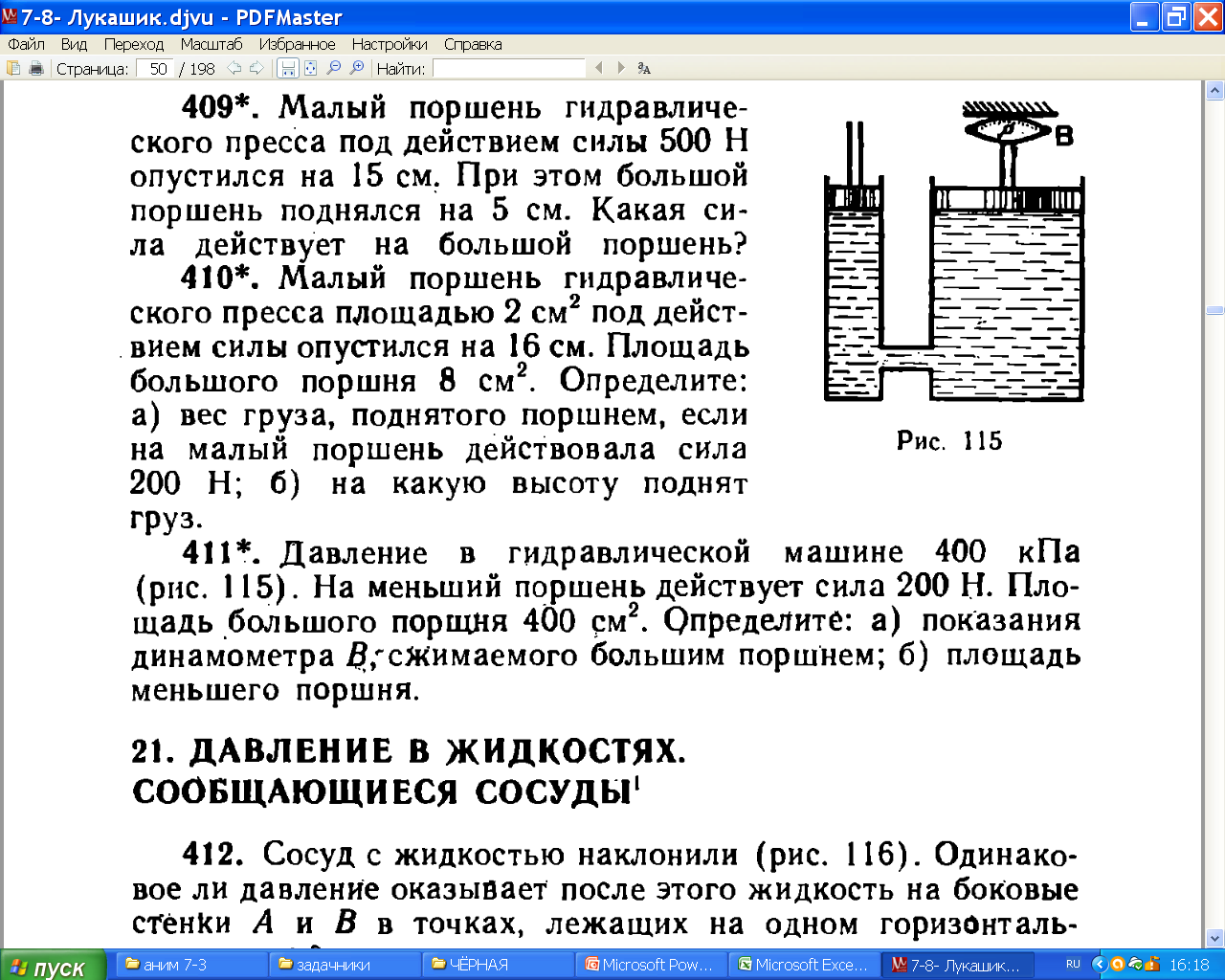 FБ=р· SБ
=400000Па·400м2/10000=
SБ= 400см2 
р= 400кПа
Fм = 200Н
SМ -?
 FБ -?
Жидкость будет перетекать до тех пор пока давление справа и слева не будут одинаковы.    р1=р2  з-н Паскаля
Fб
Fм
Сила в большом поршне в  16000/200 раз больше, значит и площадь его в 80 раз больше.
FБ
FМ
=
SБ
SМ
Ответ: показания динамометра  16кН, а площадь малого поршня 5см2
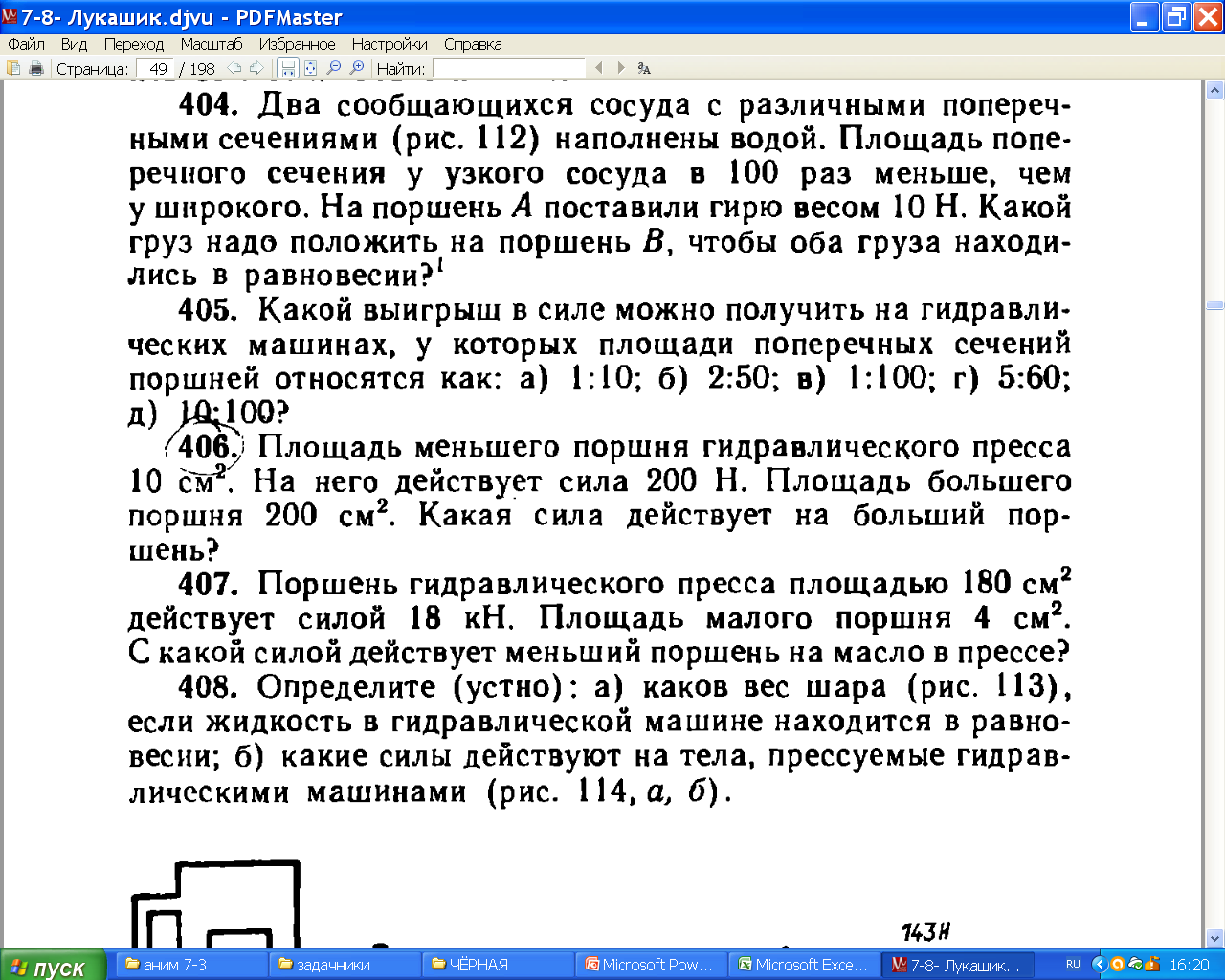 23
Жидкость будет перетекать до тех пор пока давление справа и слева не будут одинаковы.    р1=р2  з-н Паскаля
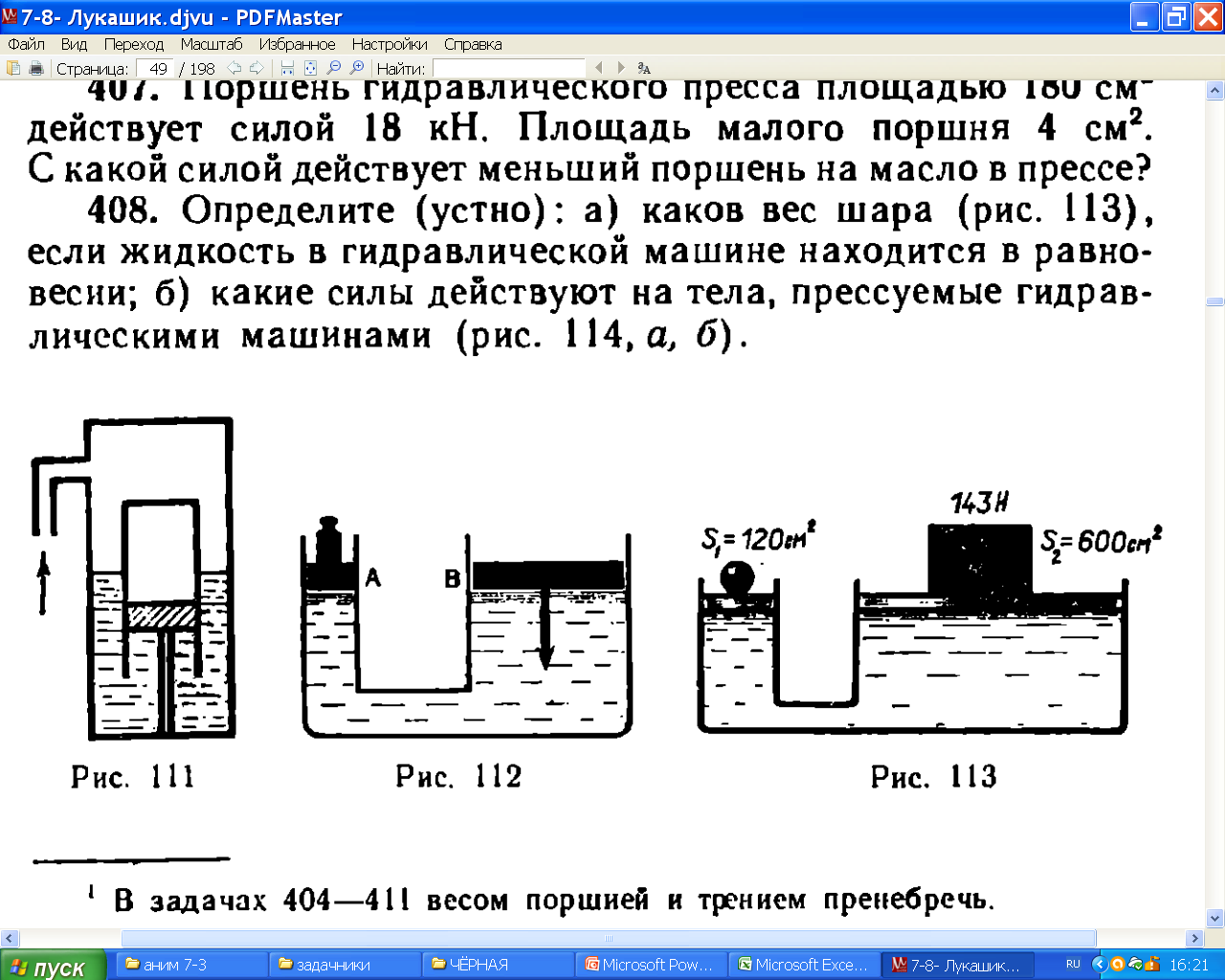 SВ= 100см2 
SА= 1см2 
FА = 10Н
Роб=6Н
 FВ -?
100кг
рВ=рА  з-н Паскаля
FВ
FА
FА
=
SА
SВ
FВ
FВ
100
SВ
=
=
FВ =1000Н
10Н
FА
SА
1
1кН
Ответ: на поршень В надо положить груз в 100раз больший, т.е. весом в 1000Н, или  массой100кг.
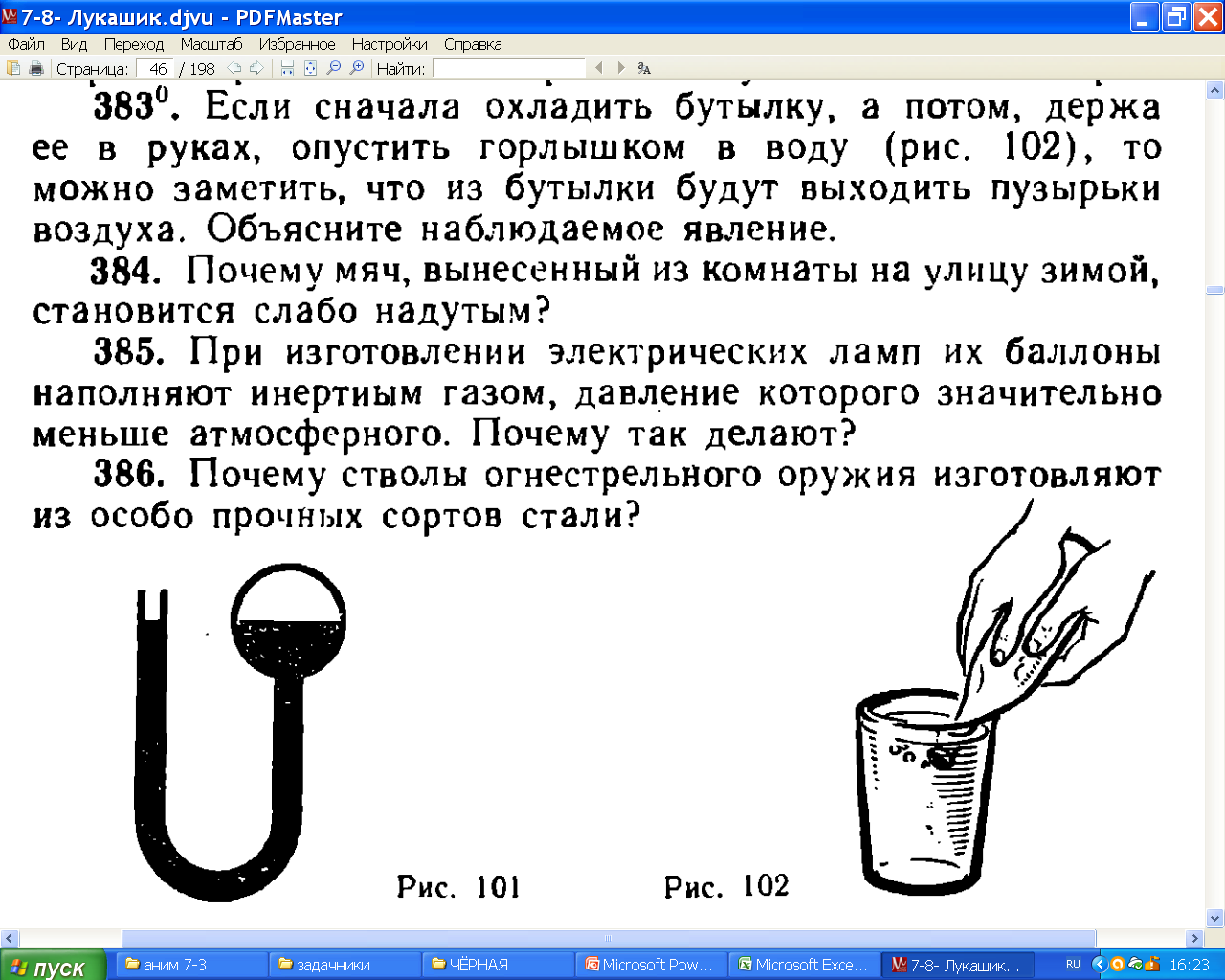 24
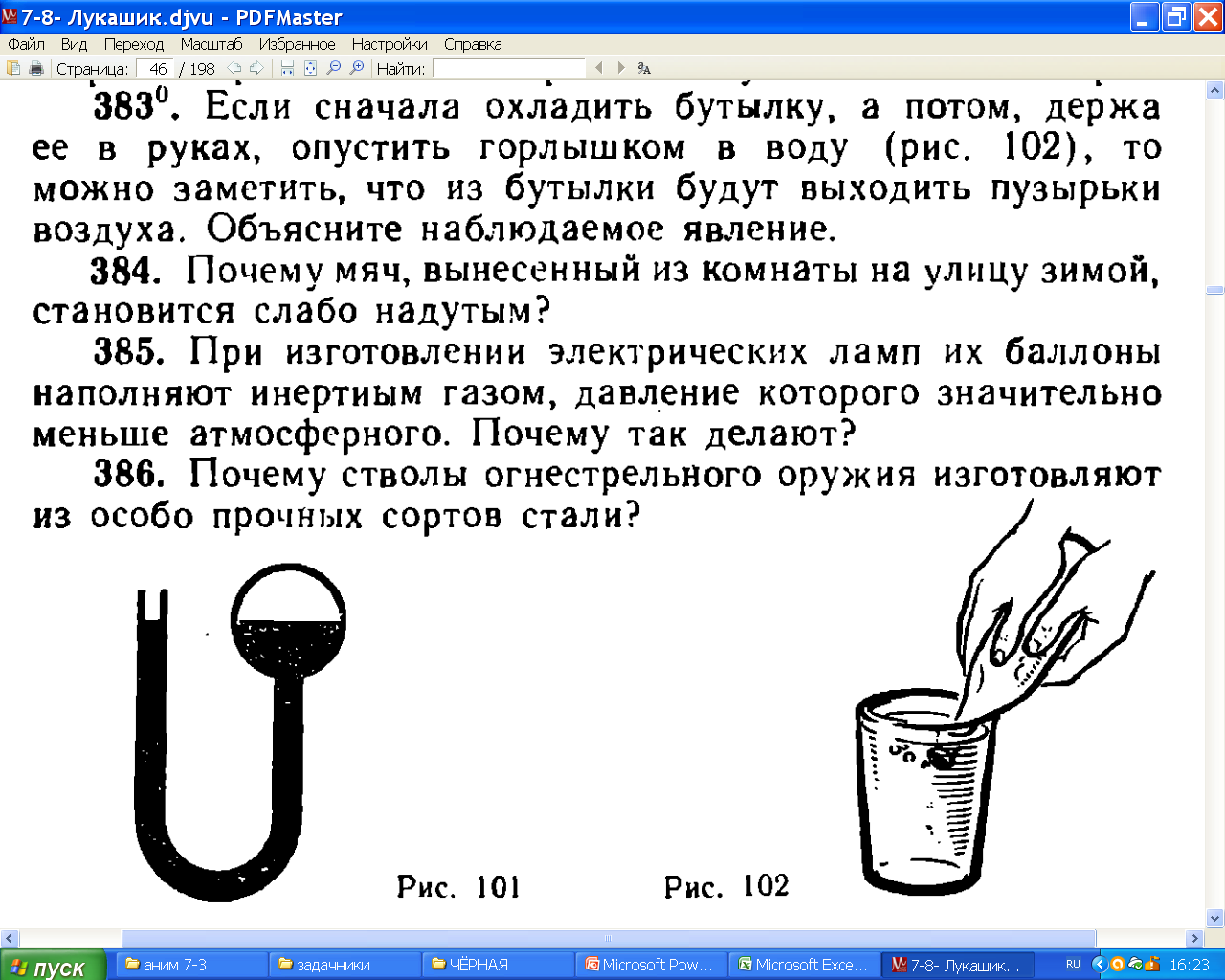 … состоят из молекул
…хаотически движутся
…взаимодействуют
Ответ: при нагревании молекулы начинают двигаться быстрее, поэтому расстояние между ними увеличивается, т.е. воздух в бутылке расширяется и выходит из неё.
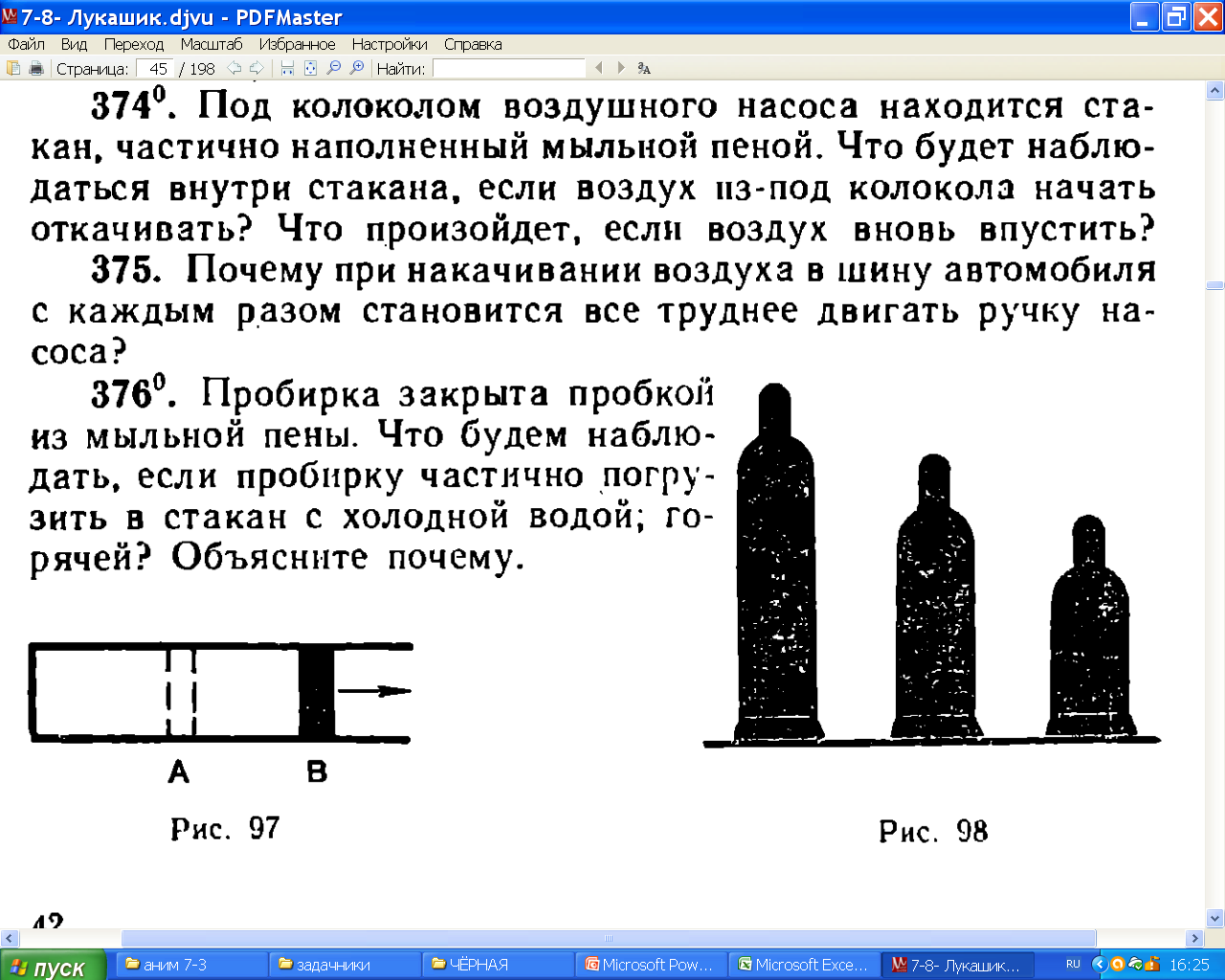 25
Давление газа определяется  ударами молекул и зависит от количества ударов и силы каждого удара.
1. удары молекул внутри пузырьков пены и снаружи были одинаковы;
2. При откачивании воздуха из-под колокола количество молекул над пузырьками, а значит и количество ударов уменьшилось, что приведёт к раздуванию пузырьков пены.
3. Если воздух вновь впустить давление снова выровняется  и пузырьки примут прежний вид.
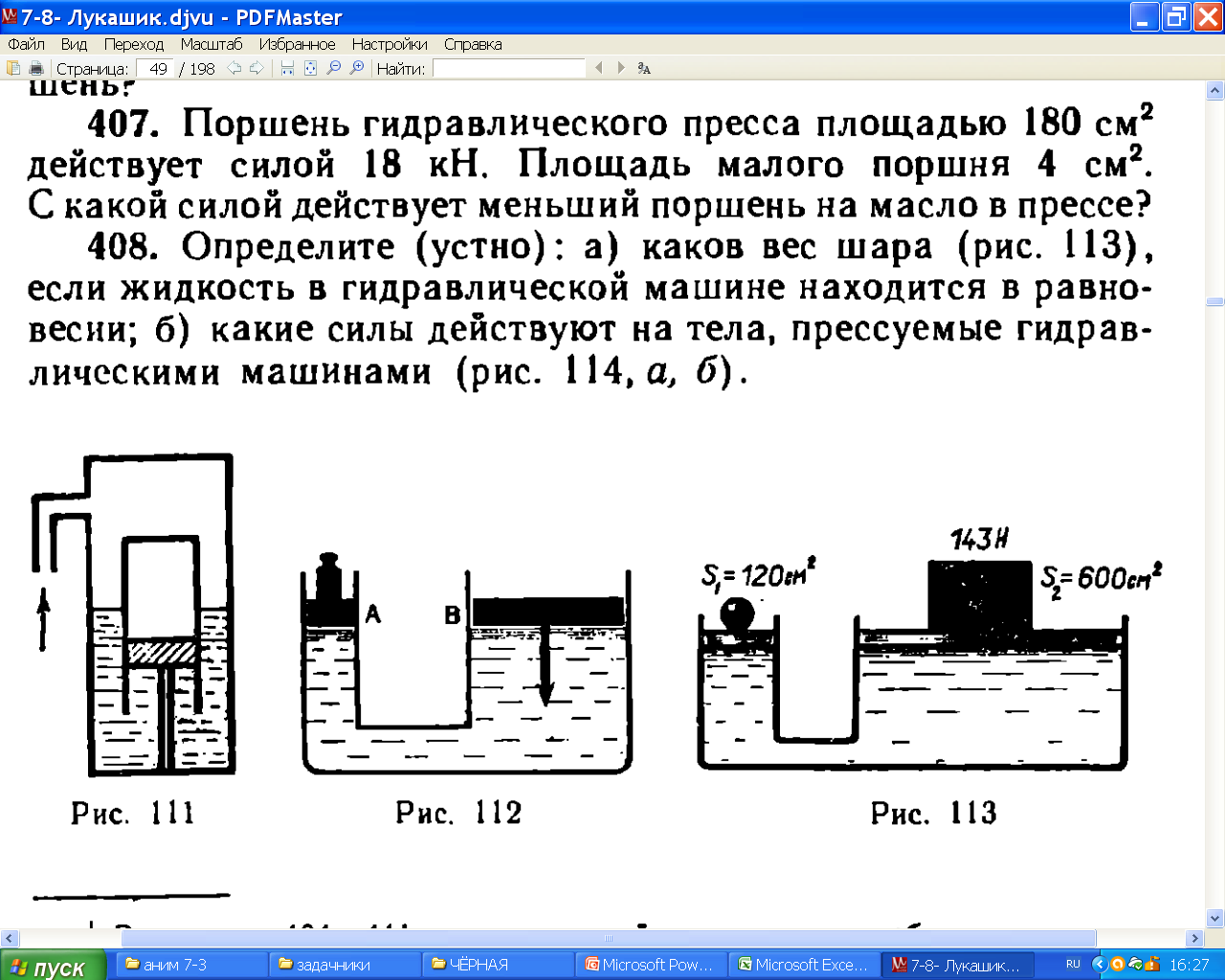 26
р1=р2  з-н Паскаля
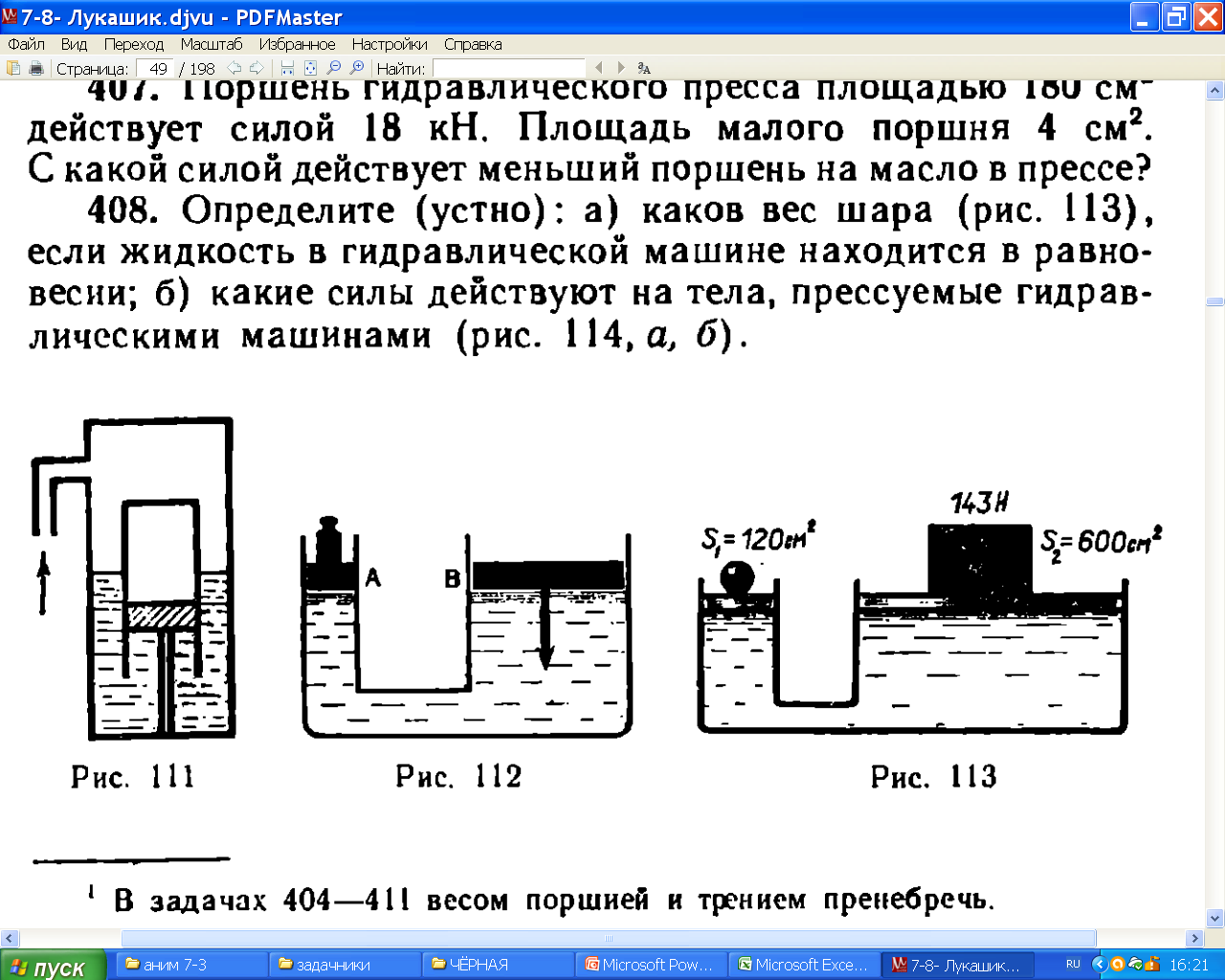 FБ
Fм
FБSМ
FБ
SБ
=
=
FМ
SБ
FМ
SМ
FМ =143Н120см2/600см2=28,6Н
Ответ: вес шара 28,6Н, его масса 2кг 900г.
Домашнее задание.
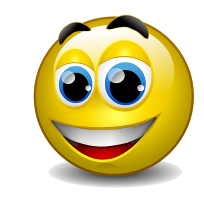 Гр3 
 514 512 509 504 492 
т13 Fa
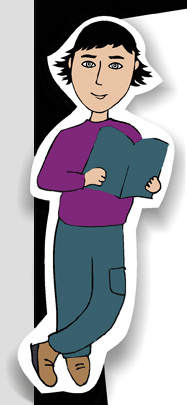 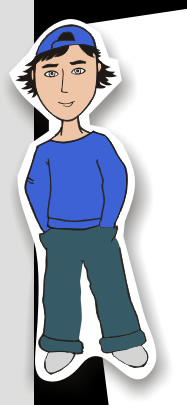 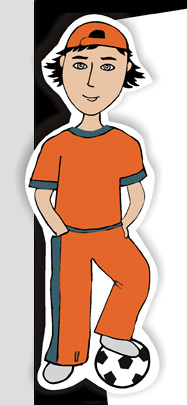 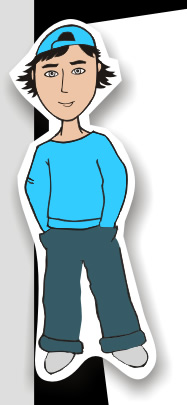 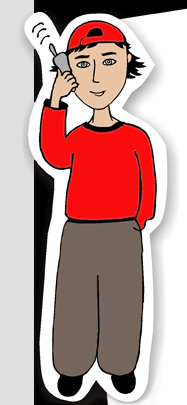 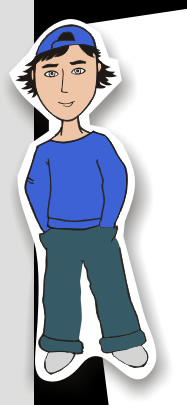 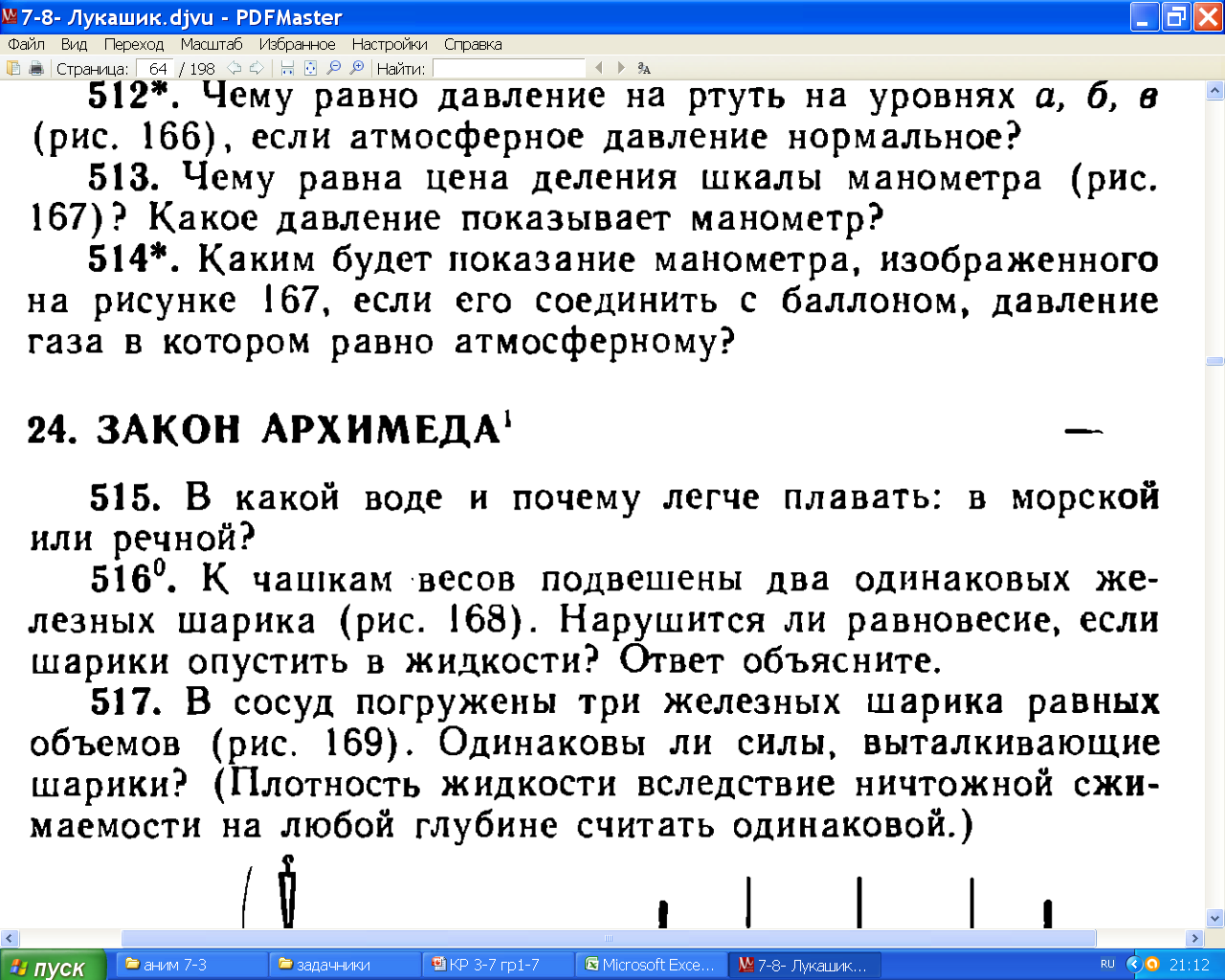 31
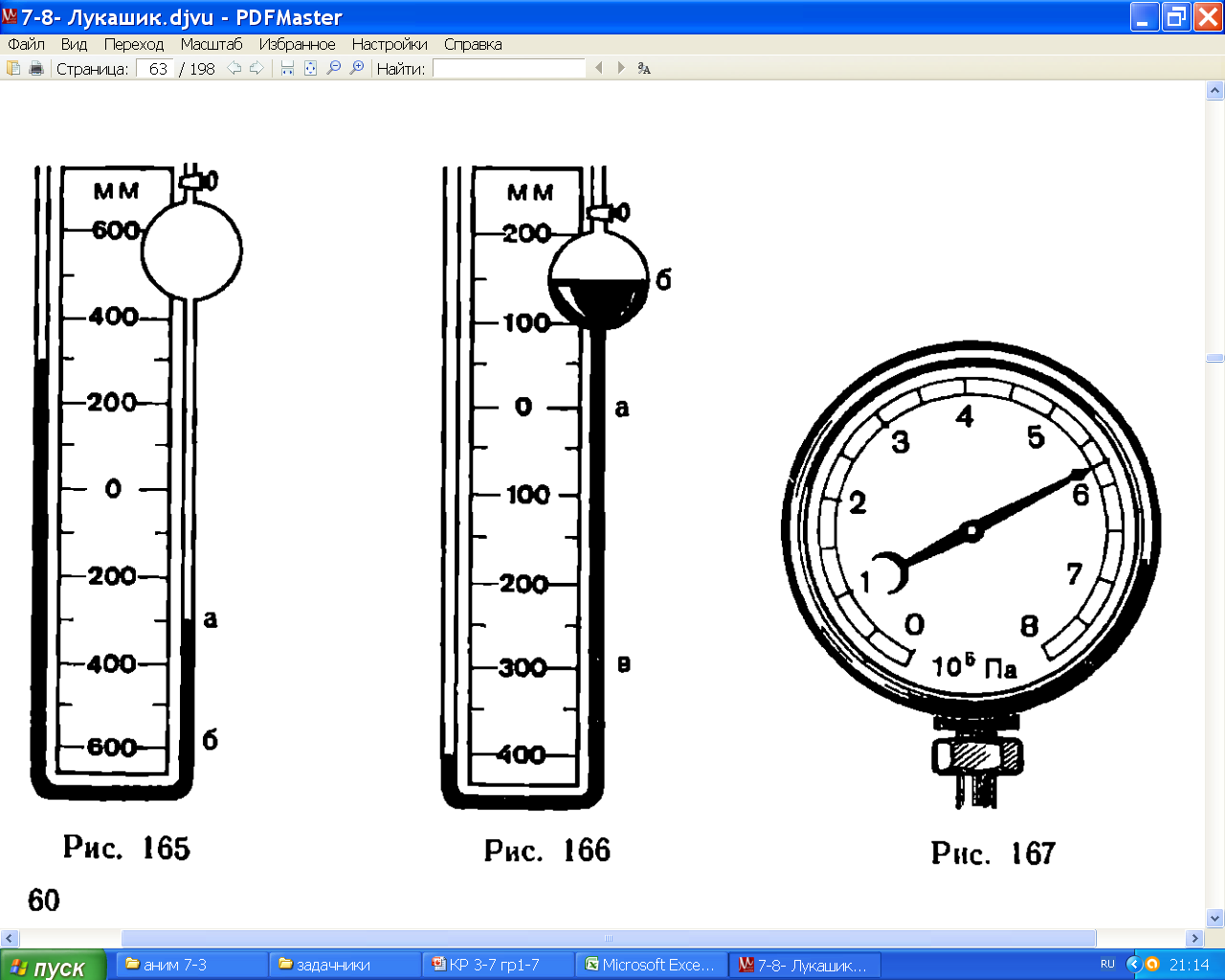 Показание манометра
pнач =5,75·105Па
Показание манометра после присоединения к баллону будет 0, т.е. равно атмосферному 105Па
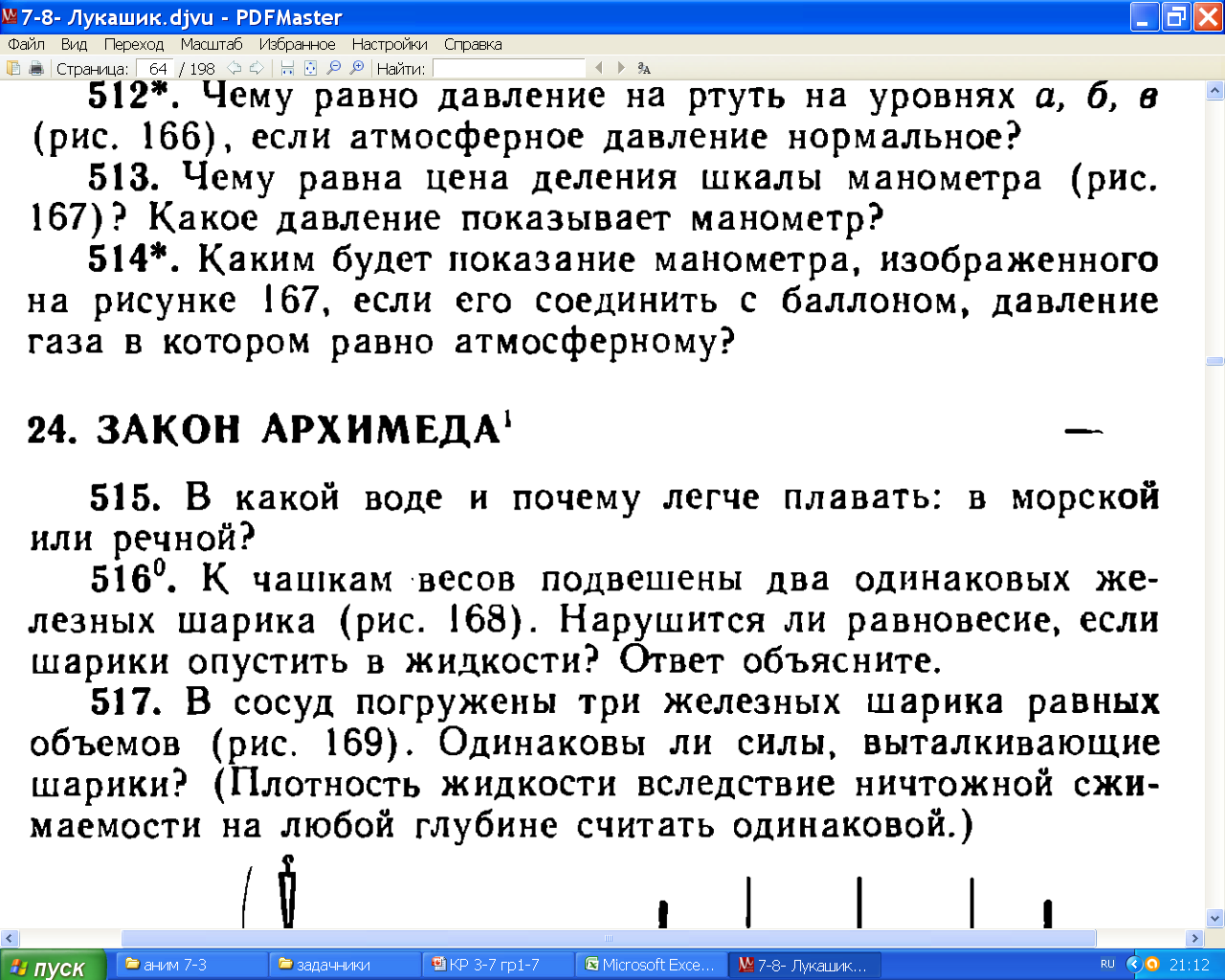 32
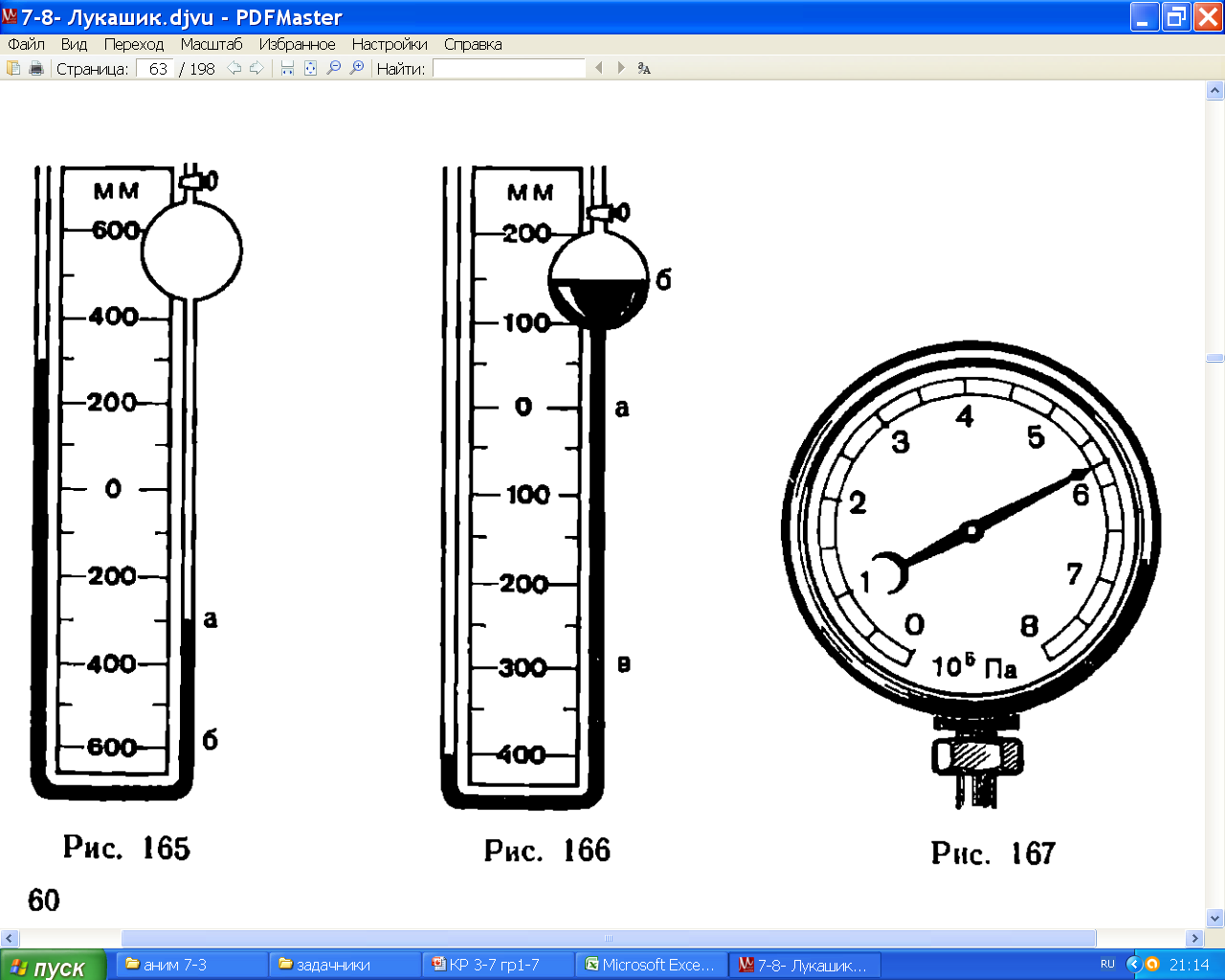 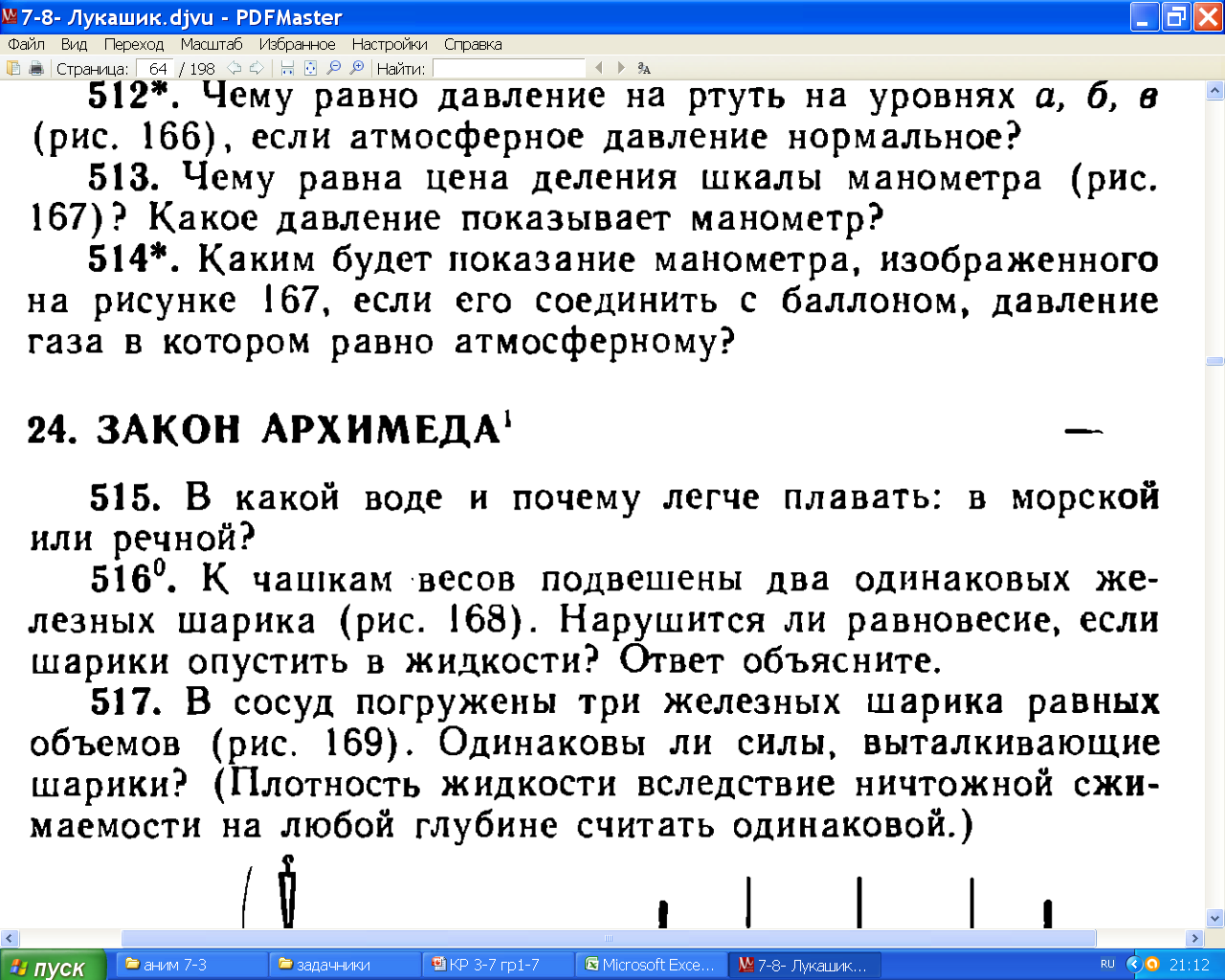 32
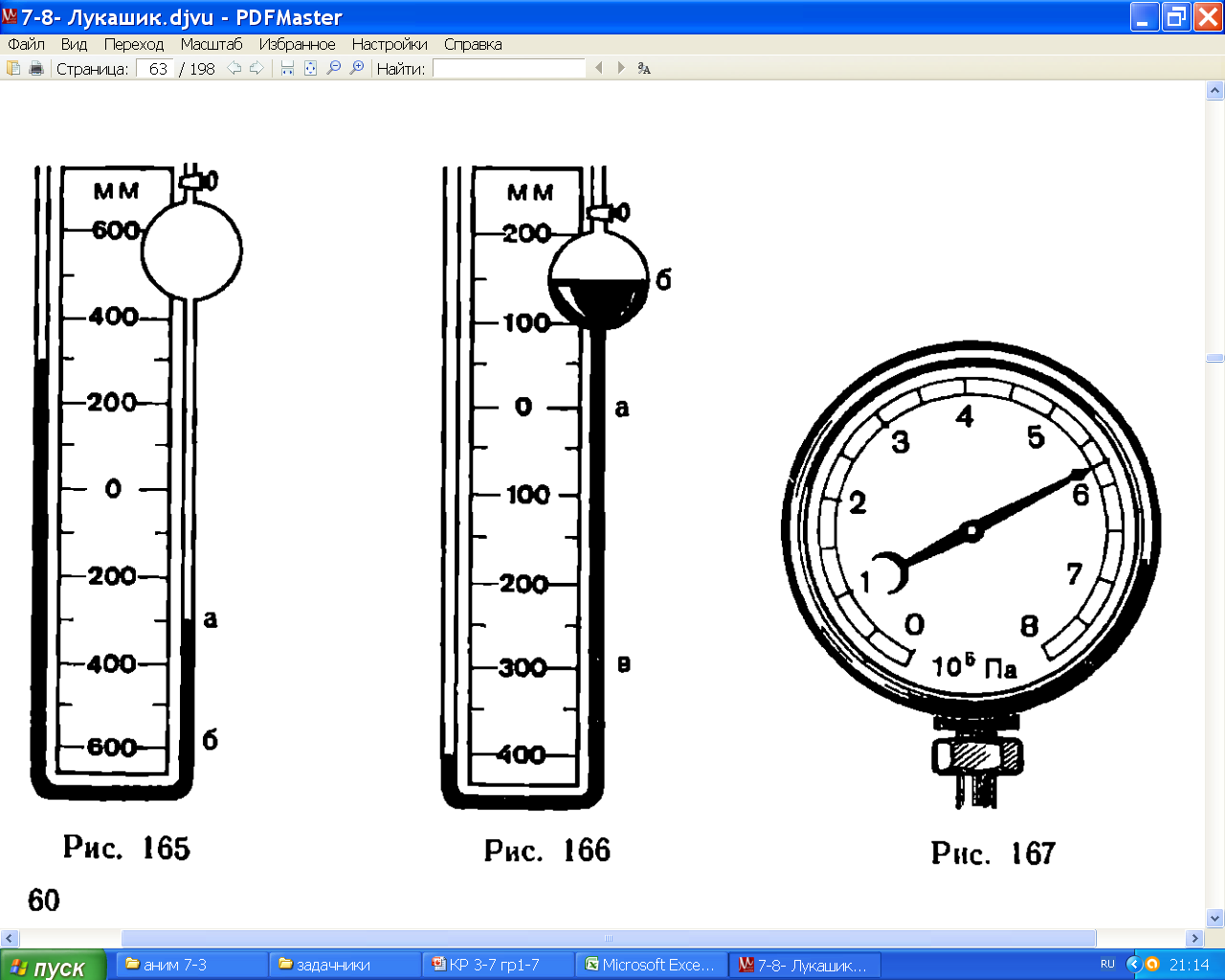 1. В левом колене давление воздуха на ртуть
gh
p=
2.Давление на уровне в
pв =13600кг/м3· 9,8H/кг·0,45м=
3.Давление на уровне а
pа =13600кг/м3· 9,8H/кг·0,15м=
4.Давление на уровне б
pб =13600кг/м39,8H/кг0=
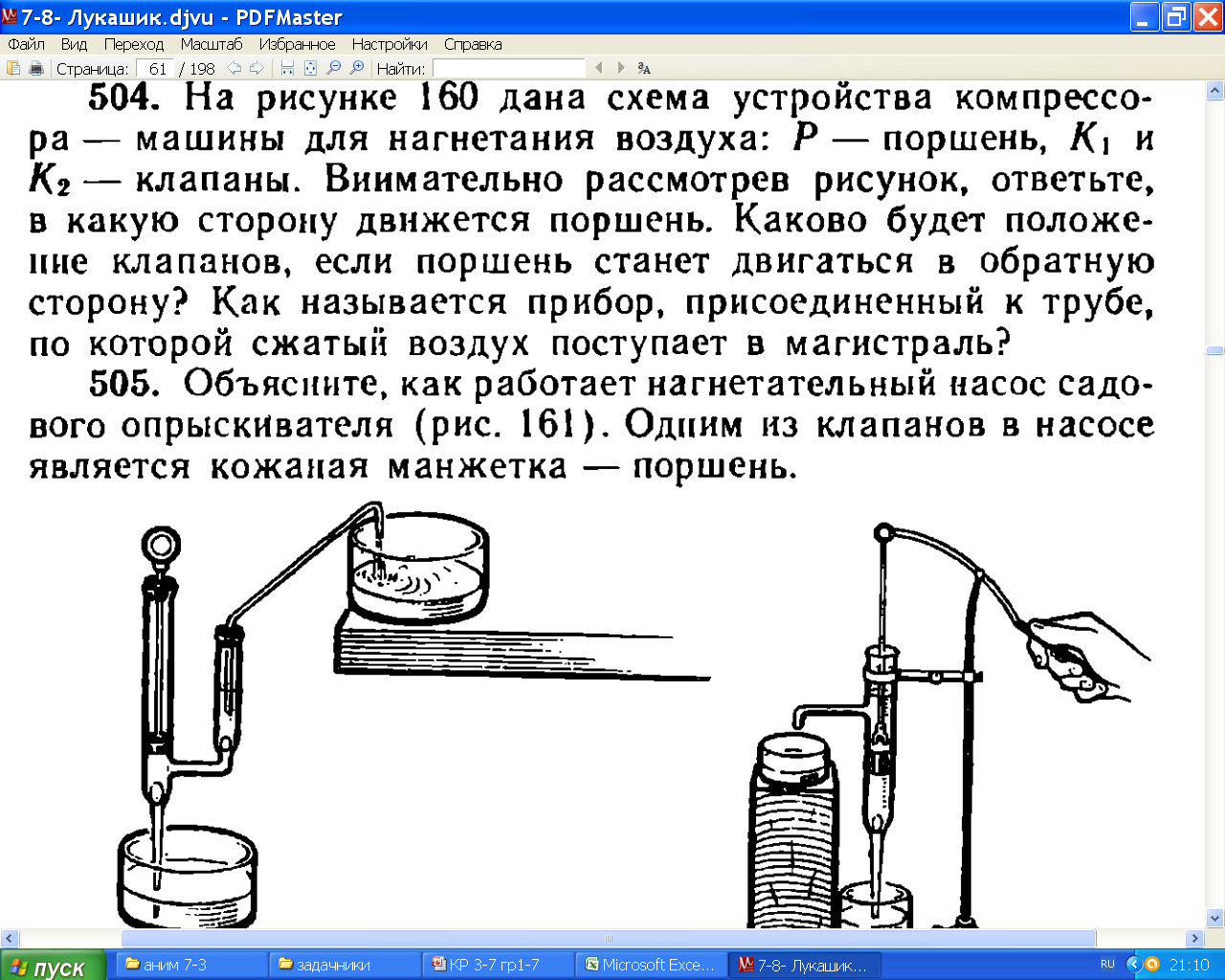 33
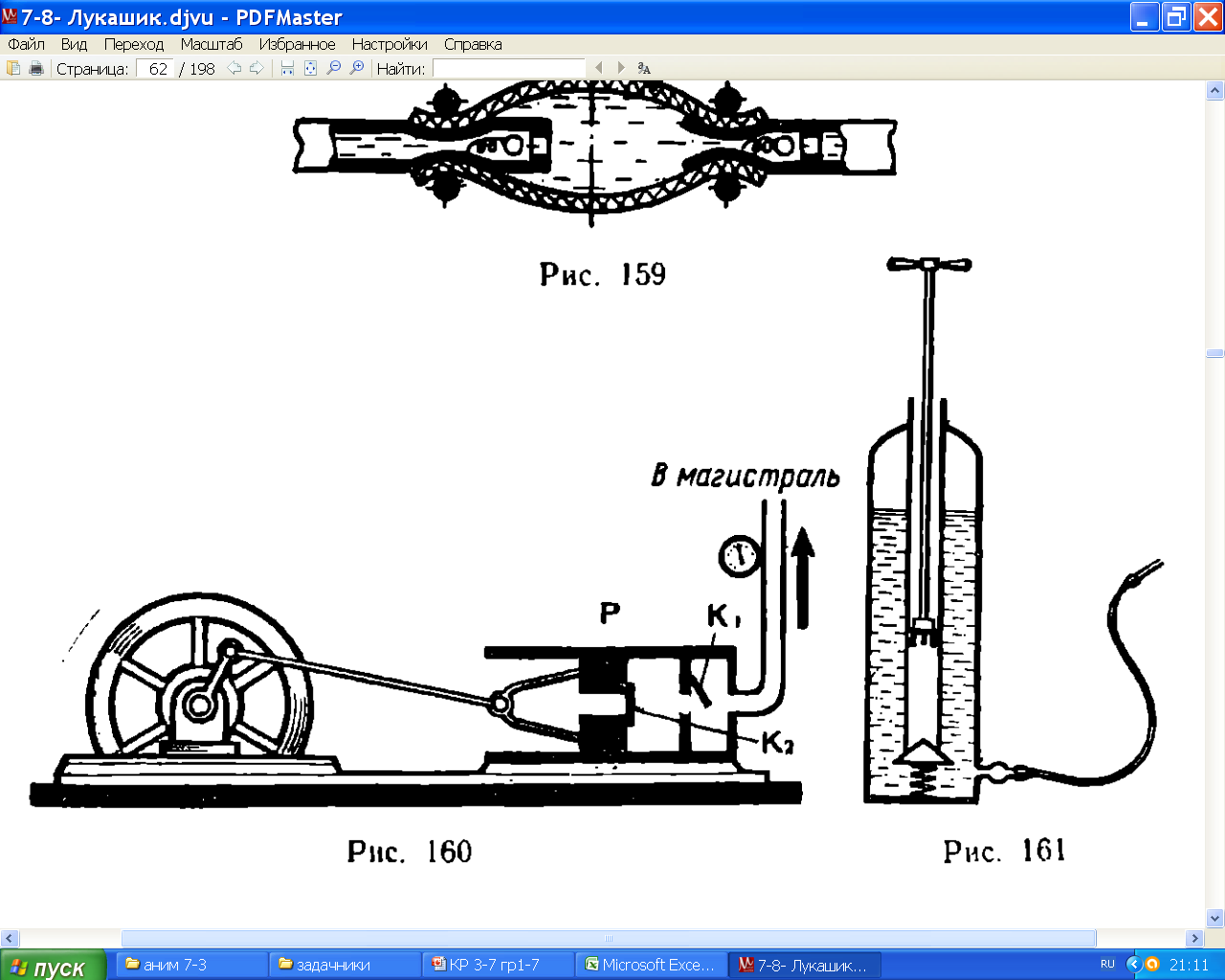 Поршень вправо… воздух в магистраль!!!
манометр
Поршень влево… воздух в цилиндр через отверстие в поршне!!!
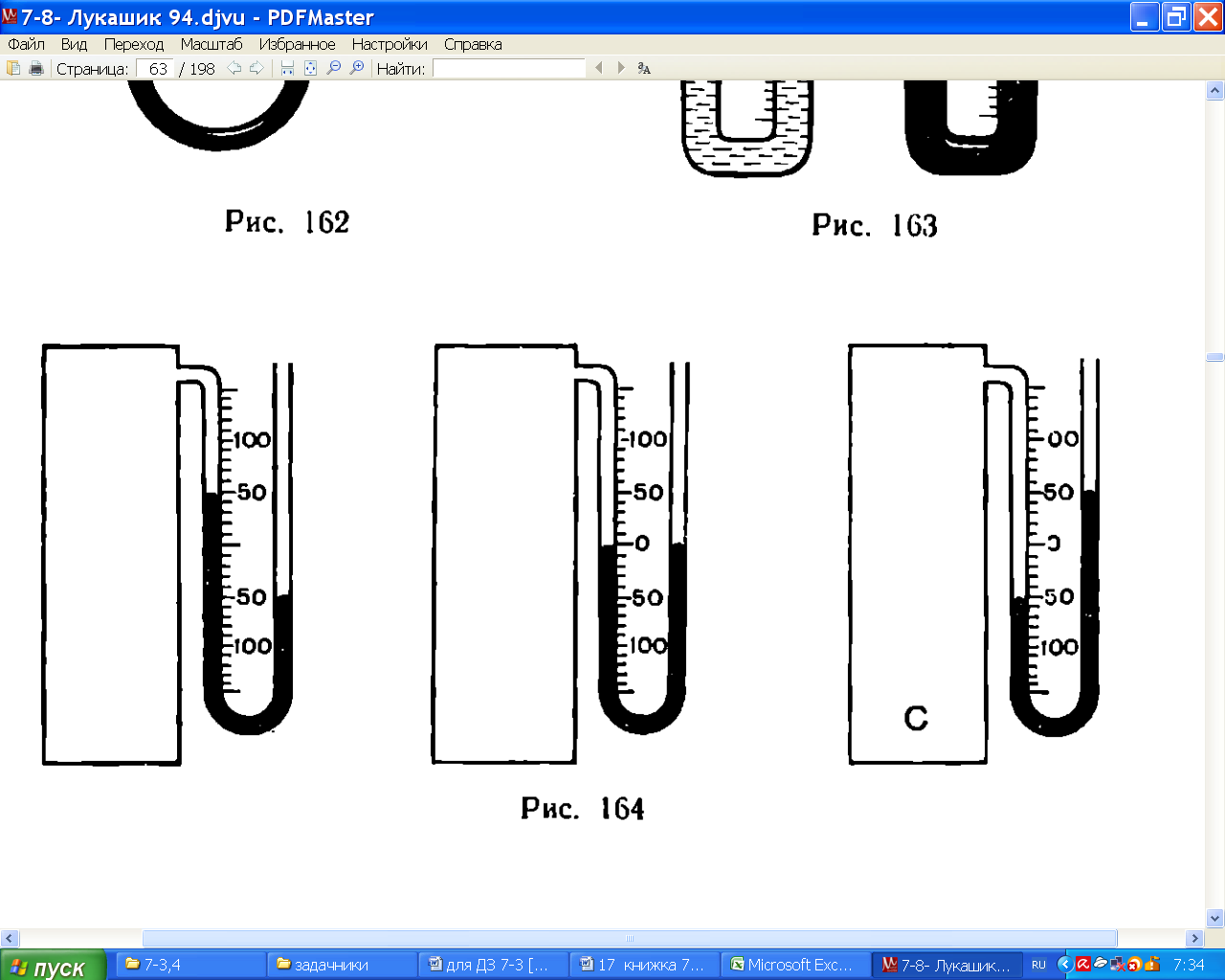 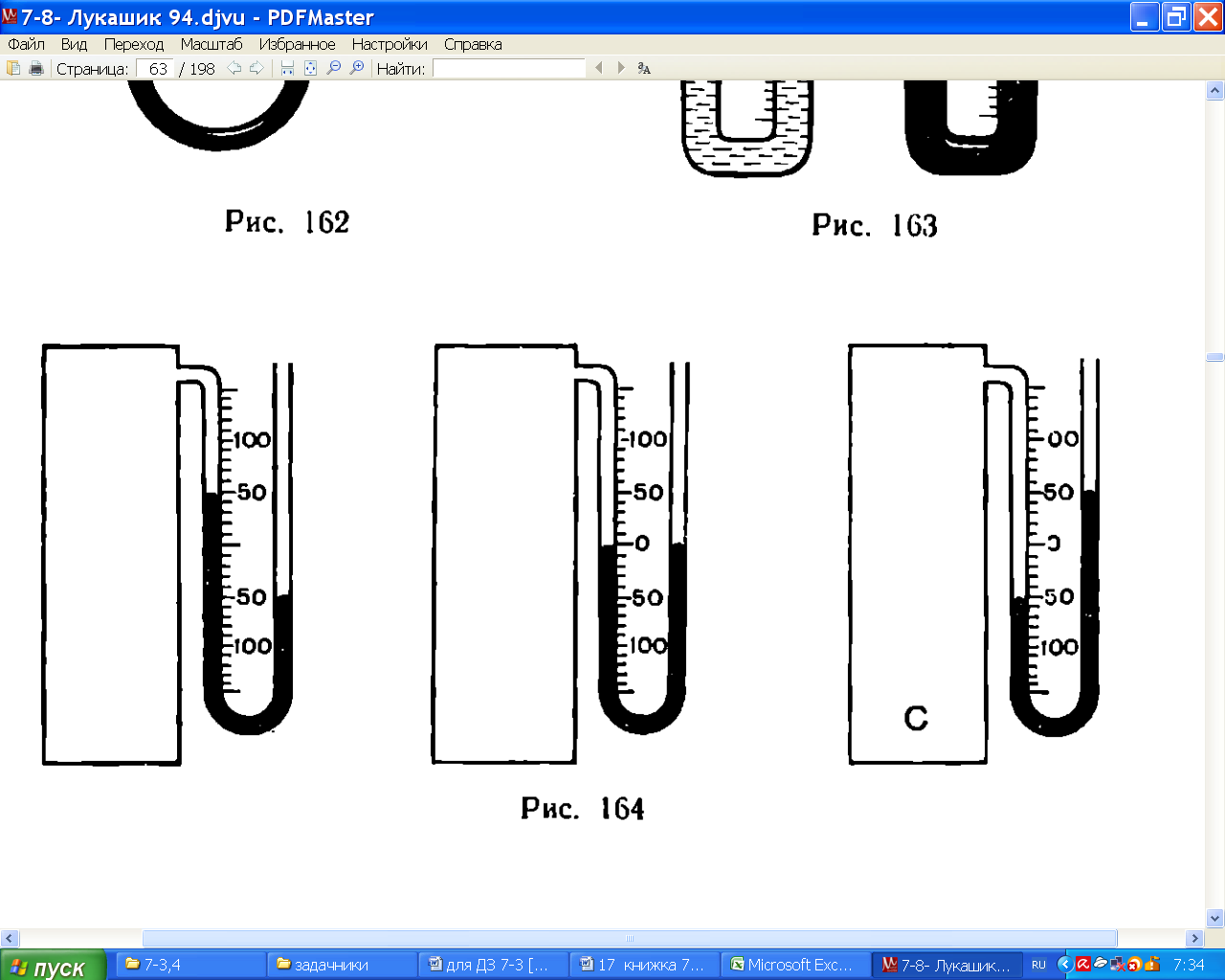 34
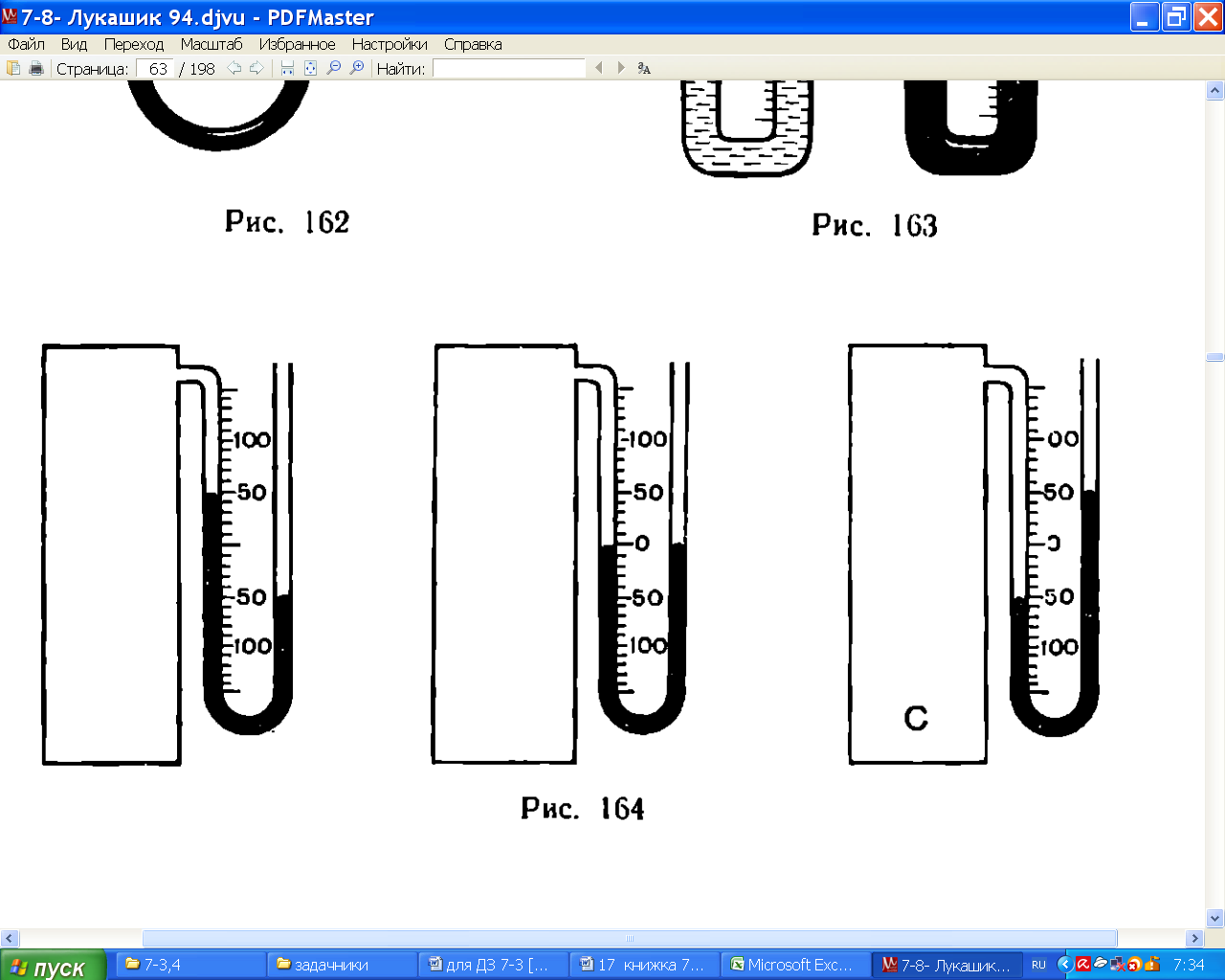 100кПа
113,6кПа
86,4кПа
р1=рАтм – ρgh1
рАтм=ρgh=13600кг/м3·9,8Н/кг·0,76м≈100кПа
ρgh1=13600кг/м3·9,8Н/кг·0,1≈13,6кПа
34
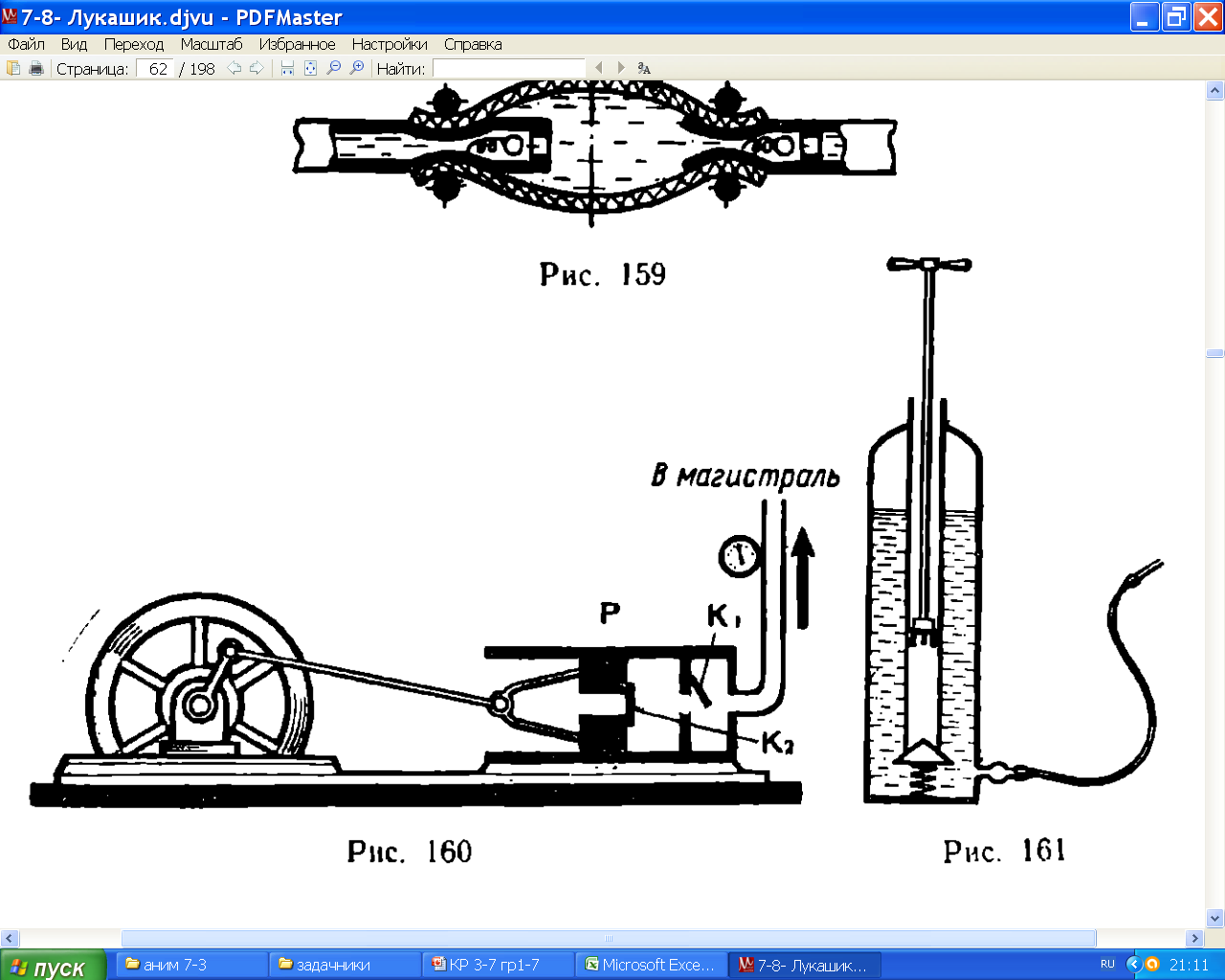 Поршень вниз… воздух в сосуд, давление в нем увеличивается и  жидкость уходит по шлангу !!!
Поршень вверх… воздух в средний  цилиндр через отверстия в поршне!!!
35
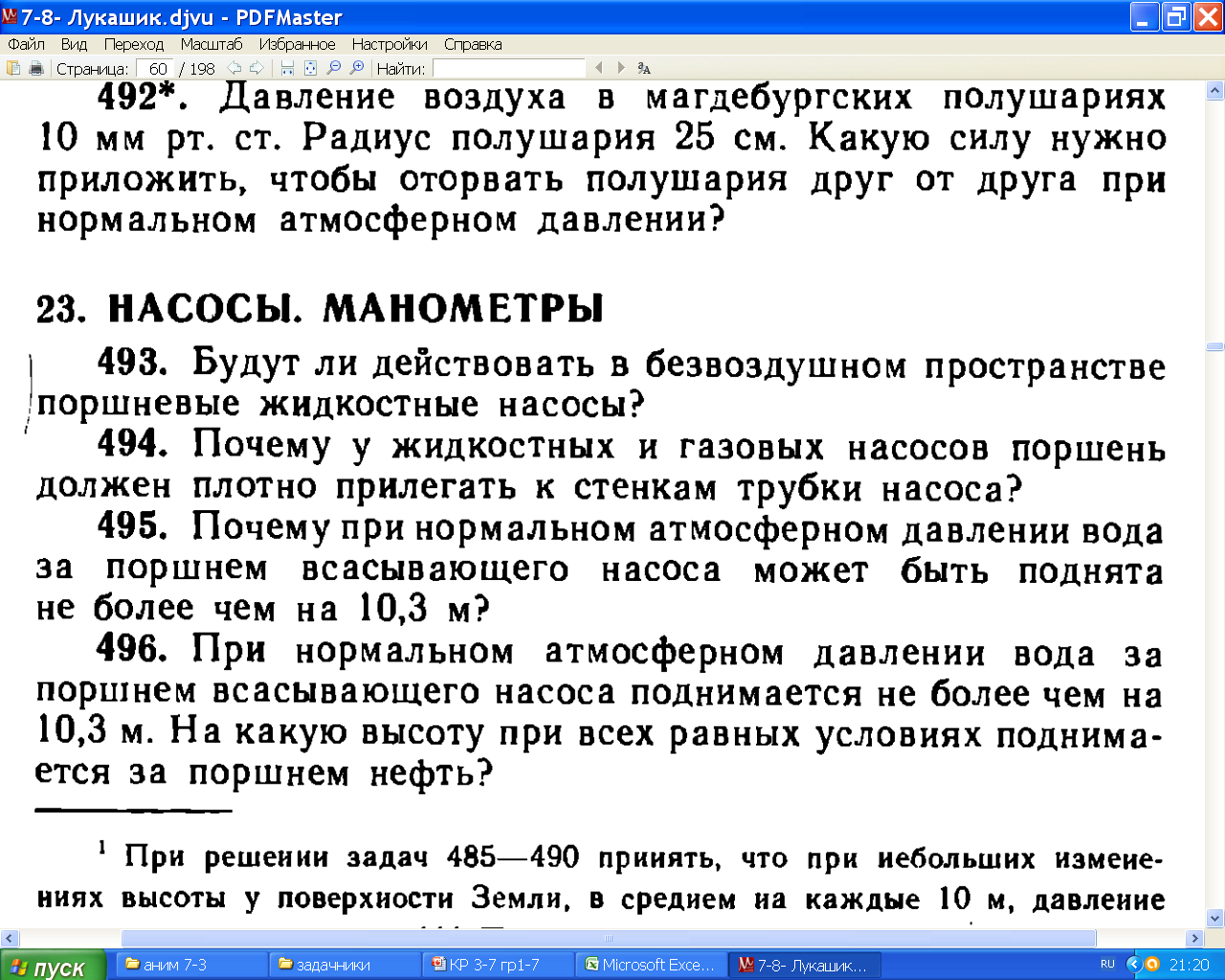 Fлошад =158,6м2/104·(101293Па -1332,8Па)=…
Стр. 103
gh
p=
S=2πR2см2 
pв= 10мм.рт.ст 
рА =760мм.рт.ст

Fлош -?
=3,14·25 2=158,6см2=158,6м2/104
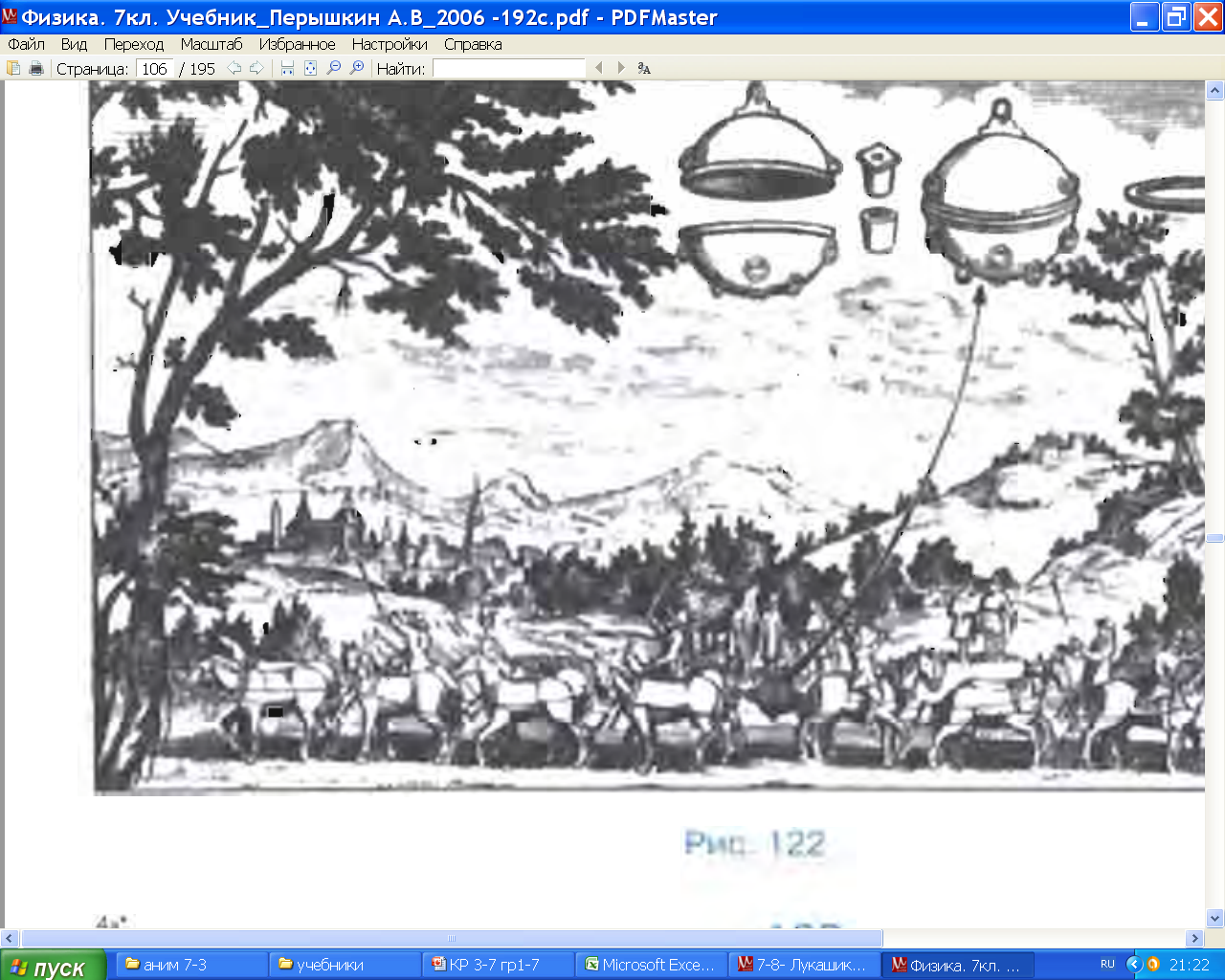 =13600кг/м3·9,8H/кг·0,01м= 1332,8Па
=13600кг/м3· 9,8H/кг·0,76м= 101293Па
Fвнутр
Fатм
Fлошад
Левое полушарие в равновесии, т.к.
Fатм =Fвнутр +Fлошад (условие равновесия)
S·ратм=S·рвнутр +Fлошад
Fлошад =S·(ратм -рвнутр)
Ответ: для отрыва полушарий необходимо с каждой стороны приложить силы по  …. кН.
Домашнее задание.
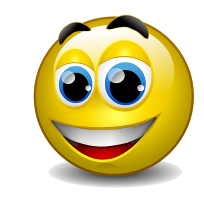 Гр4
 543 542 541 533 529 
14 плав
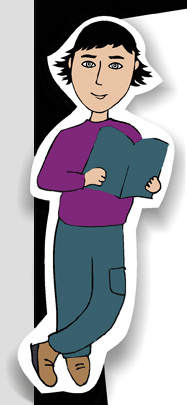 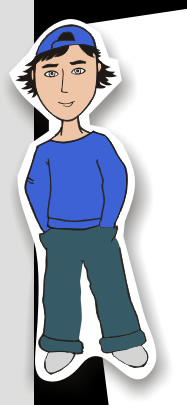 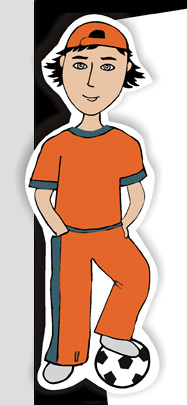 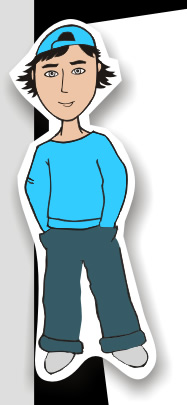 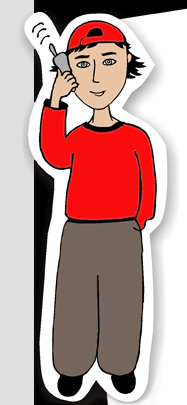 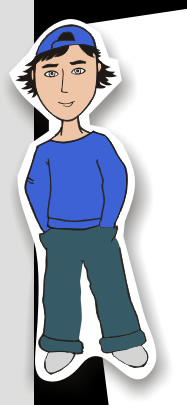 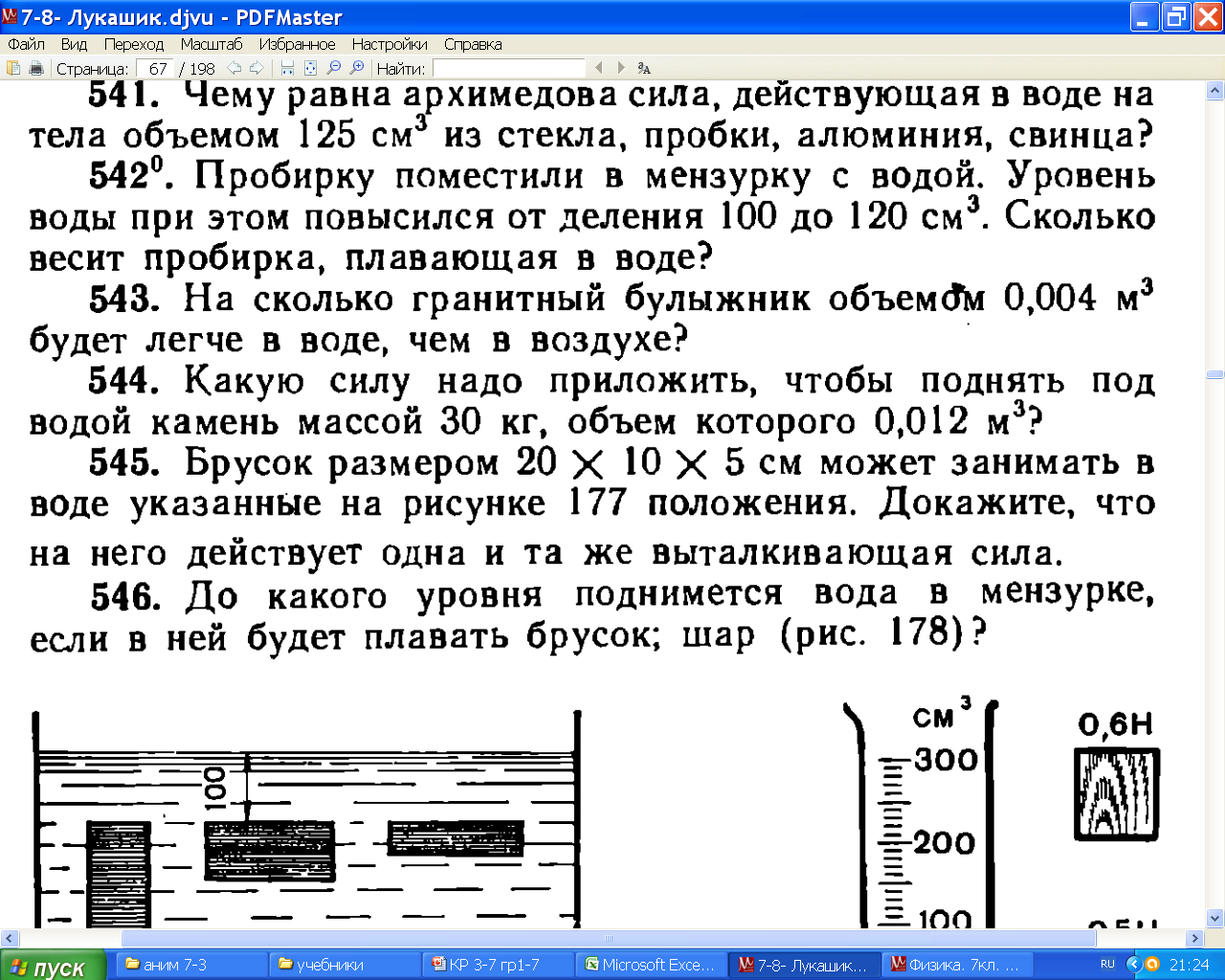 41
1000кг/м3·9,8Н/кг·0,004м3
V =0,004м3
В =1000кг/м3
гр =2,6г/см3

Fруки -?
FA=в gVО=
39,2 Н
M=гр VО=
=2600кг/м3·0,004м3
=10,4 кг
Mg = 10,4кг·9,8 Н/кг=
=102 Н
Булыжник находится в равновесии, т.к.
F руки
рука
39,2Н
FA
FA +F руки – Mg = 0
F руки=102Н–39,2Н
F руки=63 Н
вода
Ответ: булыжник  будет казаться «легче» на 39,2Н, для равновесия придётся приложить силу в 63Н.
102Н
Mg
Земля
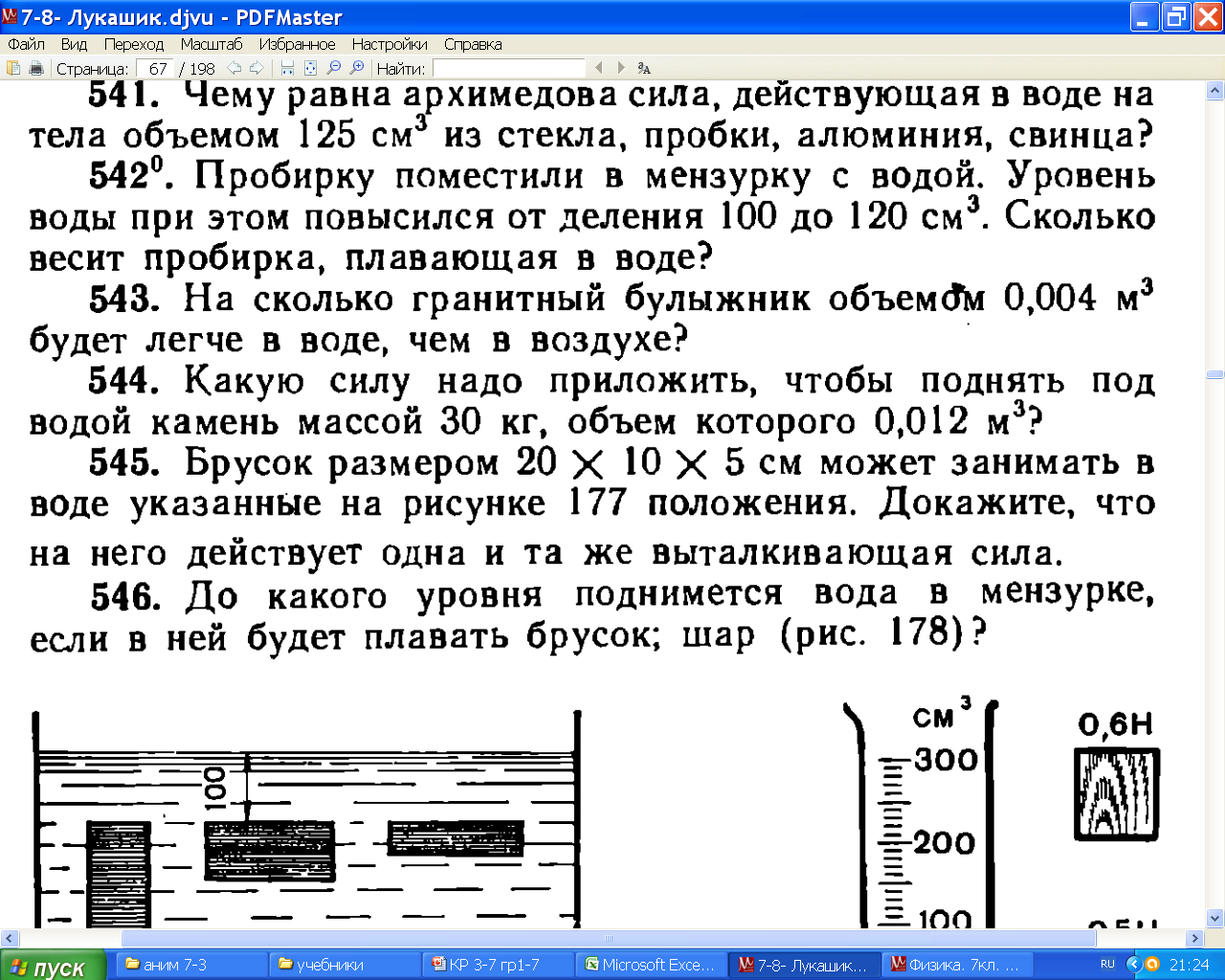 42
VПОГР =20см3=20м3/106
В =1000кг/м3
FВ -?
Пробирка находится в равновесии, т.к.
FA –mg=0
FA  =  Ж g VПОГР
FA =mg= Ж gVПОГР
вода
= 1000кг/м3·9,8Н/кг·20м3/106 =
0,196H
Ответ: сила тяжести и вес и выталкивающая сила равны 19,6Н, масса пробирки 20 грамм.
mg
Земля
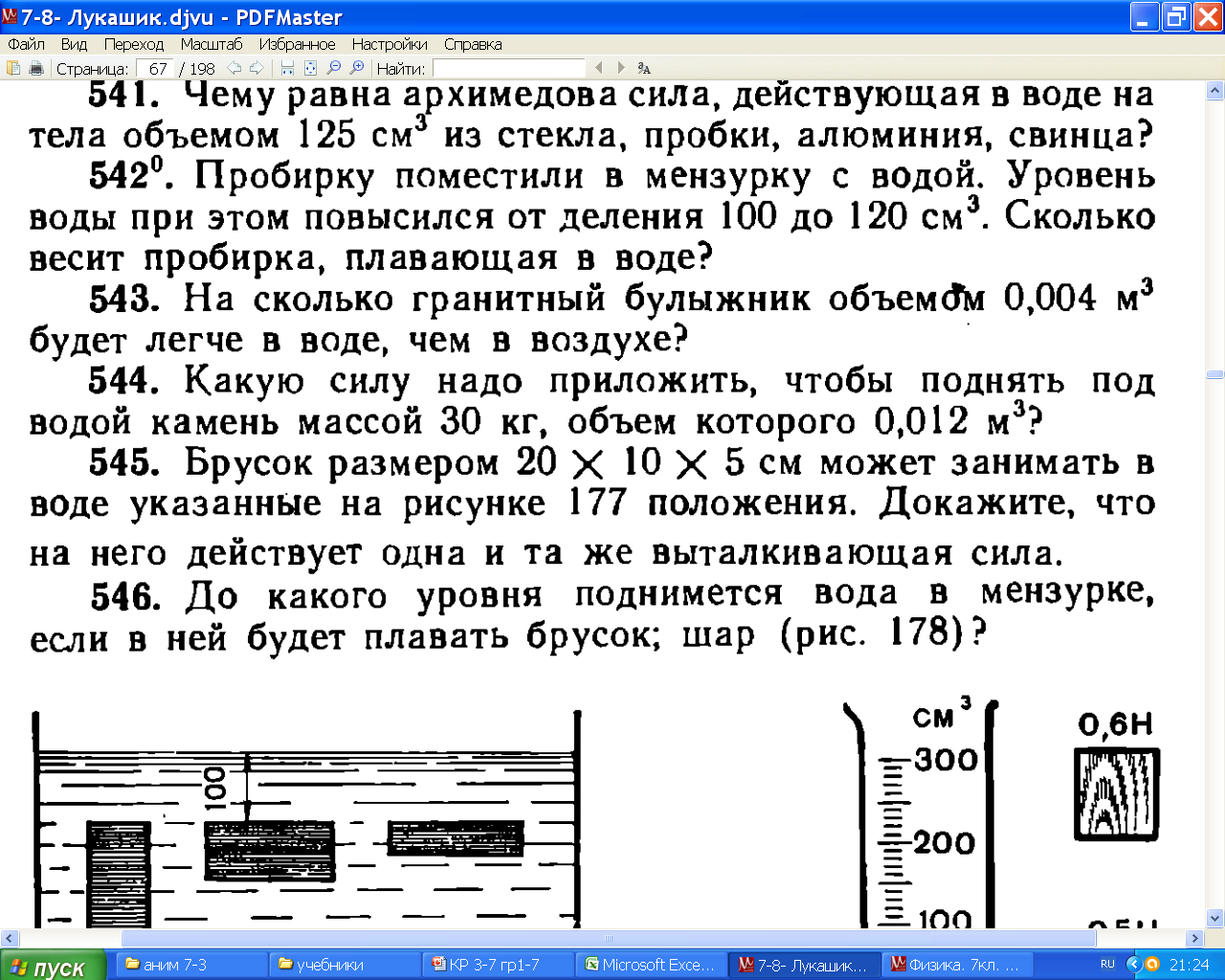 43
V=125см3=125м3/106
пр=240кг/м3
В =1000кг/м3

FВ -?
Fвыт  =  Ж g VПОГР
FВЫТ
F
= 1000кг/м3·9,8Н/кг·125м3/106=
1,225H
Ответ: со стороны воды будет действовать выталкивающая сила 122,5Н на любые тела объёмом 125см3. Различными будет лишь сила тяжести. Например, найдем силу тяжести для пробки
Mg
Mg = прVПОГРg
Mg=240·9,8Н/кг·0,0125м3=
29,4H
Значит для равновесия вниз надо добавить силу в 93Н
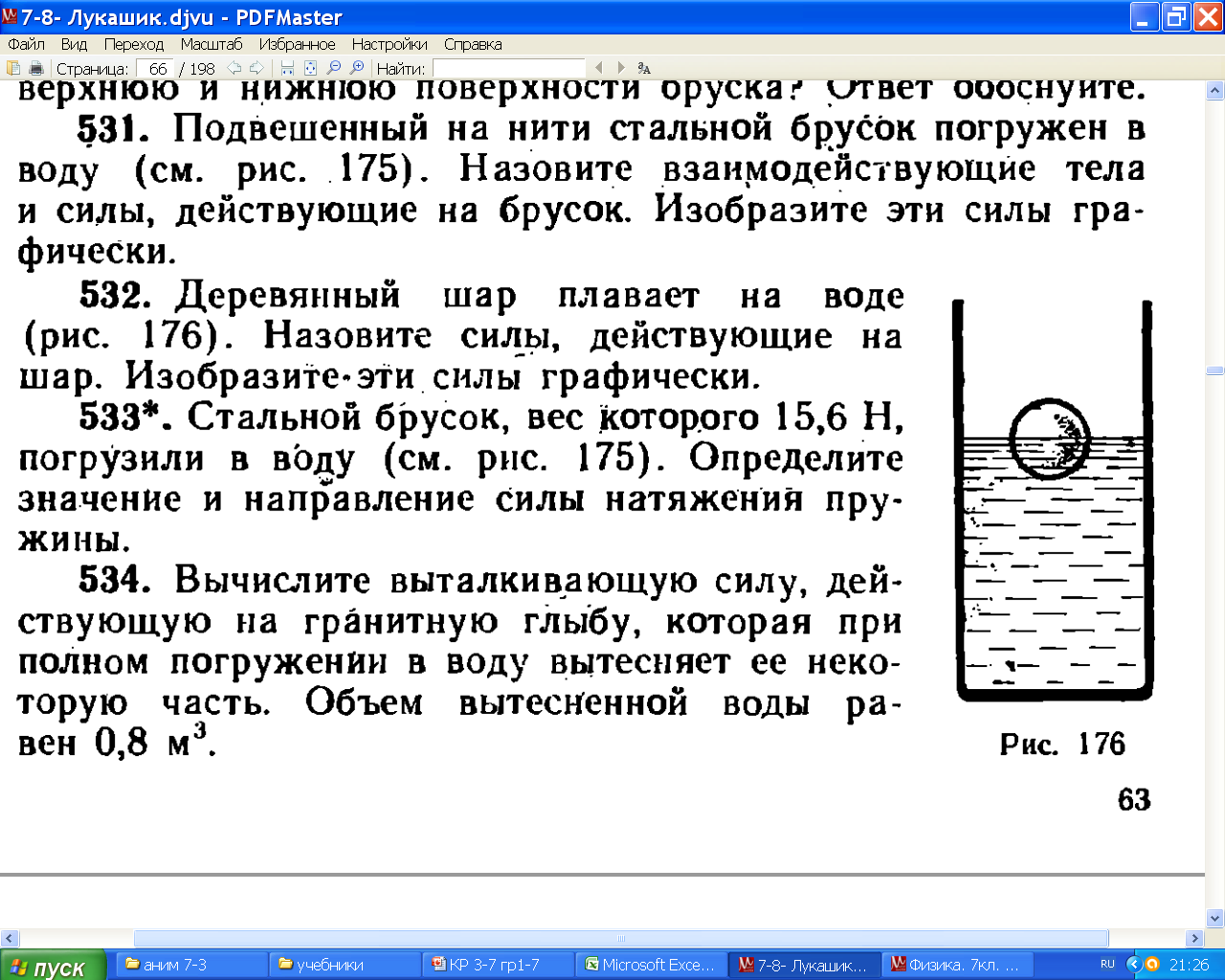 44
FA=в gV =
1000кг/м3 ·9,8Н/кг·0,0002м3
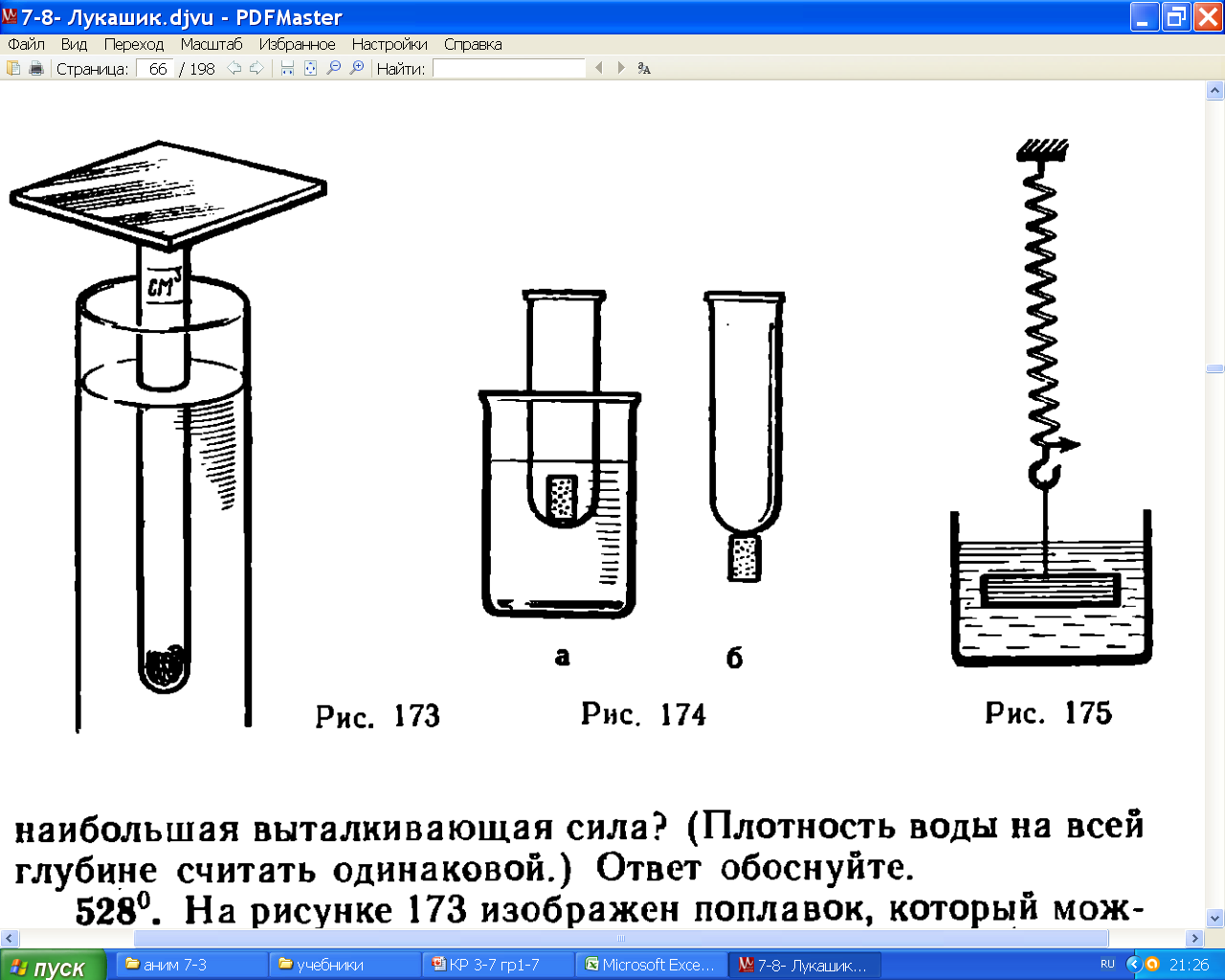 Р =15,6Н
В =1000кг/м3
сталь =7,8г/см3
Fпруж -?
2 Н
1.Найдём объём бруска
Р=Mg=ст V g=
F пруж
VО =Р/(ст g)=
FA
2 Н
15,6Н
=0,0002м3
V =
7800кг/м3 ·9,8Н/кг
2. Найдём выталкивающую силу
Mg
Ответ: для равновесия бруска необходима сила 
пружины в 13,6Н, направленная вверх.
15,6 Н
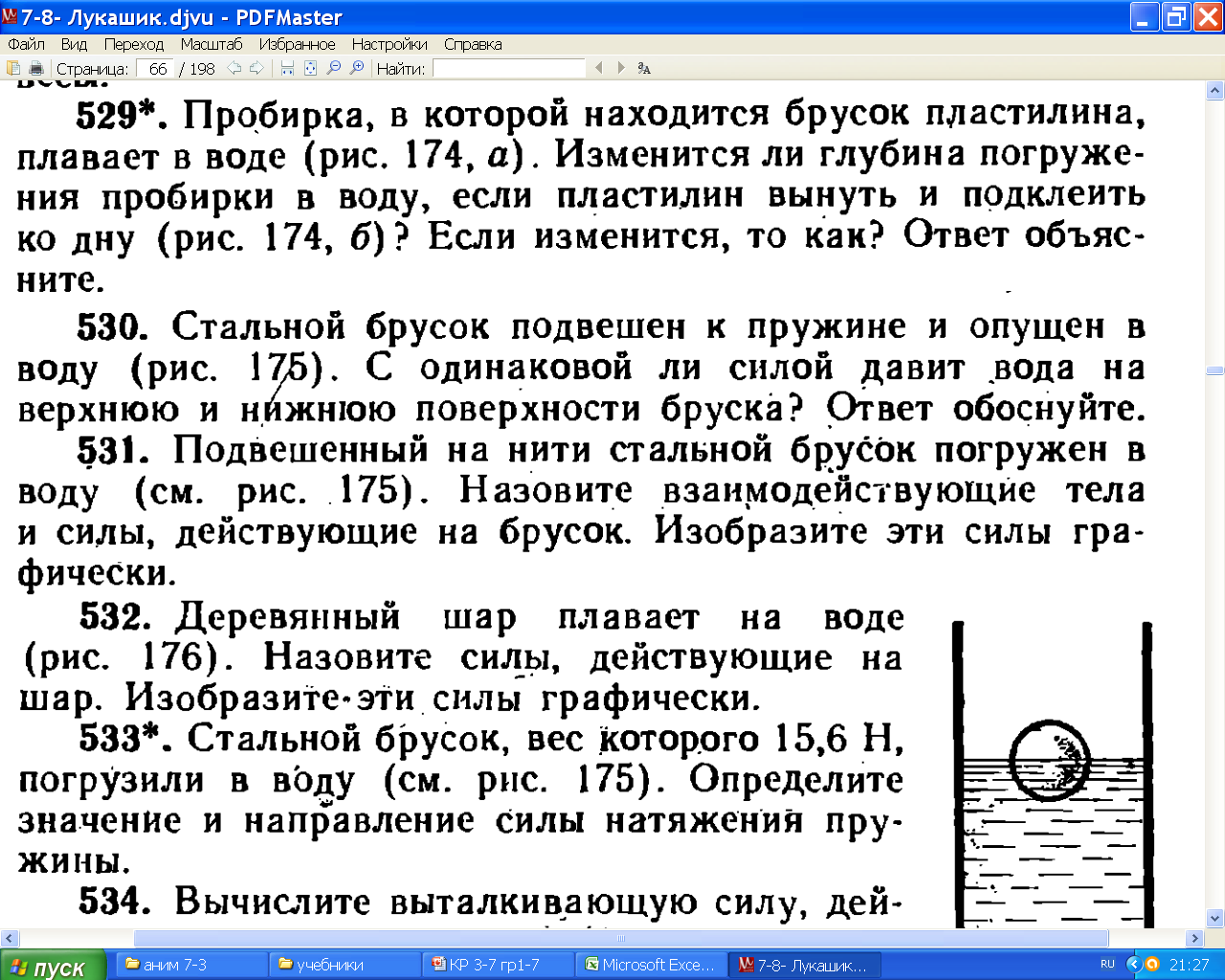 45
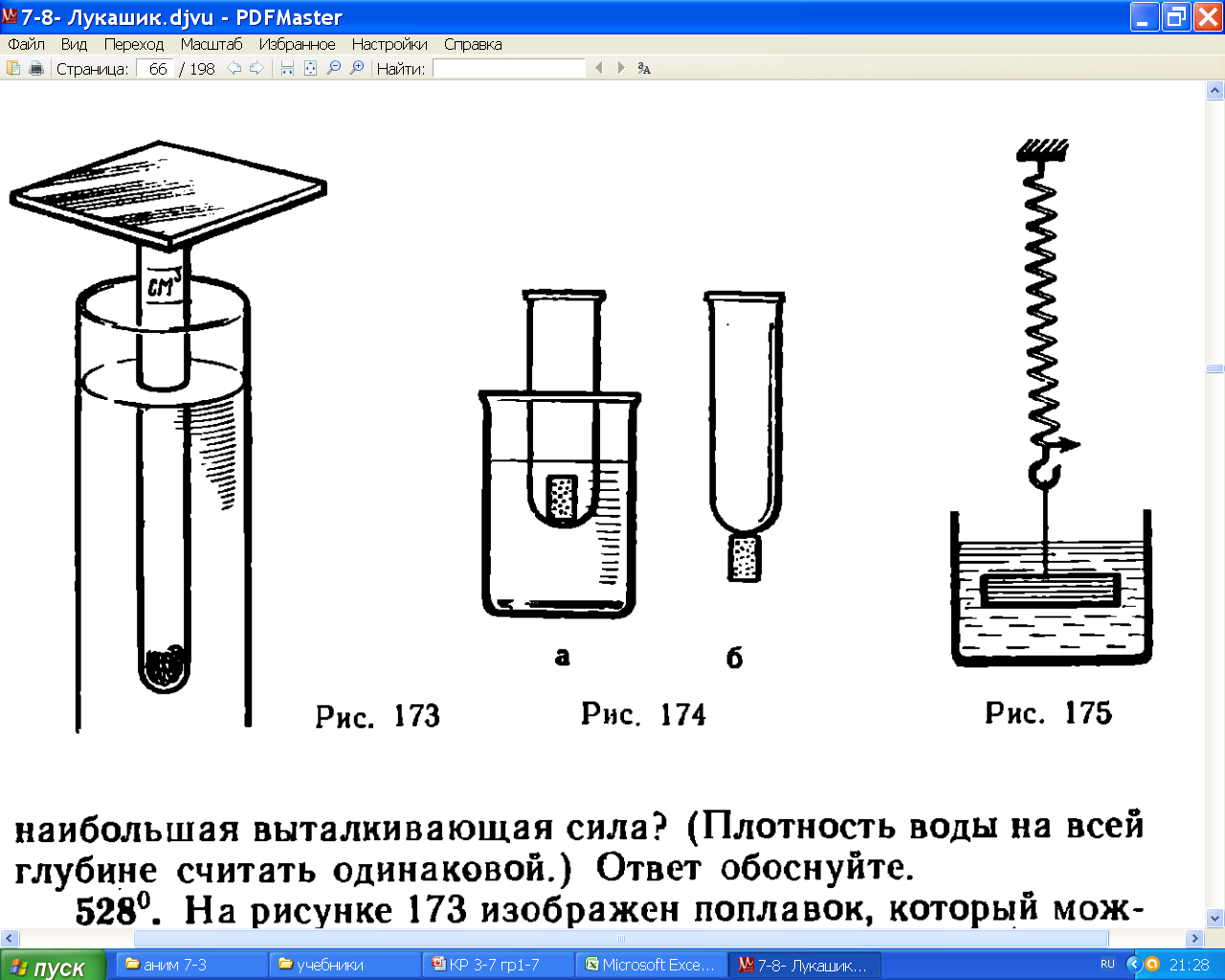 Найдём объём бруска
m =8 г
В =1000кг/м3
пласт =0,8г/см3
ΔV -?
m
FВЫТ
FВЫТ
V
=
пласт
V=10см3
Mg
Ответ: при равновесии пробирки сила тяжести компенсируется выталкивающей силой воды. Т.к. сила тяжести не изменилась, значит и выталкивающая сила и погружённая часть прежняя. Пробирка всплывёт на объём пластилина.
Mg
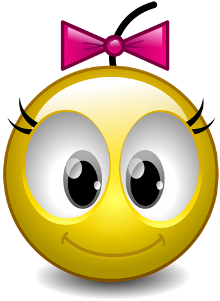 Домашнее задание.
Гр5 
 547 548 551 552 553 
т13 Fa
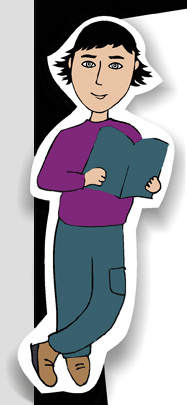 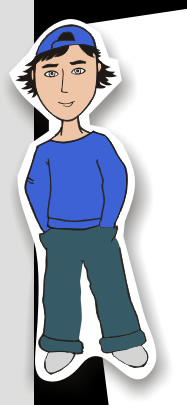 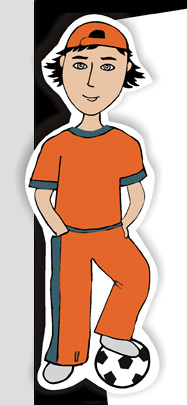 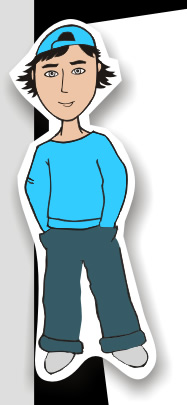 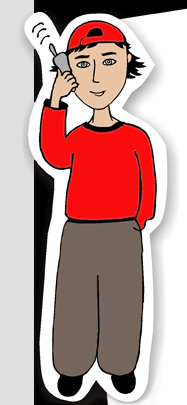 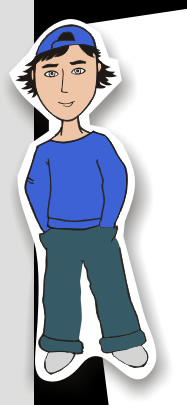 «3» – краткое условие, эскиз, 
описано движение  и записаны законы равномерного движения (покоя)!
«4» выписаны все закономерности задачи
«5»- все вычисления и полный 
развёрнутый ответ
51
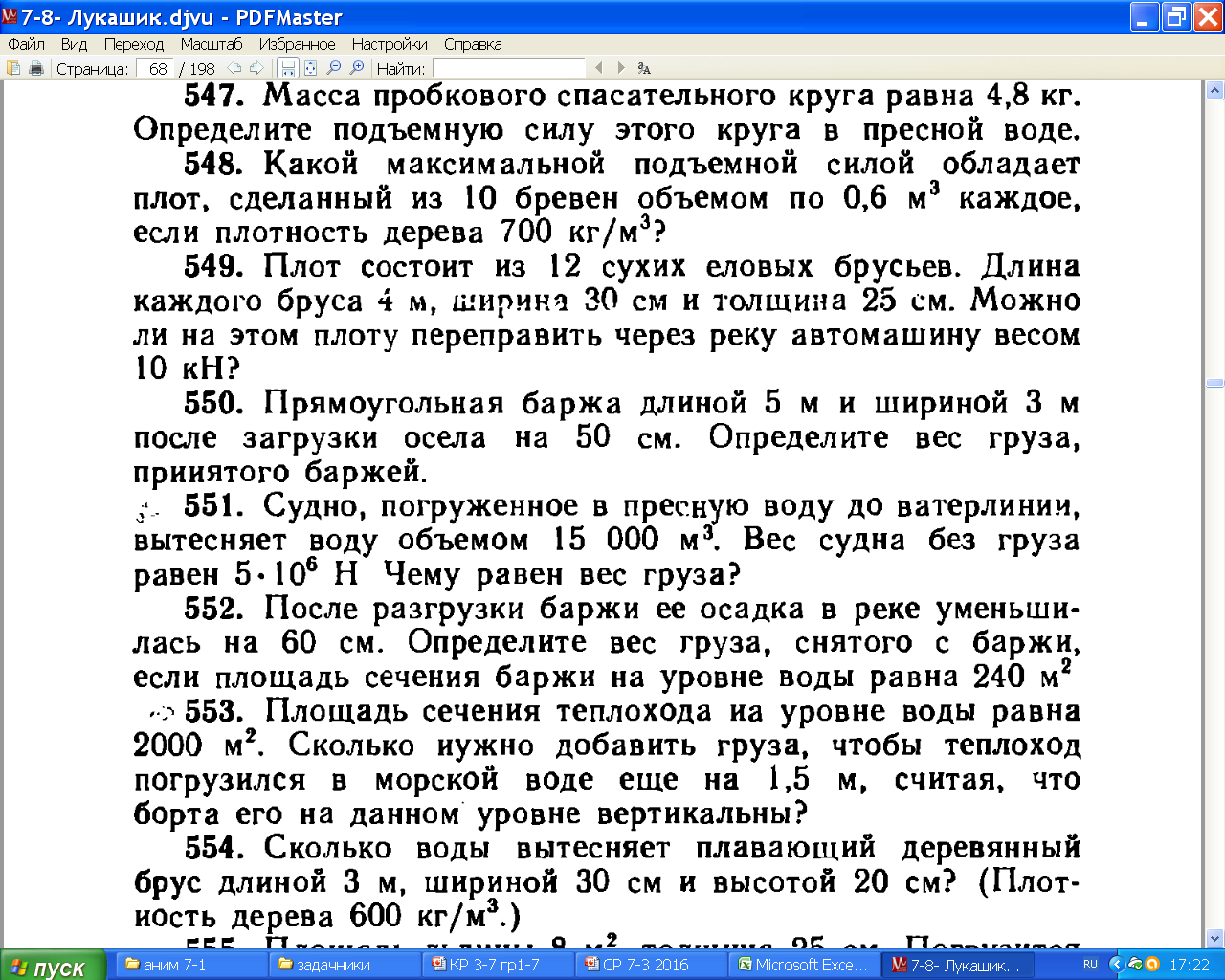 1.Пробковый круг в равновесии т.к.
m =4,8 кг
В =1000кг/м3
проб =0,24г/см3
Ргр -?
Fвыт = Р+Fтяж
152Н
FВЫТ
Р
2.Найдём объём круга
4,8кг
m
=
=
0,02м3
48Н
V=
пробки
240кг/м3
3.FA=в gV =
1000кг/м3 ·9,8Н/кг·0,02м3=
200Н
Mg
4. Условие равновесия круга будет иметь вид
РЧЕЛ= 152Н
200Н = Р+48Н
Ответ: при полном погружении круг способен держать над водой груз весом 152Н, т.е. массу 15,2 кг.
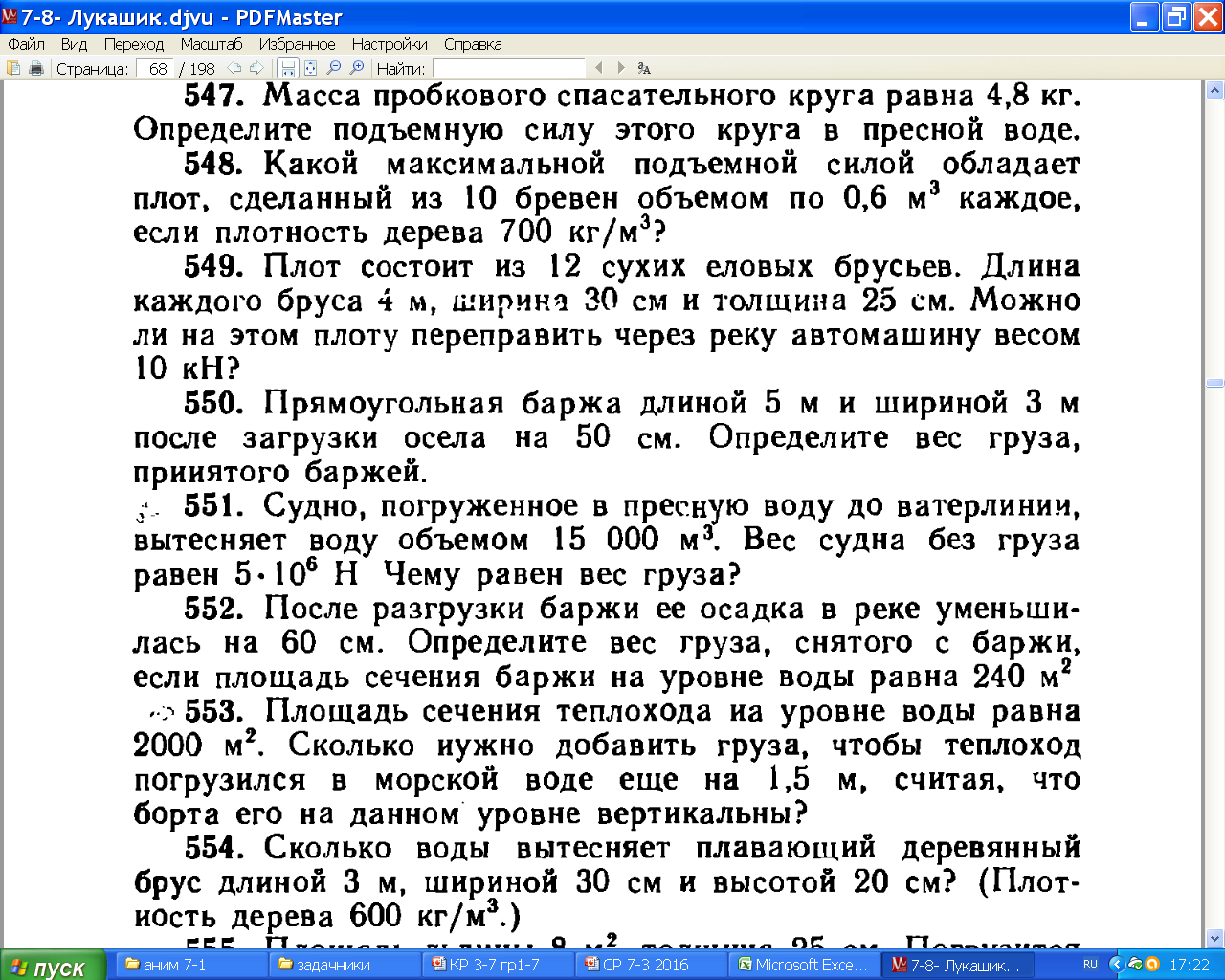 52
V=10·0,6 м3
В =1000кг/м3
дерева =700кг/м3
Ргр -?
60кН
1.FA=в gV =
60кН
1000кг/м3 ·9,8Н/кг·6м3=
FВЫТ
Р
М=дерV =
2. Масса плота
М= 700кг/м3·6м3 =
4200кг
42кН
Fвыт = Ргруза+Fтяж
3. Плот в равновесии т.к.
Условие равновесия плота будет иметь вид
60кН = Ргруза+42кН
Mg
Ргруза= 18кН
Ответ: при полном погружении этот плот способен держать над водой груз весом 18кН, т.е. массу 1800кг.
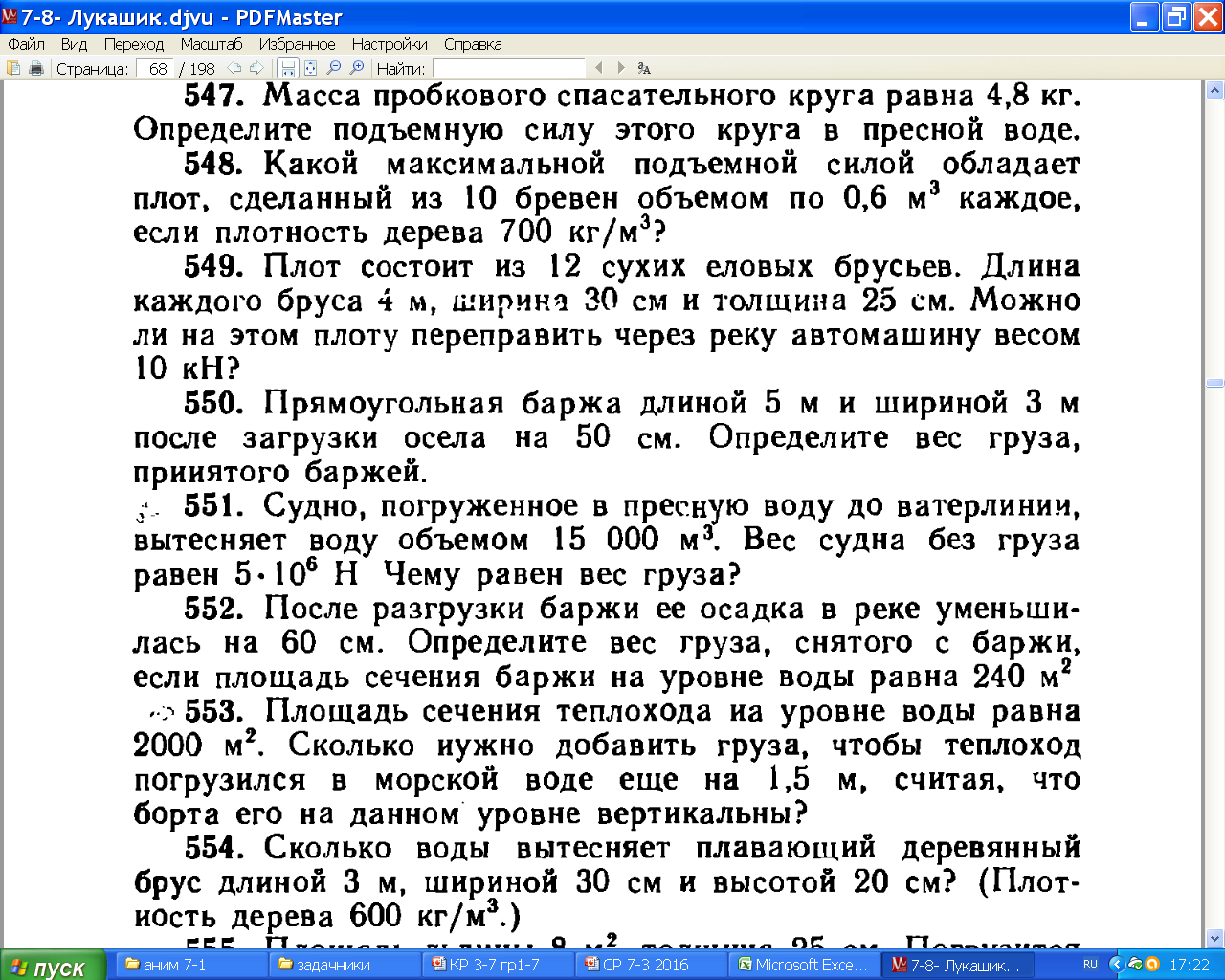 53
Vпогр =15000м3
В =1000кг/м3
Рсудна=5·106Н
Ргр -?
1.FA=в gV =
150МН
150МН
1000кг/м3 ·9,8Н/кг· 15000м3 =
Р
FВЫТ
2.Судно  в равновесии т.к.
Fвыт = Ргруза+Fтяж
Условие равновесия судна будет иметь вид
150МН = Ргруза+5МН
Ргруза=145МН
Ответ: при погружении  до ватерлинии это судно способно перевести груз весом 145МН, т.е. груз массой 14500тонн.
Mg
В чём причина выталкивающей силы?
Сила давления на нижнюю грань больше, чем на верхнюю
54
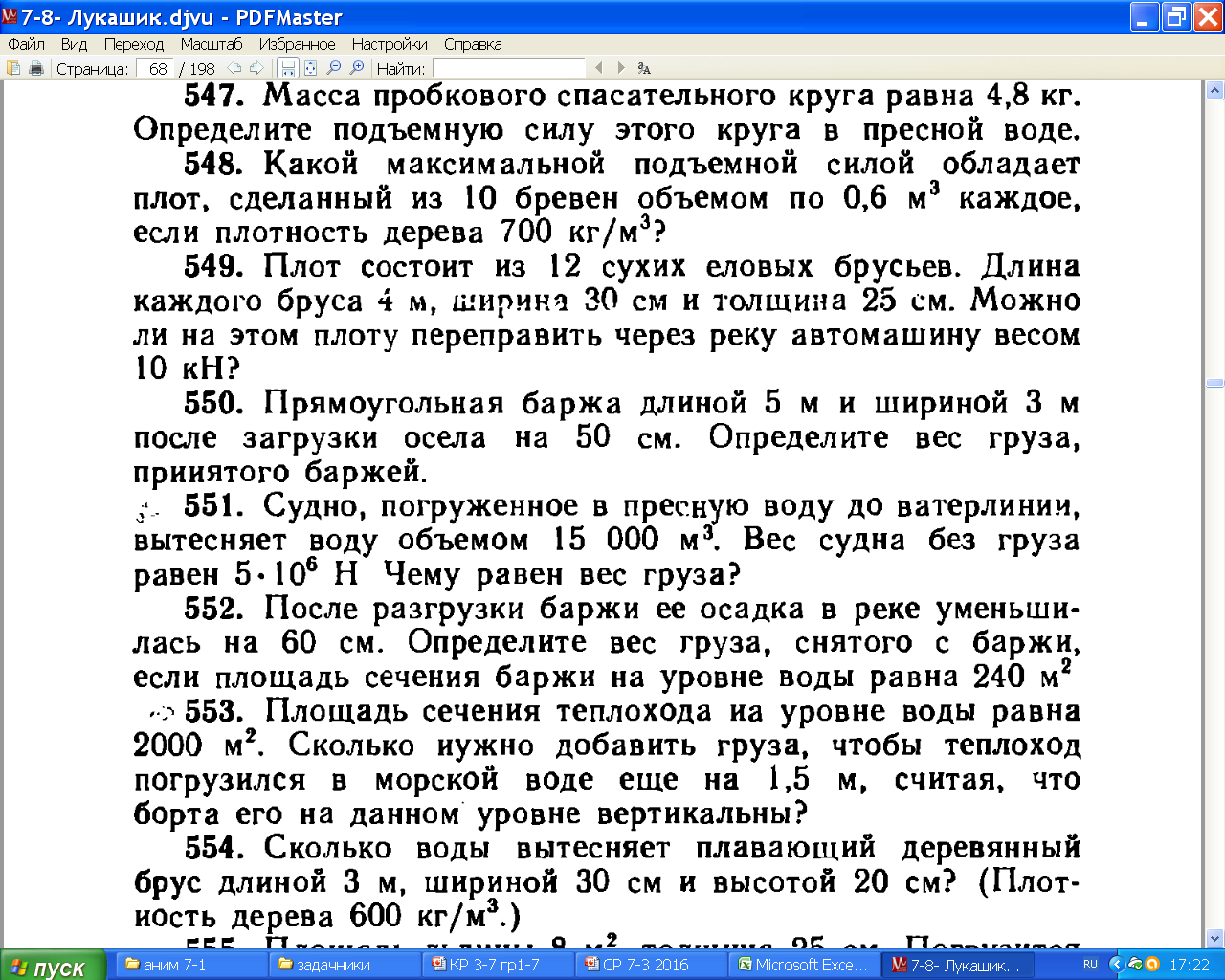 Vпогр = Sd= =240·0,6м3=
=144м3
В =1000кг/м3
Ргр -?
1. При погрузке  баржи появилась дополнительная сила Архимеда FВдоп  , компенсирующая вес груза,  и баржа погрузилась дополнительно вытеснив 144м3 воды.
FВЫТ
FВдоп
Р
1,4МН
2. Найду эту дополнительную силу Архимеда, равную весу груза
1,4МН
Ргр =FВдоп=в gVдоп =
1,44МН
Mg
1000кг/м3 ·9,8Н/кг·144м3 =
1,4МН
3. Значит и вес принятого груза
Ответ:  уменьшение осадки баржи на 60см вызвано разгрузкой груза весом около 1,44МН, масса которого 144 тонн.
В3,з№3 //стр.16
54
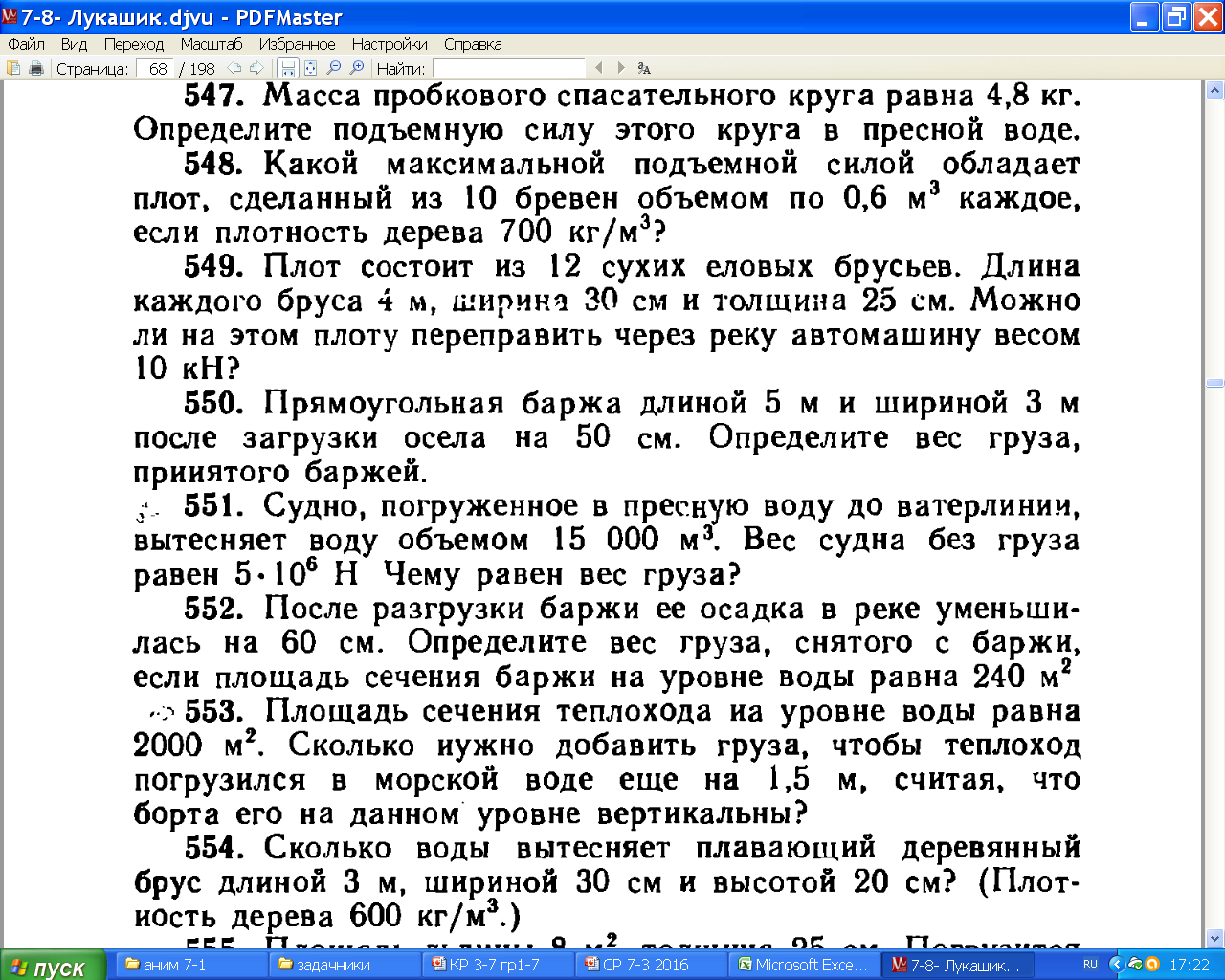 1.При погрузке выталкивающая сила увеличилась на величину веса груза, баржа дополнительно вытеснила 144м3 воды.
Vпогр = Sd= =240·0,6м3=144м3
В =1000кг/м3
Ргр -?
FВЫТ
Р
2. Найду эту дополнительную силу Архимеда
Ргр =FA=в gV =
Mg
1000кг/м3 ·9,8Н/кг· 144м3 =
1,44МН
Ответ: при погружении на 60см баржа приняла груз весом 1,44МН, масса которого 144тонны.
В чём причина выталкивающей силы?
Сила давления на нижнюю грань больше, чем на верхнюю
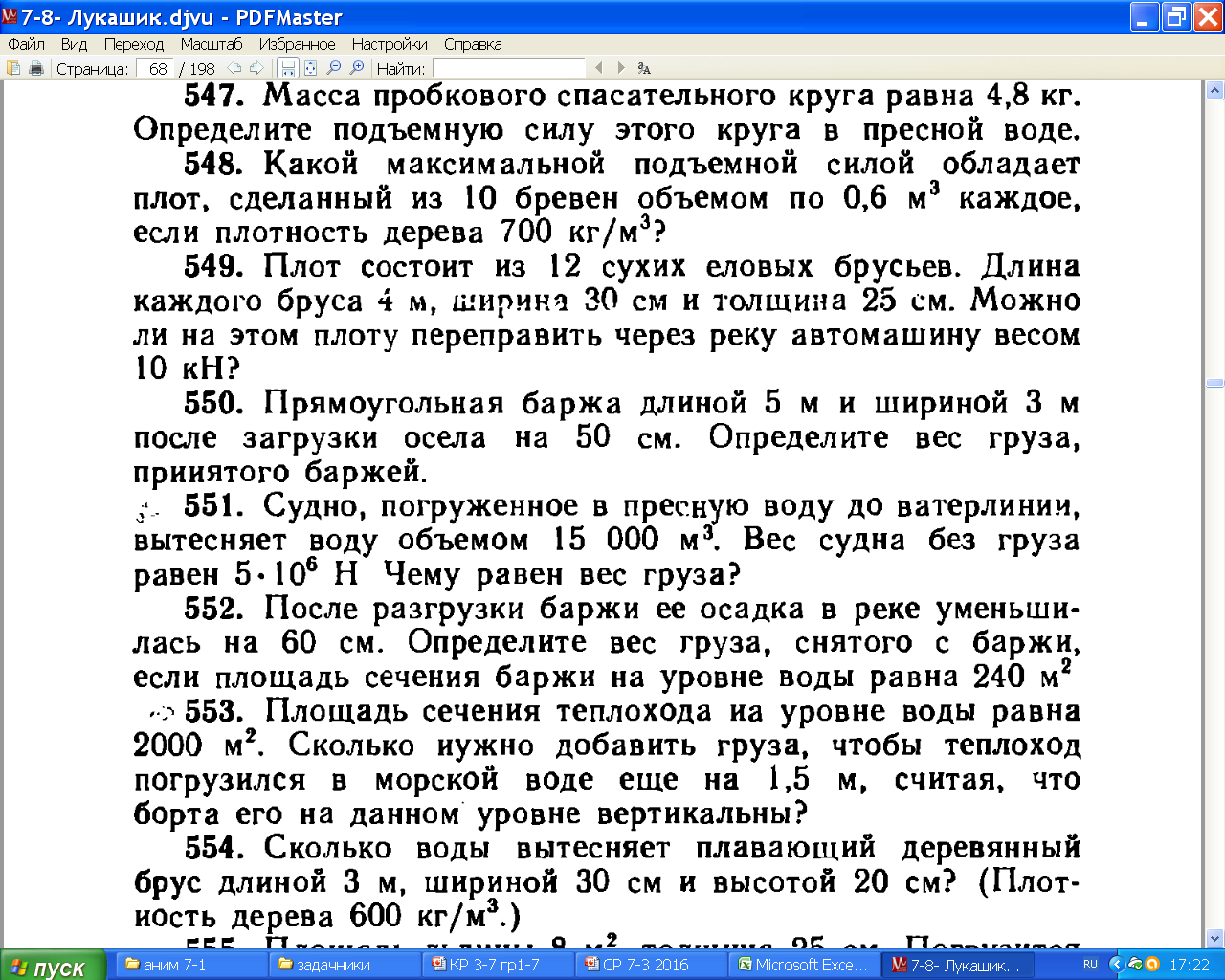 55
Vпогр = Sd= =2000·1,5м3=
=3000м3
В =1030кг/м3
Ргр -?
1. При погрузке появилась дополнительная сила Архимеда FВдоп  , компенсирующая вес груза,  и теплоход погрузился дополнительно вытеснив 3000м3 воды.
FВЫТ
FВдоп
Р
30МН
2. Найду эту дополнительную силу Архимеда.
30МН
Ргр =FВдоп=в gVдоп =
Mg
30МН
1000кг/м3 ·9,8Н/кг·3000м3 =
В3,з№3 //стр.16
30МН
3. Значит и вес принятого груза
Ответ: при погружении на 1,5м судно приняло груз весом 30МН, масса которого 3000  тонн.
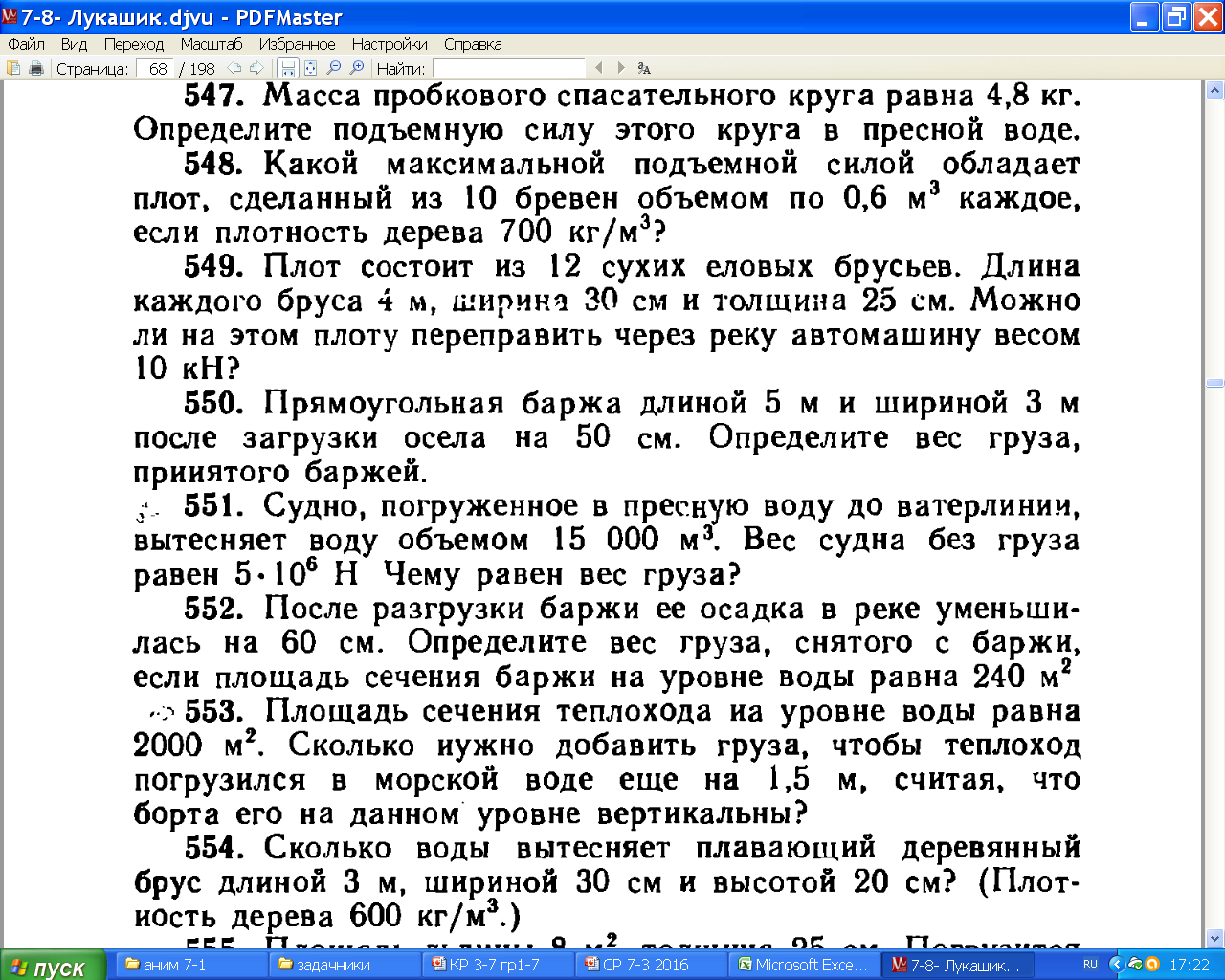 55
Vпогр = Sd= =2000·1,5м3=3000м3
В =1030кг/м3
Ргр -?
1.При погрузке выталкивающая сила увеличилась на величину веса груза, теплоход дополнительно вытеснил 3000м3 воды.
Р
FВЫТ
2. Найду эту дополнительную силу Архимеда
Ргр =FA=в gV =
Mg
1030кг/м3 ·9,8Н/кг· 3000м3 =
30МН
Ответ: при погружении на 1,5м судно приняло груз весом 30МН, масса которого 3000  тонн.
В чём причина выталкивающей силы?
Сила давления на нижнюю грань больше, чем на верхнюю
Домашнее задание.
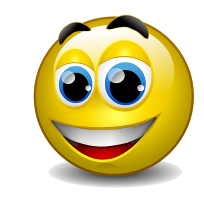 Гр6 
 555 554 550 549 545 
т14 плав
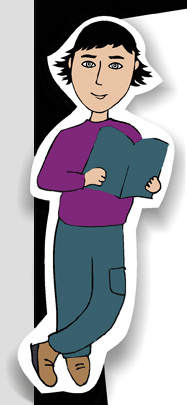 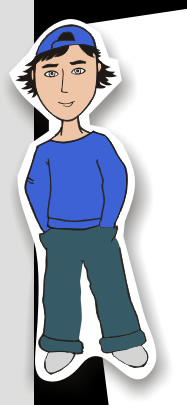 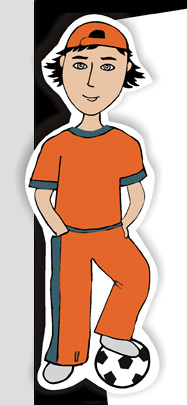 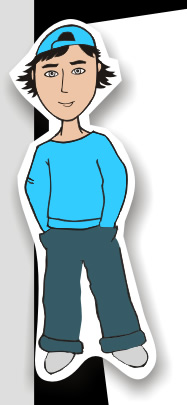 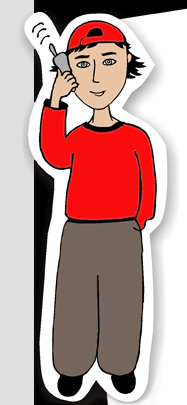 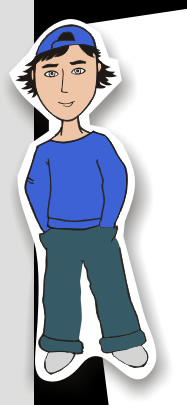 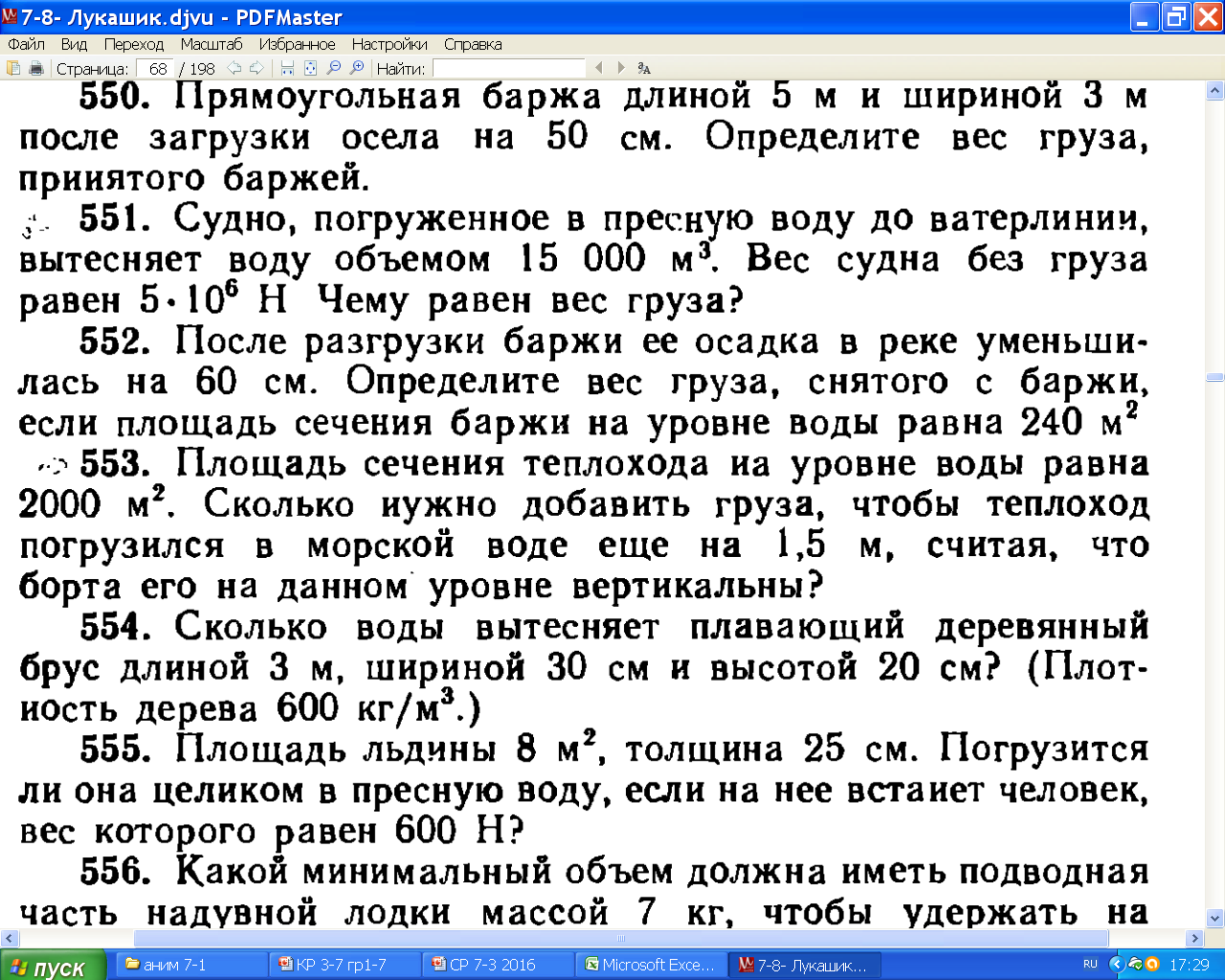 611
FA=в gV =
20кН
20кН
V=Sd=
=8м2·0,25м=2 м3
Р=600Н
Рmax -?
1000кг/м3 ·9,8Н/кг·2м3=
Р
FВЫТ
М=льдаV =
Масса льдины
М= 900кг/м3·2м3 =
18кН
1,8тонн
Fвыт = Ргруза+Fтяж
Льдина в равновесии т.к.
Условие равновесия льдины будет иметь вид
20кН = Ргруза+18кН
Mg
Ргруза= 2кН
Ответ: при полном погружении льдина способна держать над водой груз весом 2000Н, т.е. массу 200кг. Человек массой 60кг даже не замочит ноги.
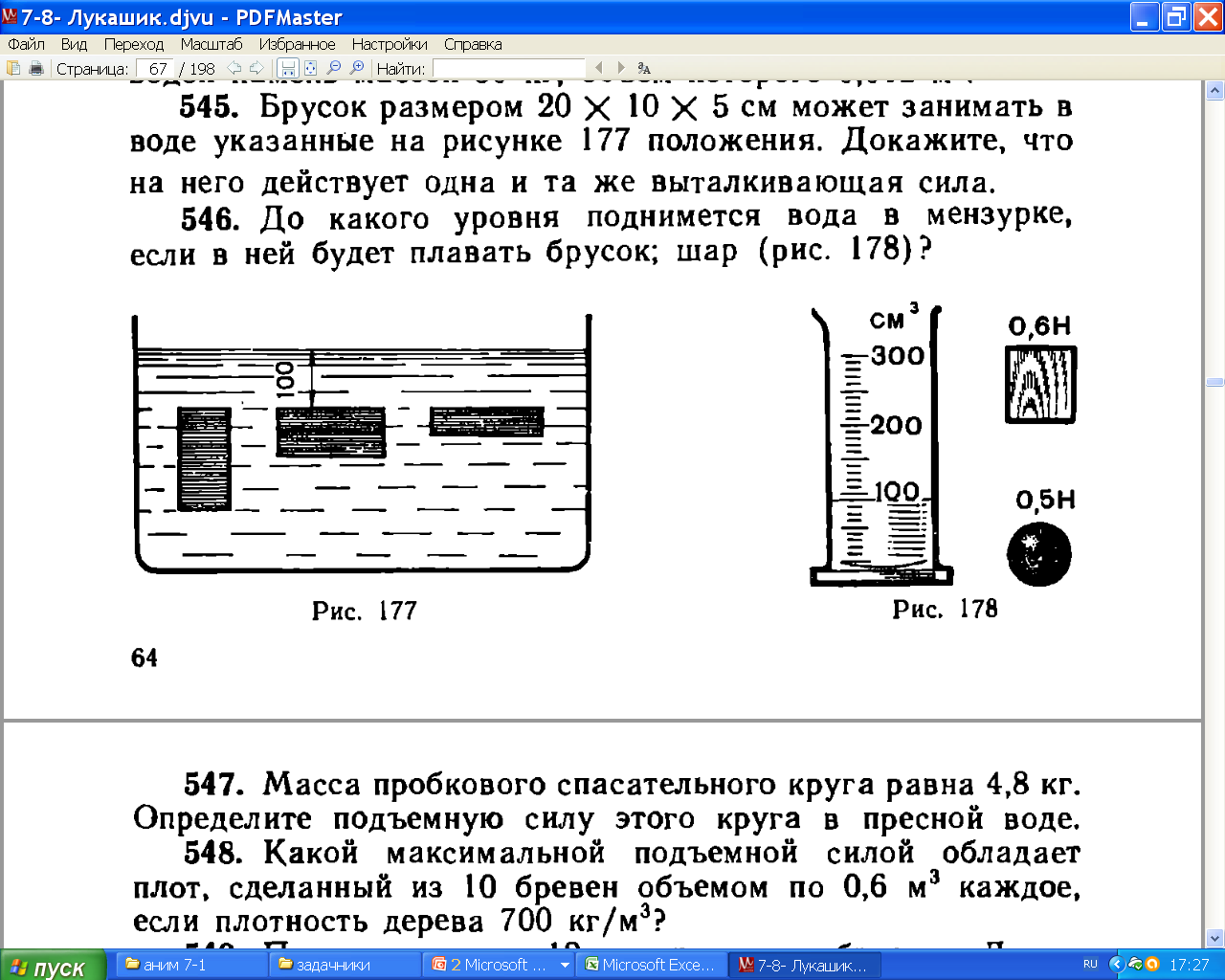 62
V=abd=20cм·10cм·5см =1000м3/1000000=1м3/1000
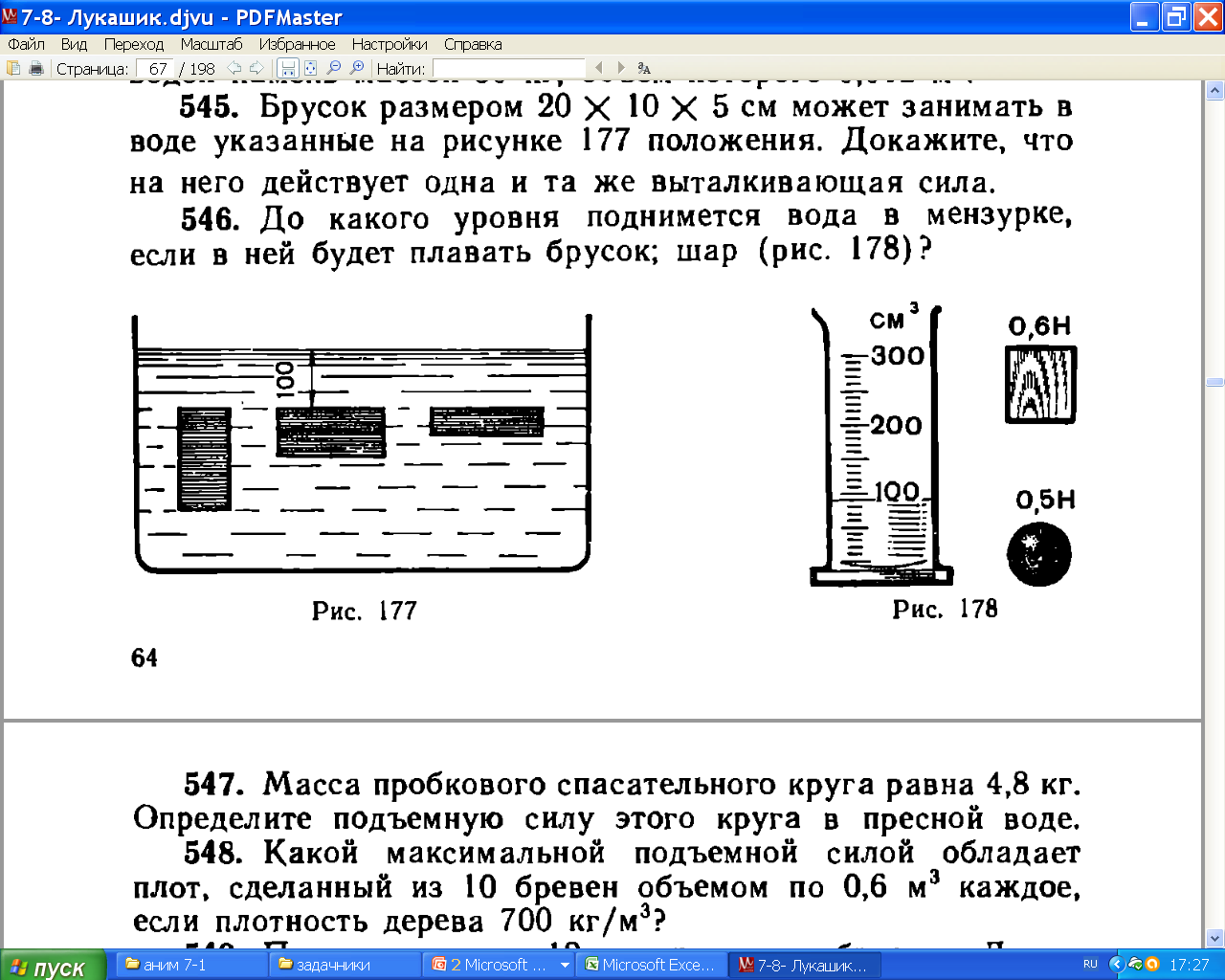 FВЫТ
FВЫТ
FВЫТ
FA=в gV =
1000кг/м3 ·9,8Н/кг·1м3/1000=
9,8Н
Объём погруженной части не изменился, значит и выталкивающая сила остаётся неизменной!!!
Mg
Mg
Mg
В чём причина выталкивающей силы?
Сила давления на нижнюю грань больше, чем на верхнюю
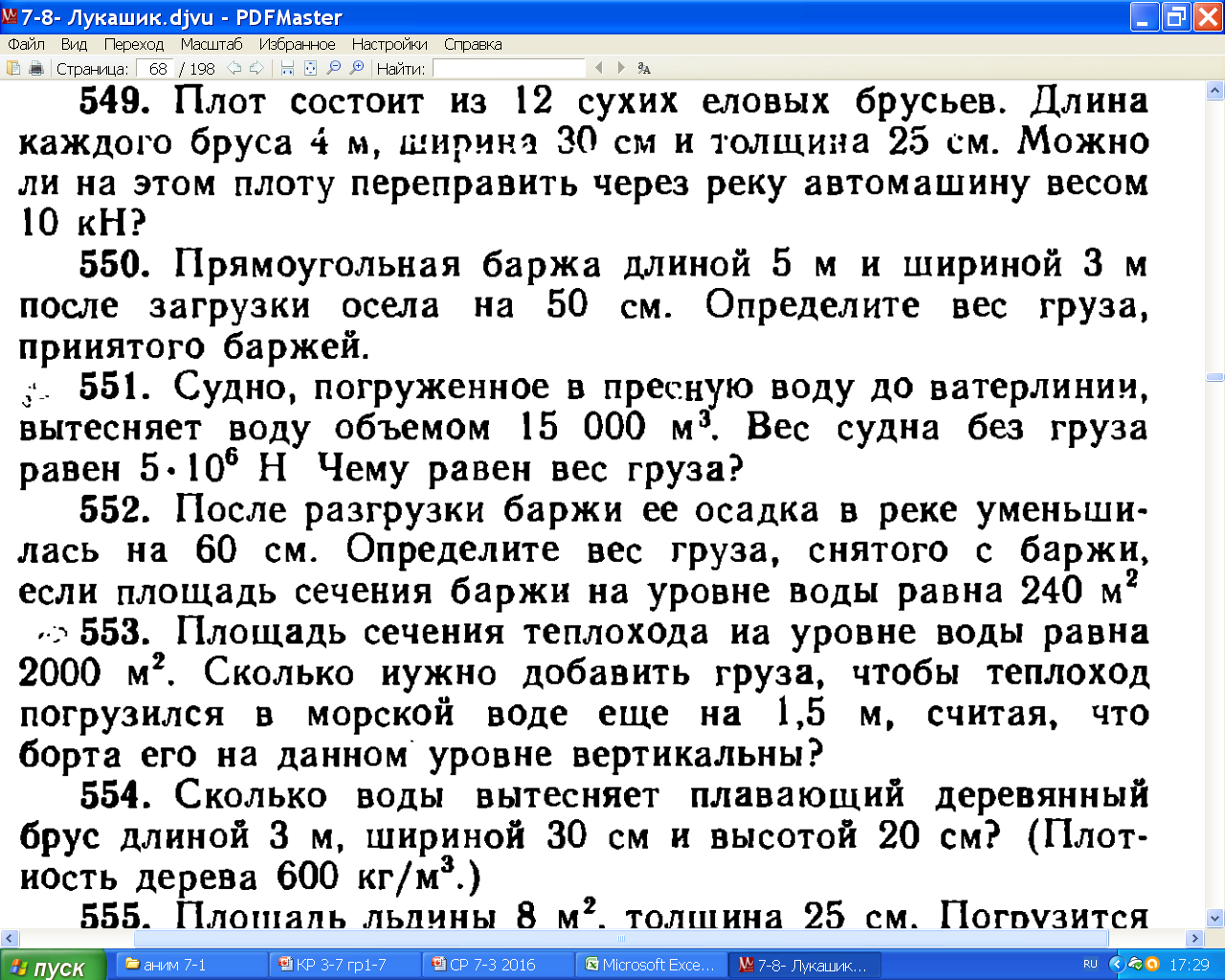 63
V=abd=12·4м·0,3м·0,25м =3,6м3
V=12·abd=
V1=8м·0,3м·0,25м
Р=10кН
Рmax -?
FA=в gV =
35280Н
Р
FВЫТ
1000кг/м3 ·9,8Н/кг·3,6м3=
М=елиV =
2. Масса плота
М= 600кг/м3·3,6м3 =
2160кг
21600Н
Fвыт = Ргруза+Fтяж
Плот в равновесии т.к.
Mg
35280Н = Ргруза+21600Н
Условие равновесия плота будет иметь вид
Ргруза=13680Н=13,68кН
Ответ: при полном погружении плот способен держать над водой груз весом 13,68кН, т.е. массу 1,368тонны. Автомобиль массой 1тонну даже не замочит колёса.
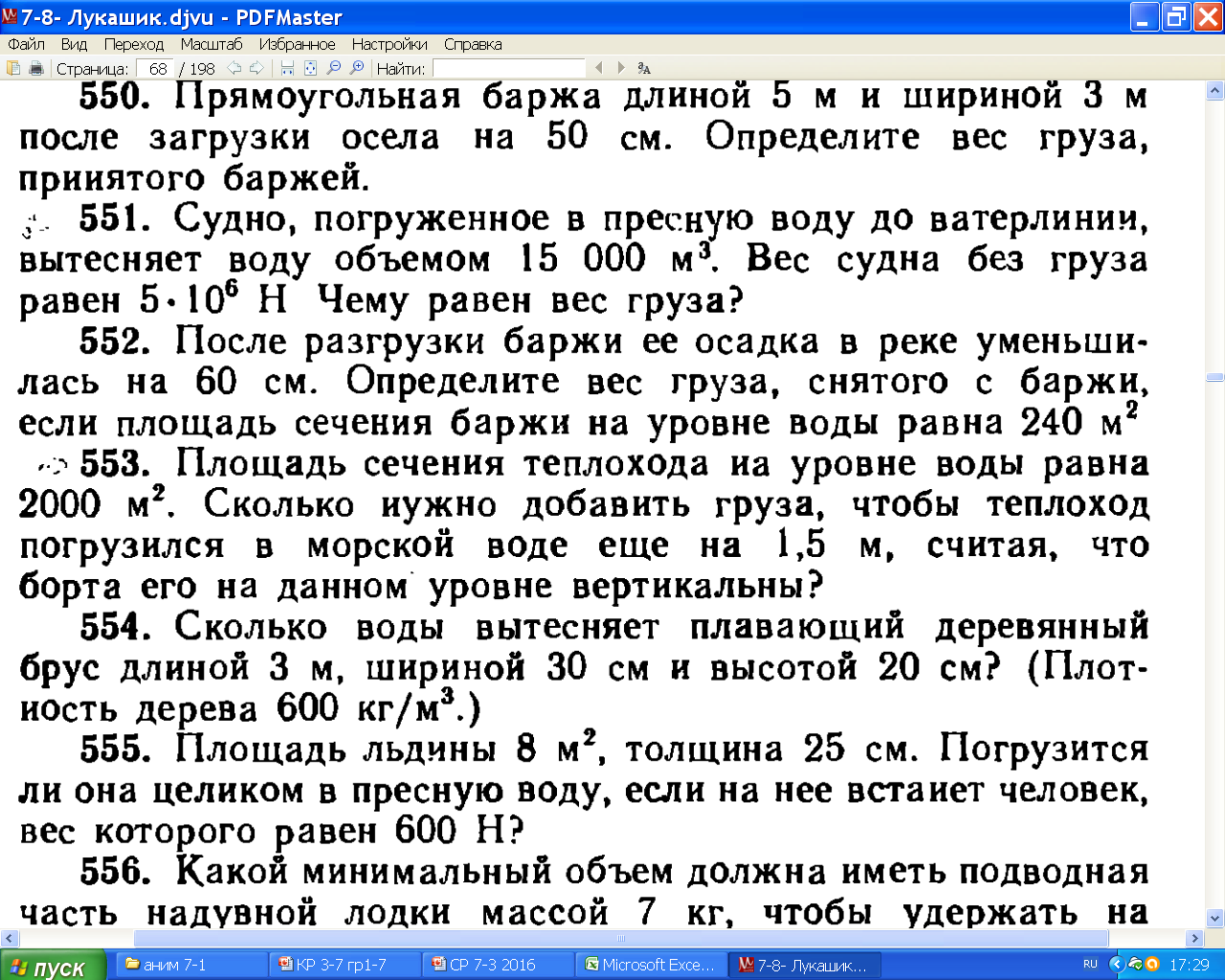 64
1.При погрузке выталкивающая сила увеличилась на величину веса груза, дополнительно  баржа вытеснила 7,5м3 воды.
Vпогр = abd= =5м·3м·0,5м=7,5м3
В =1000кг/м3
Ргр -?
Р
FВЫТ
2.Ргр =FA=в gV =
1000кг/м3 ·9,8Н/кг· 7,5м3 =
73500Н
Mg
Ответ: при погружении на 0,5м баржа приняла груз весом 73500Н,
 масса которого 7350кг.
В чём причина выталкивающей силы?
Сила давления на нижнюю грань больше, чем на верхнюю
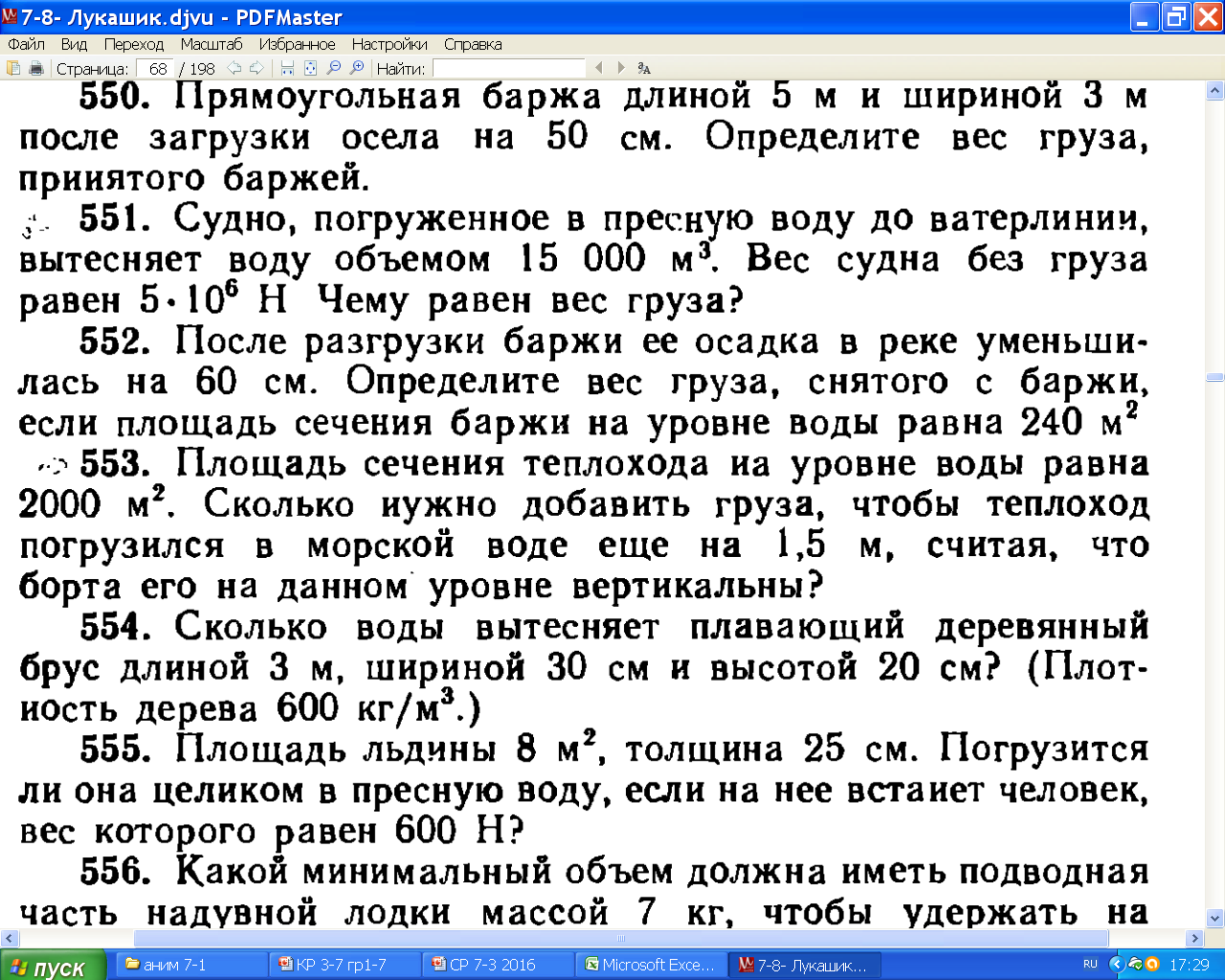 65
1.Vдер=abd= 3м·0,3м·0,2м=0,18м3
В =1000кг/м3
дер =600кг/м3
Vвыт -?
2. Масса бруса
М=дерV =
FВЫТ
М= 600кг/м3·0,18м3 =
108кг
1080Н
Fвыт = Fтяж
Брус в равновесии т.к.
FA=в gV =Mg
Условие равновесия бруса будет иметь вид
1000кг/м3 ·9,8Н/кг·Vвыт =1080Н
Mg
Vвыт =0,108м3
Ответ: для компенсации силы тяжести брус должен вытеснить 0,108м3воды.
В чём причина выталкивающей силы?
Сила давления на нижнюю грань больше, чем на верхнюю
Домашнее задание.
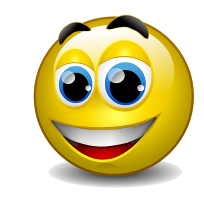 Гр7 
348*410,407*402* 528 
9 F/S
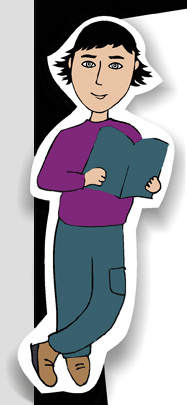 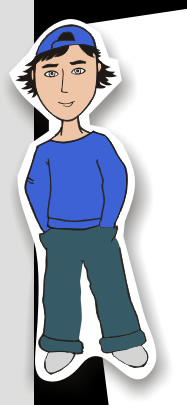 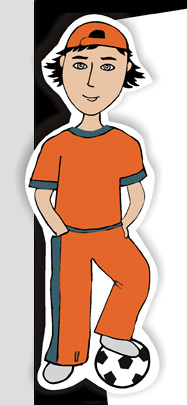 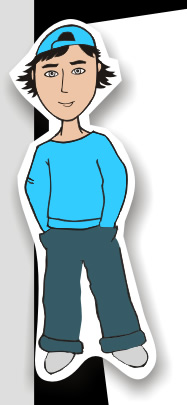 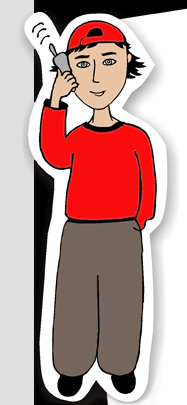 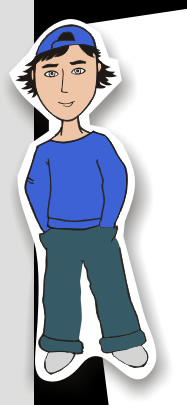 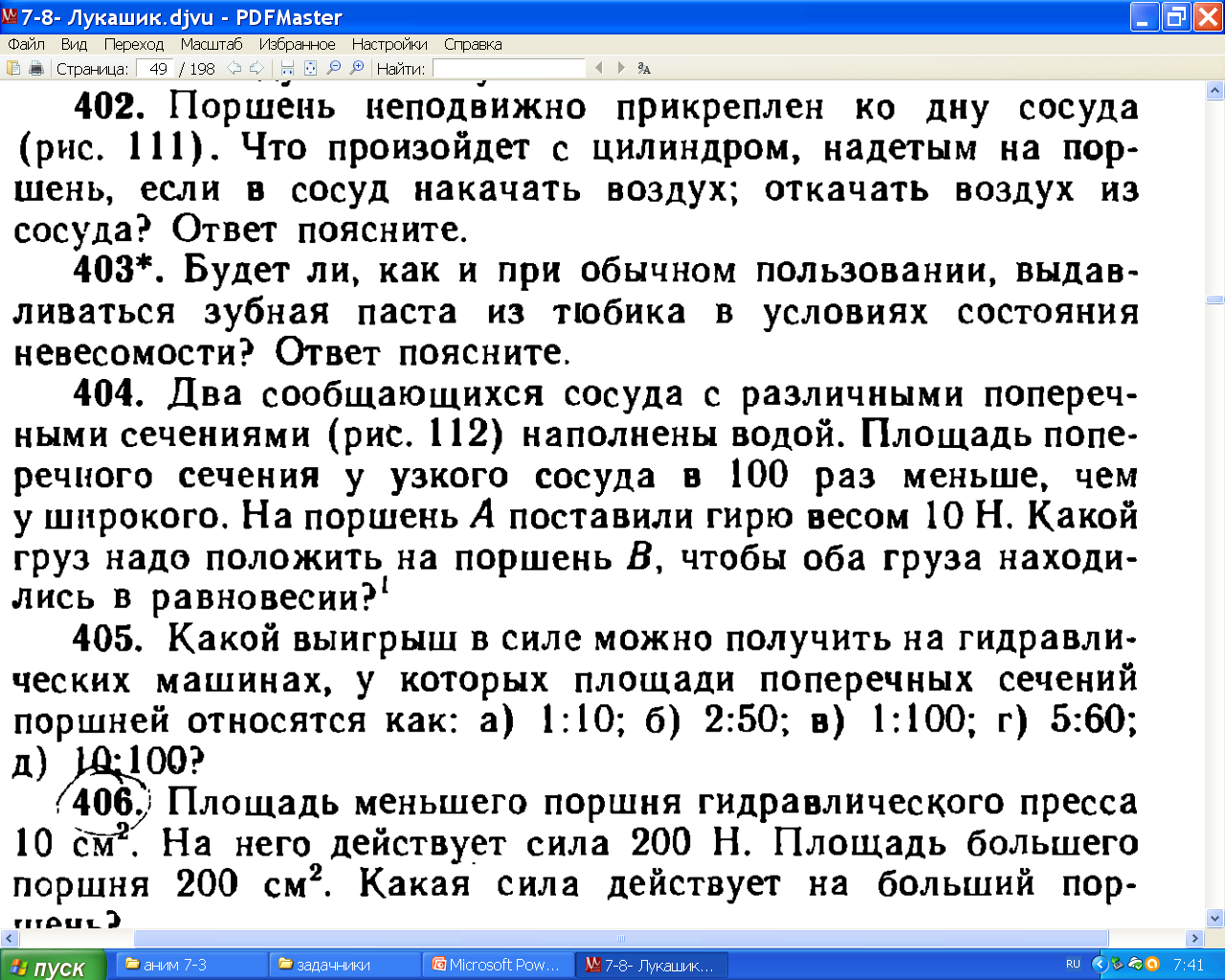 71
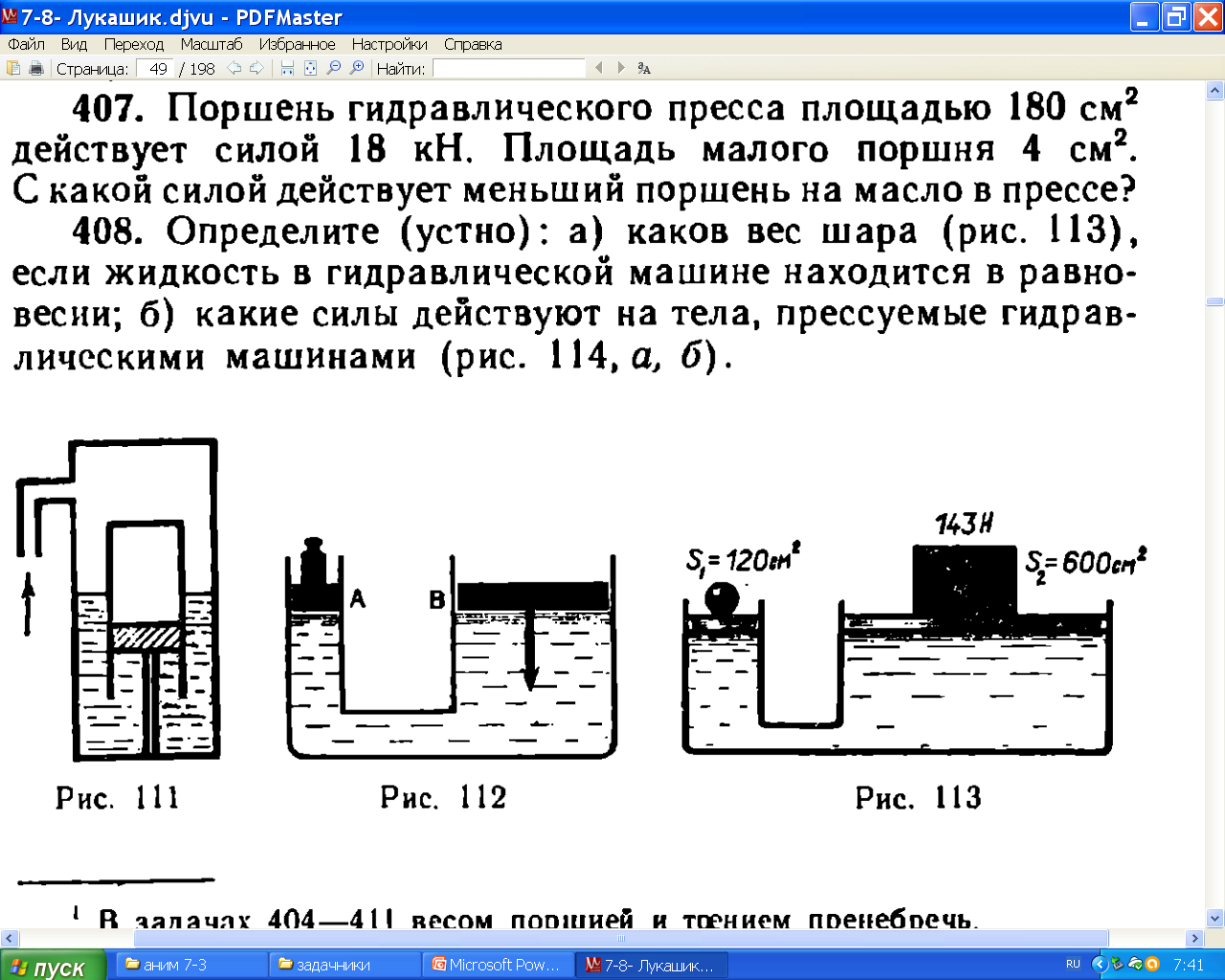 СОСУД
1. Если в сосуд накачать воздух, количество ударов молекул увеличится, что приведёт к увеличению давления в сосуде.
ЦИЛ
2. По закону Паскаля это давление передастся жидкостью во все направления, что приведёт к увеличению сил давления и на цилиндр и он опустится,  сжав и увеличив давление воздуха в нем.
3. Если из сосуда откачать воздух, количество ударов молекул уменьшится, что приведёт к уменьшению давления сосуде.
4. По закону Паскаля это уменьшение  давления передастся жидкостью во все направления, что приведёт к уменьшению сил давления на поршень  и цилиндр,  под действием сил давления воздуха в цилиндре он приподнимется.
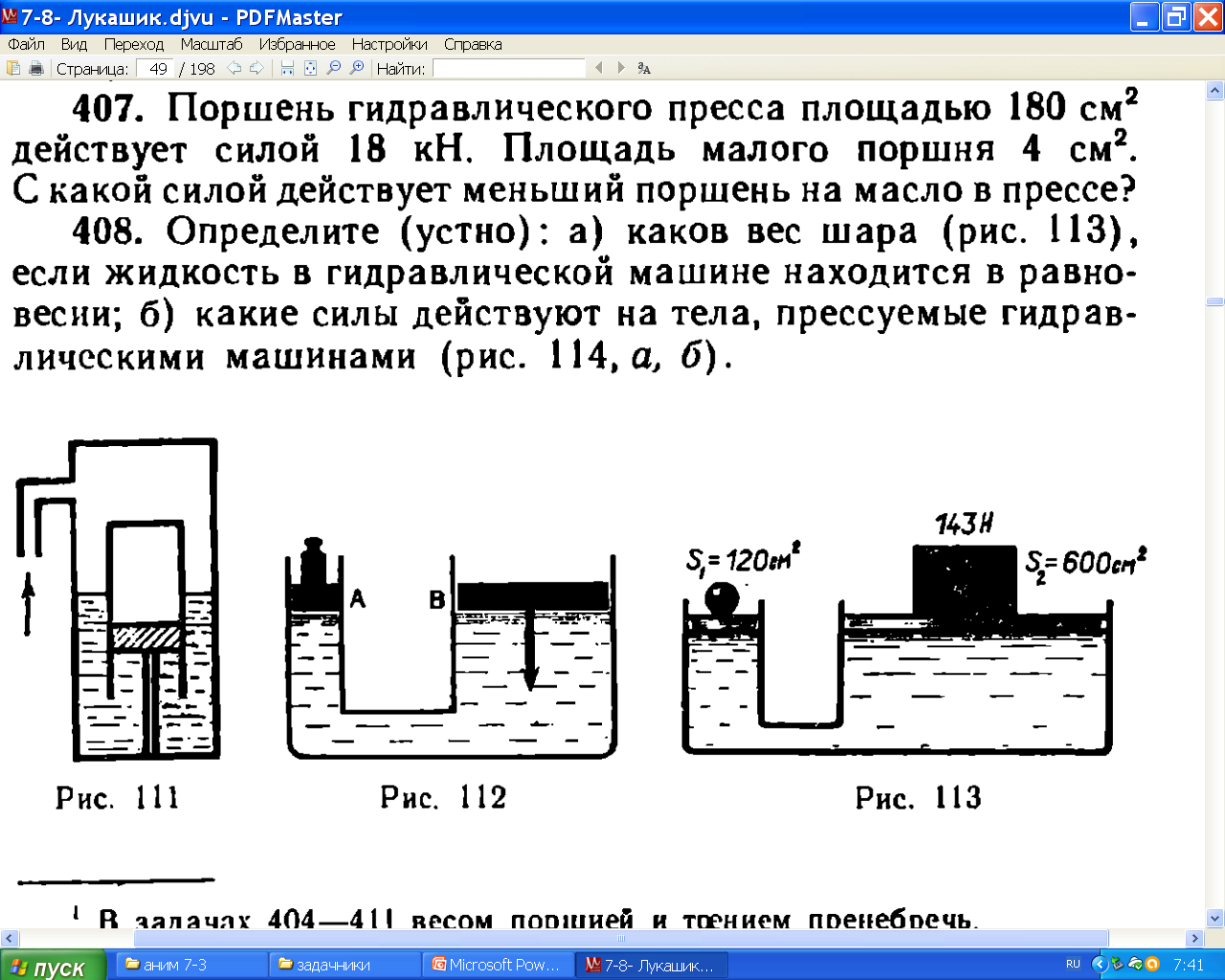 72
Sб=180см2 
Sм=4см2 
FМ =18кН
FБ -?
Fм
Fб
рВ=рА  з-н Паскаля
Sб
Sм
Fб
Fм
=
Sм
Sб
Fб Sм
=
=
Fм
Fм
Sб
Ответ: меньший поршень действует на масло с силой …Н.
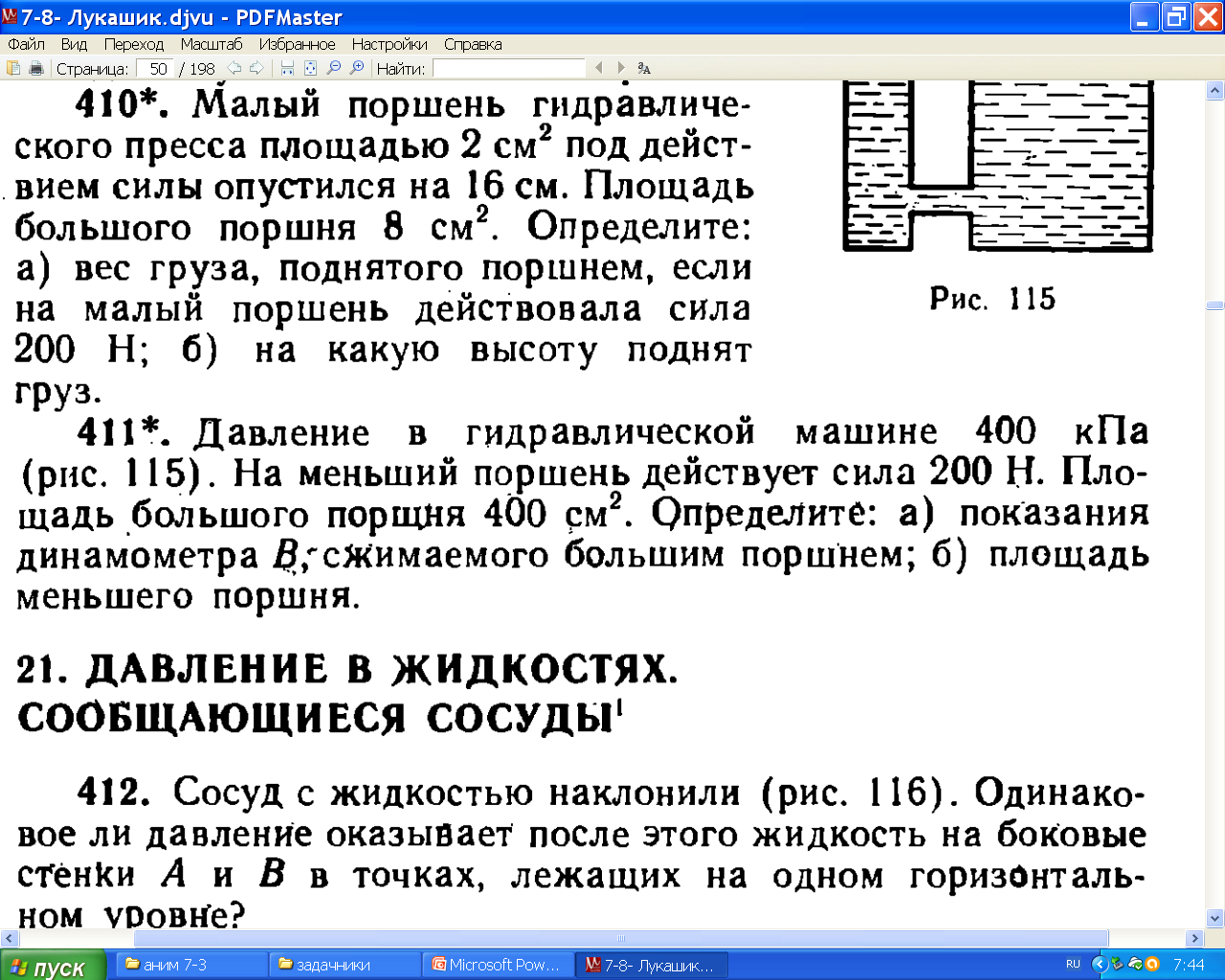 73
Fм
Fб
1. рб=рм  з-н Паскаля
Sб=8см2 
Sм=2см2 
Fб= ?
Fм=200Н
h=16см
H=?
Sб
Sм
Fб
Fм
=
Sм
Sб
FмSб
Fб
Fб
=
=
2. Сколько масла вышло из малого цилиндра, столько же пришло в большой  VБ = VМ,  т.е.   SбH=Sмh
Sм
8см2H=2см216см
H=4см
Ответ: большой поршень поднял груз весом …Н, на высоту 4см.
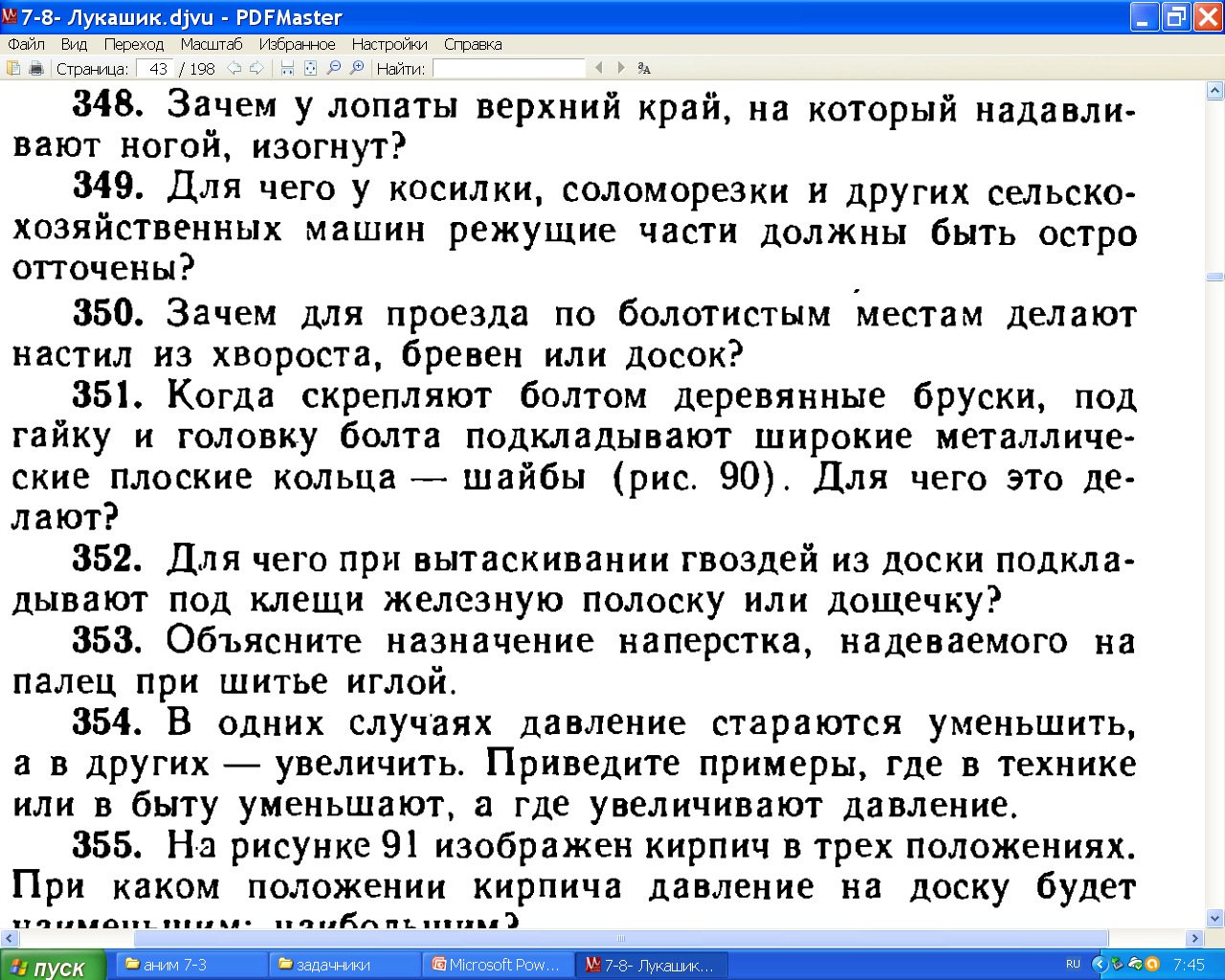 74
F
р
=
S
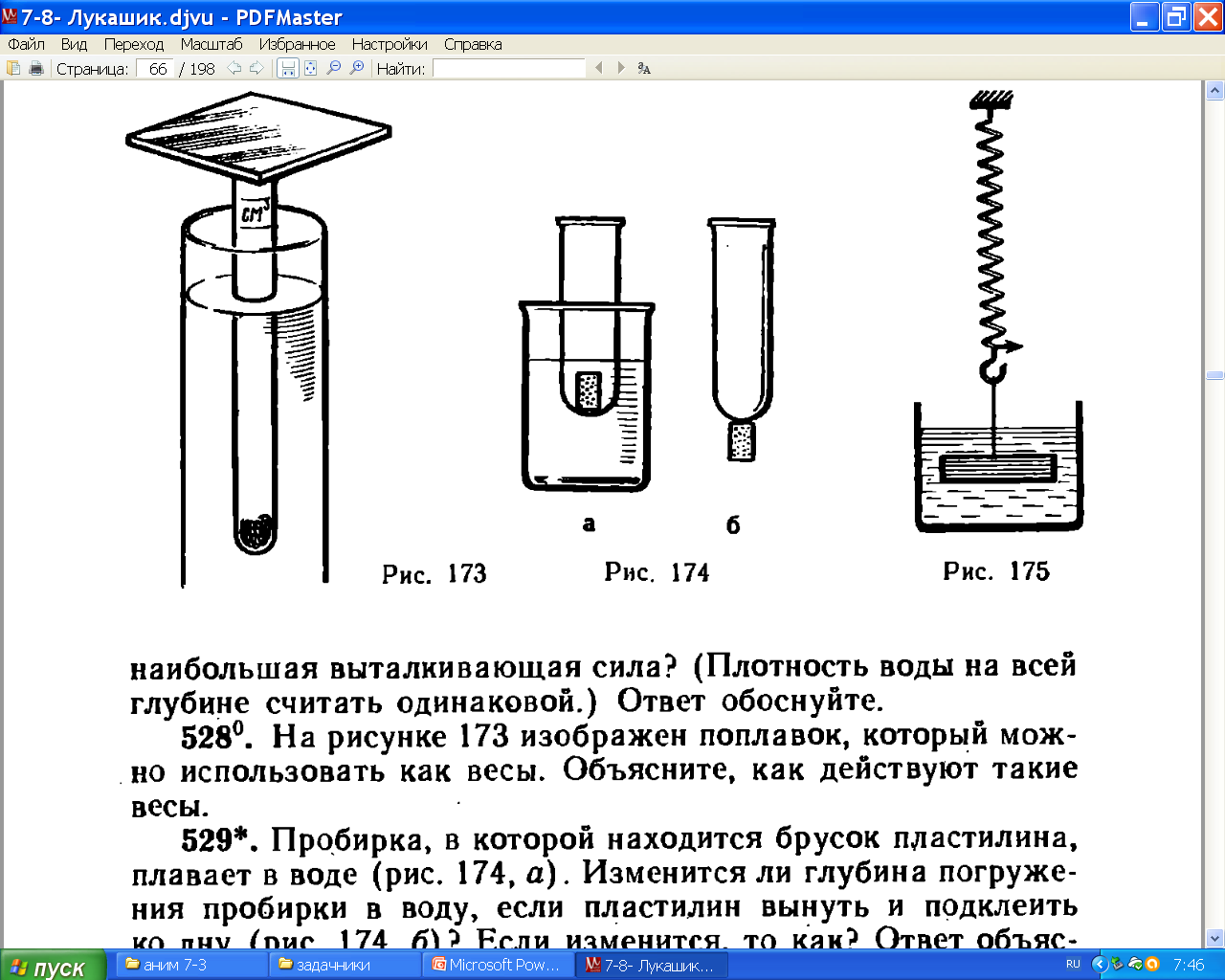 75
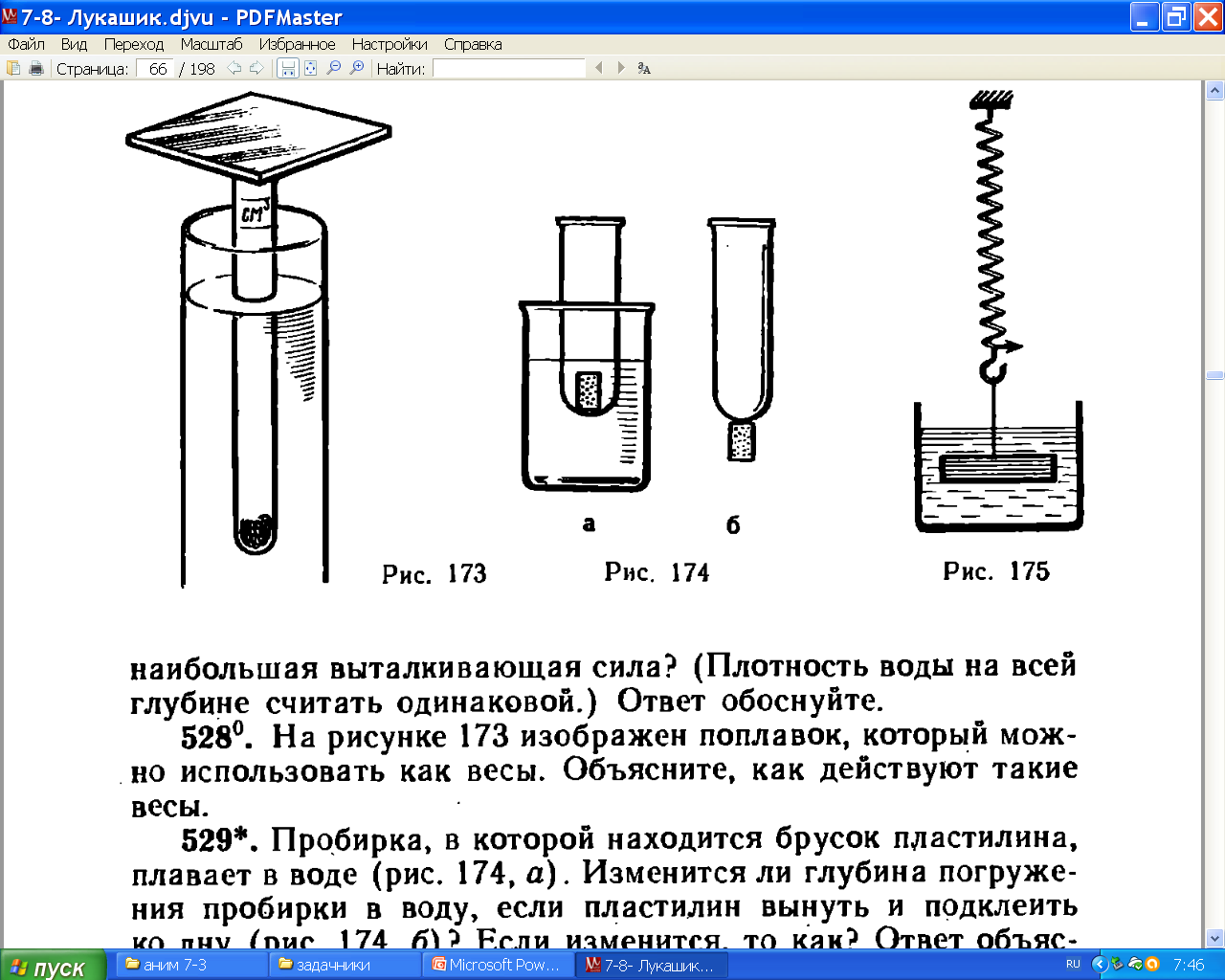 При погрузке выталкивающая сила увеличилась на величину веса груза, дополнительно  поплавок  вытеснил 2см3 воды.
FВЫТ
Ргр =FA=в gV =
=1000кг/м3 ·9,8Н/кг·0,000002м3 =…Н
2см3
Р
Ответ: вес данного груза оказался … Н, масса его   … кг.